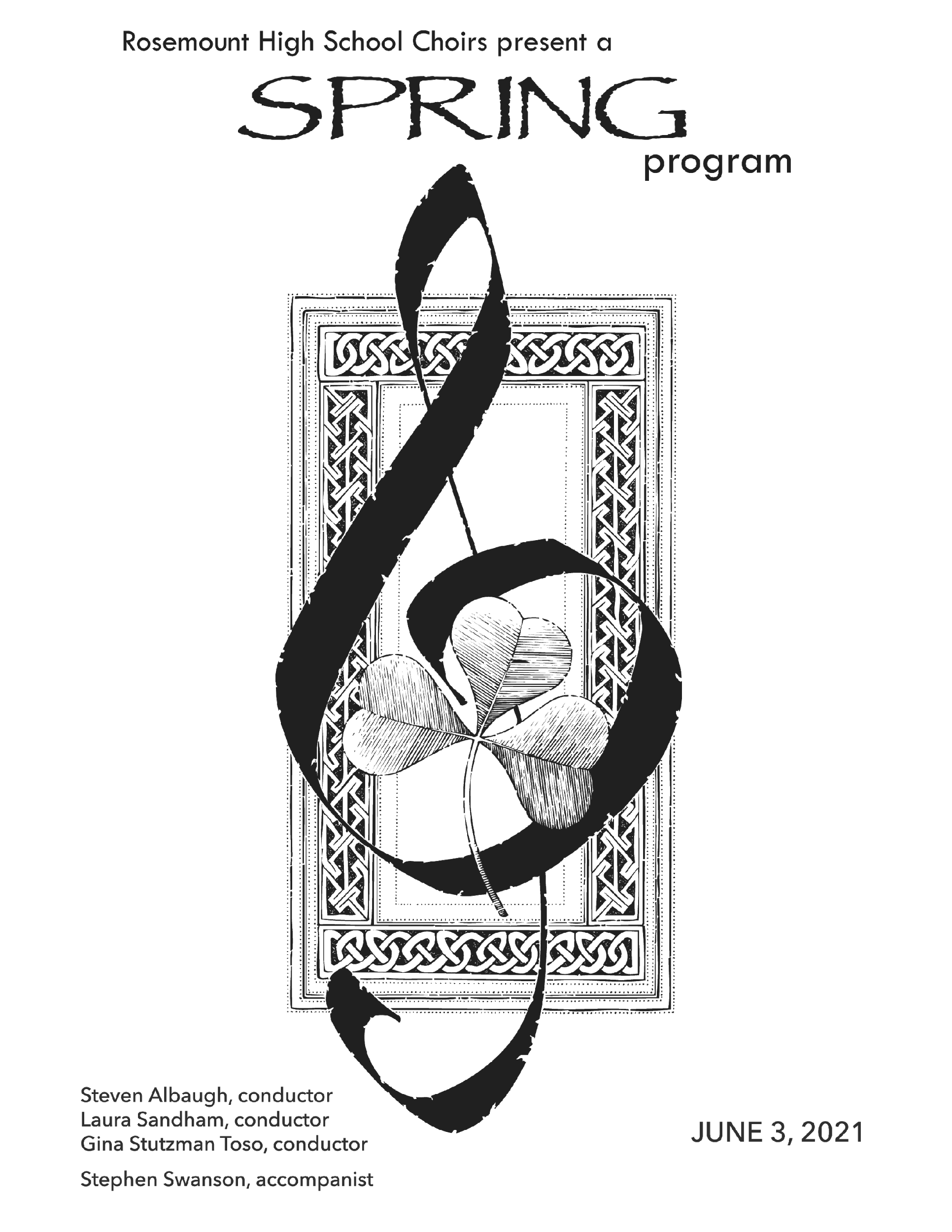 Music is taught at
Rosemount High School
Not because you are expected to major in music…
Not because you are expected to sing all your life…
Not so you can relax…
Not so you can have fun…
But – so you will be human…
So you will recognize beauty…
So you will be sensitive…
So you will be closer to an infinite world beyond this world…
So you will have something to cling to…
So you will have more love, more compassion,
more gentleness, more good…
In short, more life!
Concert Program
(choirs listed alphabetically)

Bel Canto

Be Like The Bird..................................................................................................Text by Victor Hugo (1802-1885)
Music by Abbie Betinis
O Love .......................................................................................................................................Elaine Hagenberg
Just Sing (from the motion picture Trolls World Tour)..............................Words and Music by Justin Timberlake,
Max Martin, Sarah Aarons, and Ludwig Göransson
Arranged by Mark Brymer
Blessing .......................................................................................................................................Katie Moran Bart
Glory Anderson ∫S L  Madeline Asmus  Katie Austin B S  Annabelle Barnick  Jayita Burman ™  Erika Carter
Elizabeth Christensen  Ella Degrote  Abigail Ellison  Grace Fulsaas
Gabriella Gibbons  Callea Gier €S ™  Rayna Gruenes
Zoe Hilgart L Å  Nicole Jacobson €S L ™
Grace James  Teresa Kopecky
Ella Lamoreaux ∫S B Å  Serenna Leach ∫S Å  Kylee Marlow
Sakshi Mohanty ∫S Å  Samantha Moseng  Anjolie Moughan ∫S  Caroline Mroczenski  Morgan Mueller  Macy Nelson
Elena Pacheco  Ashley Palkar  Isabella Pasillas ∫S  Jasmine Pearson ™  Madison Perreault B  Ella Perry
Savanna Peterson S ™  Abby Pettipiece  Devin Phillips
Abby Riedinger S  Kaley Riley  Natalia Roslyn  Olivia Sirek
Suzanne Skaria  Jessa Snippes  Gabrielle Stahl S  Sophia Tariq  Emmy Telfer  Cecelia Tentis
Maryama Warsame ∫E ™  Ava Webster
 Peyton Winkler
Jenna Wood L ™  Alexandra Wrobleski  Hannah Yost
Bella Voce

Come Ready and See Me ........................................................................................................... Richard Hundley
Be The Change ..................................................................... Words attributed to Mahatma Gandhi (1869-1948)
Music by Marc Kaplan and Colin Britt
Blessing ...................................................................................................................................... Katie Moran Bart
Latifat Adesanya  Nevaeh Alvarez  Jordyn Baune  Maddie Brand  Vy Bui Nguyen  Laney Burton  Mason Campbell  Jenna Chermack  Katie Corcoran  Neeve Curry
Alyssa Deck  Clara Donahue  Rebecca Frogge  Nani Goad  Skylar Harteneck  Megan Holtz  Reagan Horn  Kayla Jeter  Logan Kamiel  Madison Klein
Maddy Kulbitski S  Tayah Leenderts  Allie Mackinac  Lauren Modrynski  Elizabeth Nezerka  Stella Norstrem  Faith Omanya  Malayna Petersen  Jenna Pothen  Alexa Ratzlaff
Marissa Reiner  Zoey Roberts  Sydney Starkey  Mikala Storey  Kylie Wymer  Cat Zebrosky
Cantabile

Songs From Silence .................................................................................................................. Elaine Hagenberg
Song of My Heart
Stir the Embers
Grow, Little Tree ............................................................................................................................Andrea Ramsey

Cantabile Chamber Ensemble
We Are The Music Makers ........................................................Words and Music by Emily Crocker
One Voice .............................. Words and Music by Ruth Moody, arranged by Marcelline Moody
Julia Wuebben, guitar

Rockstar .................................. Words and Music by Ian Axel and Chad Vaccarino, arranged by Roger Emerson  Soloists: Norah Haque, Hannah Unser, Avery Flanders, and Arianna Smith-Rapp
Blessing ........................................................................................................................................Katie Moran Bart
Ava Alementi Ω  Jahanna Alvarez  Ella Arntz Ω  Reis Baune
Isabella Borden ∫S L Ω  Carmen Braun  Nadia Burman
Alexis Chum-Phan  Abigail Chumbley  Amelia Coyle Ω  Alexandra Cuddigan  Charita Darba  Ashley Dean
Isabelle Derickson Ω  Avery Doman  Maggie Doran Ω  Sarah Doss-Johnson  Rita Ebale Nleme
Amelia Ellis  Avery Flanders ∑ ∫S Ω
Rachel Gerfast Ω  Sydney Gilbertson  Ava Ginapp  Elizabeth Greener  Hailey Hanson  Norah Haque Ω  Abigail Hartwig Ω
Katherine Hokanson Ω
Danielle Jensen  Soulia Khiev  Sydney Kohner  Kalina Kosidowski  Rebecca Kranz  Aurora Krebsbach  Jada Lindell  Annalucia Lucken
Emily McDevitt  Hanna Meyer  Monica Moisei Ω  Anisha Mullin  Gigi Muluken  Reese Myrlie  Elizabeth Narloch  Isabella Nassar Ω
Mia Nelson ∫S L Ω  Sarah Nguyen  Olivia Olinger  Natalie Olsen  Marie Pedersen
Makenna Proshek Ω  Olivia Rivas  Madelynn Rolstad  Nitya Sannuli Ω  Sophia Savian
Ariana Smith Rapp Ω  Sydney Staples L Ω  Cassidy Stehley  Gabriella Stucke
Bri Sutton Ω  Caitlyn Tabura Ω  Ava Thompson  Nora Trowbridge Ω  Hannah Unser ∫S  Selena Vichaiyarath  Allison Wrobleski  Julia Wuebben Ω  Winona Yodsing  Makenah Zappia  Anna Zimmer Ω
Cantemus

O, Colored Earth ..............................................................................................................................Steve Heitzeg
Soloists: Jacob Storm, Maki Whelan, Xavier Fisher, and Quinlan Schroeder

Cantemus Chamber Ensemble
She Walks in Beauty................................Text by Lord Byron (1788-1824), music by Laura Farnell
Earth Angel .........................Words and music by Dootsie Williams, arranged by Roger Emerson
Charlie Hilo and Gavin Conway, soloists
When I Rise Up (performed with Luminos).........Text by Wendell Berry, music by J. David Moore

Come Sail Away...............................................................................................................................Mark Patterson
Ahmed Ali
 Yusuf Ali
Bennett Arlandson  Cullen Ball
Jaden Barbato
Mac Blundell
Trent Carter
Hiovani Castro  Jonathan Ciemny  Connor Clark
Gavin Conway ∏  Jaimon Coutier  Mauricio Cuevas
Zachary Duchscherer  Owen Durigan
Jack Erickson
Brody Estes ∏  Augustine Feika
Xavier Fishe
 Brody Franklin  Jackson Ganser  Mason Gilbertson  Grayson Harteneck  Nicholas Hernandez  Brayden Herzberg
Charlie Hilo ∏  Max Jenness  Landon Johnson  Achyuth Kasthoori  Timothy Kelsey  Jackson Kunze  James Leary  Kyson Leenderts  Colby Liebaert  Ryan Lillie
Flomo Marvie
Tyler Mason  Jacob Moody  Grant Morstad  Terence Murphy  Kyle Myers  Owen Nelson  Trent Nelson  Will Peroutka  Jackson Preusse  Logan Priebe  Dane Roback  Finn Running ∏  Joshua Salay  Tyler Schade
Quinlan Schroeder ∏  Andrew Schultz  Carter Schutte  Benjamin Siwek
Sawyer Smith  Will Snyder ∏  Tyler Stack  Jake Storm ∏  Mathias Strunk  Terrance Teer
Samuel Thompson ∏  Maxwell Townsend  Joseph Vang
Jack Voth ∏  L'Aigle Vu  Maki Whelan
Nicholas Zweber
Also in Chamber Ens.:
Colin Estes
Concert Choir
(with Aurora, Chamber Singers, Luminos)

True Colors..........................................................................................Cyndi Lauper, arranged by James Deignan
Sarah Schultz, soloist

Aurora
Things That Never Die................................................................................................ Lee Dengler
Voice On The Wind.....................................................................................................Sara Quartel
Bojan Hoover, bodhran

Chamber Singers
We Shall Overcome ...............................................................................African-American Spiritual
Arranged by Tesfa Yohannes Wondemagegnahu
Fly Away Home ..........................................................................Words and Music by PINKZEBRA

Luminos
Tell My Father (from The Civil War: An American Musical)........................ Words by Jack Murphy,
Music by Frank Wildhorn, arranged by Andrea Ramsey
Joey Hall, soloist
Maddie Holtze, violin
The Wellerman ...........................................New Zealand Sea Chantey, arranged by Ben Wegner  Soloists: Henry Buck, Joey Hall, Frank Romano, and Robbie Hayes
Quartet: Guyal Buckley, Aidan Firchow, Jackson Henry, and Alex Owens  Bojan Hoover, bodhran

Bridge Over Troubled Water.........................................................................Paul Simon, arranged by Kirby Shaw
Blessing ........................................................................................................................................Katie Moran Bart
(roster is on the next page)
Concert Choir
(with Aurora, Chamber Singers, Luminos)
Joey Hall HP S £
Heidi Hanson OA S § ™ © Å Ç  Laura Hayes ™
Robbie Hayes S ™ £
Makenna Hegarty 
Owen Hendrikson 
Jackson Henry ∆ Ç £ 
Faith Her ™ © Å Ç
Amber Hernandez S ™ Ç
Brady Hines B Ç £ 
Danielle Johnson HP S ™ Å
Kezelee Jones S
Amanda Kauls 
Courtney Landgrebe B S ™ Ç
Rachel Leholm S ™ 
Luke Levandowski S 
Melissa Mancha S
Miriam Marks ◊ ∆ ∑ ∫S ™ Å Ç  Connor McCarthy ™
Easton Milne S
Ian Morris S 
Sydney Nelson S ™ 
Alex Nunez ◊ S Ç 
Pieper Olson S 
Alexis Orlando S 
Jake Otness S
Alex Owens S ™ £
 Isabelle Pacheco HP S § Ç  Charlie Prasil S ™
Sonya Ramesh S ™
Delaney Riley ∆ ™ Ç 
Anders Roback S Ç £ 
Frank Romano HP S ™ Ç £
 Keilani Sandkamp S
Neal Sannuli S
Julia Schorn S § ™ Ç 
Sarah Schultz ∆ ∑ ∫S Å Ç
Luke Sewpersaud ∆ HP ™ © Ç £  Jordan Storley S
Saif Tariq S
An Thai S ™
Meena Thakurdial ∫S ™ Å Ç  Aidan Tollefson S 
Nathaniel Tosh S
Niko Tosh S £ 
Peter Toso L S ™ Ç 
Miles Townsend 
Alex Vang
Leon Williams 
Olivia Youngberg S ™ Å
Jake Zimmer S
Gabriel Afram S  Ryan Armstrong S  Sydnea Ausen S  Samira Awad HP S  Charlie Banta S ™ £  Charlie Barnick S  Anna Beedy ™ © Ç  Ahilya Bharrat S ™  Ian Blackburn L ™ £
Brian Boakye-Ansah S
Rob Boldus  Ross Boldus ™
Henry Buck ◊ ∑ ∫S OA S § Ç £  Guyal Buckley ◊ OA S § ™ © Ç £  Mercy Bullen S ™
Ethan Christensen S  Aylina Chum-Phan ™  Claire Chumbley L S ™ Å
Joshua Cobian HM S § ™ Ç £
Beckett Dargis  Caden Davis
Sydney Dixon ∫S S ™ Å  Eli Doran ∆ ™ Ç £  Emma   Duchscherer  Will Dvorak ™
Dan Ewing ≈ ∞ ∫E L ™ £  Hailey Gallagher S Å  Milo Glaser ™
Greta Green ◊ HP S ¥ § ™ Å Ç  Emma Greenfield ∫S ™ Å
Also in Luminos:
Ben Cobian, Aidan Firchow,  Peter McNamara
Also in Aurora:
Ella Lamoreaux, Laura  Maeda,
Sakshi Mohanty, Cristina Sirbu
Vivace

You Raise Me Up ............................................................Words and music by Brendan Graham and Rolf Lovland
Arranged by Roger Emerson
Abid Alam  Liam Anderson  Collin Archer  Elijah Barela  Bret Beumer
Will Boguslawski  Tyler Boyum  Zachary Byers ∫S B  Adeh Che
Jack Christenson  Raymond Cochran  Luke Colucci  Johnathan Corbett  Aaron Cota L
Jack Dang  Austin Devnich
Connor Dixon ∑ ∫S  Liam Donahue  Colin Duffy
Gavin Foote  Cooper George  Max Greener
Christopher Guden S  Drew Gullickson  Nathanael Hadgu  Ja'leel Hardemon  Logan Heim
Brady Hoffman
Trevor Hovick  Jaden Johnson S  Farhan Khondakar  Nick Lillemoen  Brandan McCready  Peter McNamara £  John Neithercott ™  Jackson Newhouse  Peter Nguyen L ™  Jimmy Nicklay
Paul Oh  Godwin Osei Bonsu
Jake Peterson  Ben Pilger
Connor Proshek  Ian Rambo S  Michael Raykhfeld  Thomas Reitsma  Aiden Sorsoleil  Joshua Stalsberg S  Elliot Stone
A.J. Tawiah  Jimmy Thai
Carson Turner  Noah Webb  Nick Wenthe  Brody Young
Vox Nova

Poor Wayfaring Stranger .......................................................................................................American Folk Ballad
Arranged by Jay Althouse
Wyatt Adam  Benjamin Anderson  Dylan Anderson  Brady Barsness  Ryan Briesemeister  Samuel Brubaker  Justin Cave  Andrew Gorvin  Jacob Haugland
Ethan Horn  Kyle Hynes S  Dylan Jones  George Knapp  Zachary Knuttila  John Kusch  Patrick Mitchell
Abdilaziz Mohamed  Jibril Muhammad
Ryan Mulrooney  Sean Nerland  Elijah Newhouse  Anders Otness  Conor Quinn S  Zakaria Rais  Maxwell Ritter  Charles Rossini  Andrew Saurer
Ashenafi Sebhat  Henry Stenger  Austin Vaughn  Ethan Wainio  Robert Weibel  Jacob Wenner  Jacob Zabel
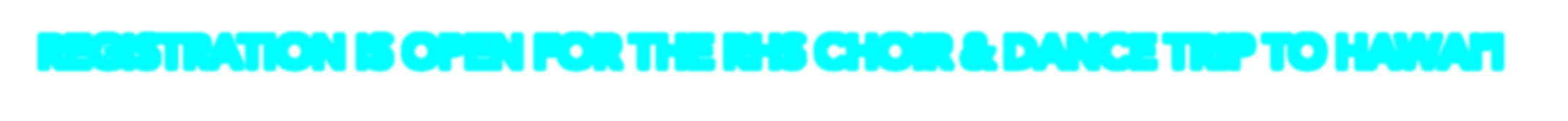 REGISTRATION IS OPEN FOR THE RHS CHOIR & DANCE TRIP TO HAWAI’I
The RHS choir and dance programs are traveling to Hawai’i March 18–24, 2022!

The deadline to register is June 30!

Choir students eligible for the trip:
All juniors and seniors enrolled in a curricular choir all three trimesters next year.

View the trip brochure and register for the trip:
https://drive.google.com/file/d/1GZq94PfSBar93AcL5LadSYBKUdQ_WZYN/view?usp=sharing

View a recording of the Trip Kick-off Meeting (held on 6/8/21):
https://drive.google.com/file/d/1AZu3UvuOUC_U6YXSb894jOGHM7lp9knn/view?usp=sharing

To receive updates about the trip,
sign up for Remind notifications by texting @rhsaloha22 to the number 81010.
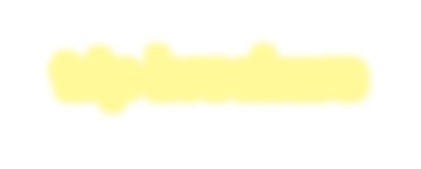 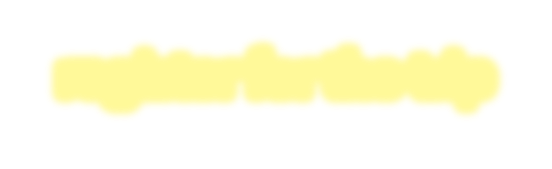 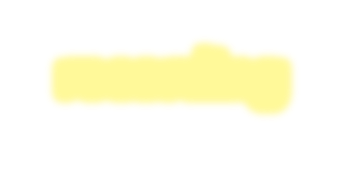 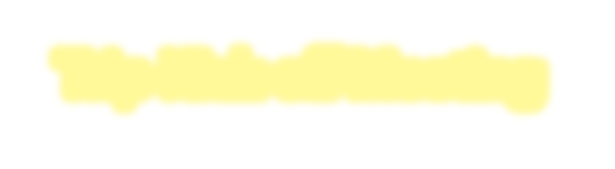 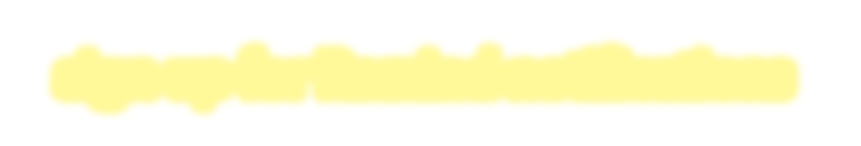 Interested in tuition-based private voice lessons?
Students can take weekly lessons with an experienced private voice instructor at a very affordable rate.  (And lessons will finally be returning to their usual, in-person format!)
Summer is a great time to start! Scheduling is very flexible to accommodate summer jobs,  travel, and other commitments.
Contact Ms. Sandham at Laura.Sandham@district196.org for more information.
Acknowledgements
Steve Swanson  Bojan Hoover  Maddie Holtze
RHS Theatre Arts Program  Rhonda Doran, Jennifer Duchscherer, and Kelly Robinson
Debra Capener and Angela Paulson
ISD 196 East Pyramid Vocal Music Staff
RHS Art, Music & Dance Department
RHS Faculty and Staff
Mike Mahlow
 RHS Custodial Staff
Dakota Awards and Engraving
Administration
Mary M. Kreger, Superintendent  Peter Roback, RHS Principal
Calvin Keasling, RHS Assistant Principal
District 196 School Board  Jackie Magnuson, Chairperson  Joel Albright, Vice Chairperson  Sachin Isaacs, Clerk
Art Coulson, Treasurer  Craig Angrimson, Director  Cory Johnson, Director  Mike Roseen, Director
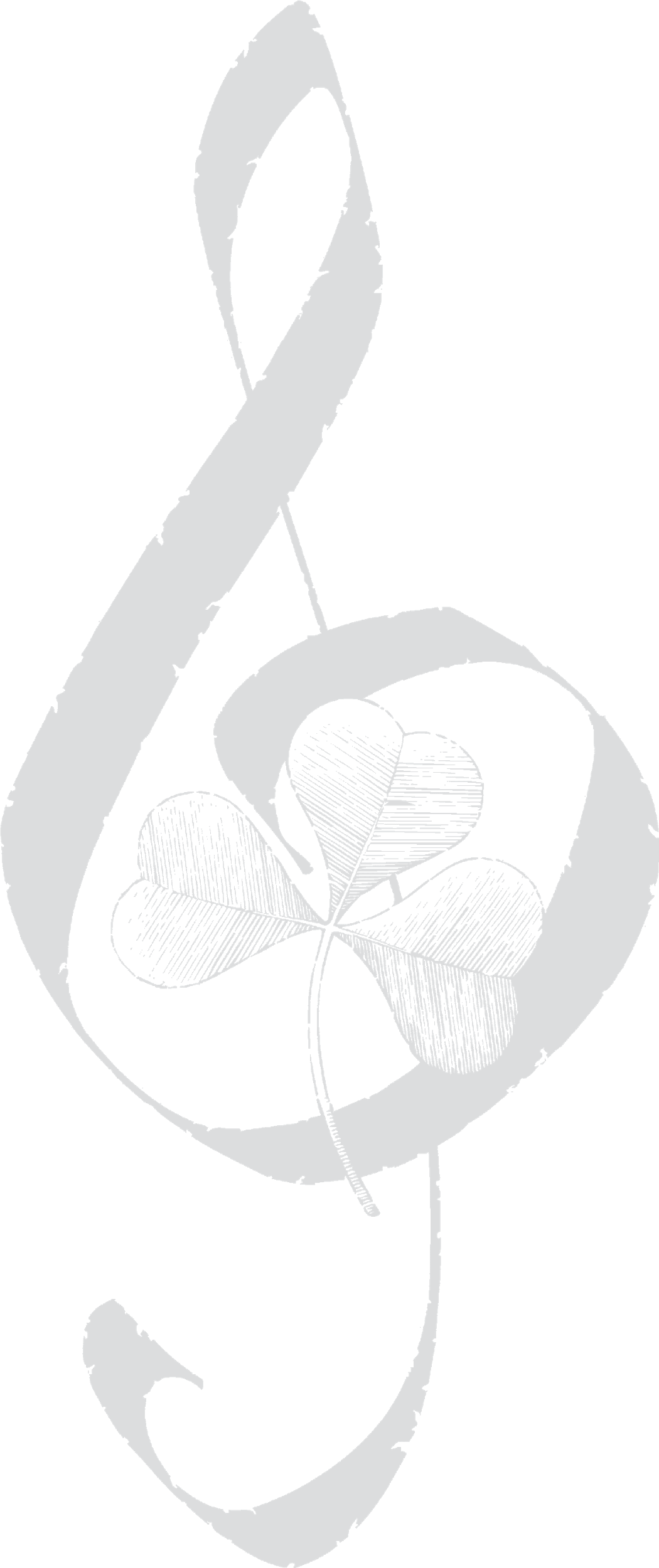 “This will be our reply to violence:
to make music more intensely, more
beautifully, more devotedly than
ever before.”
~Leonard Bernstein
The
Graduates
Gabriel Afram sang in Cantemus,  Vivace, Da Capo, and Concert  Choir. His favorite high school  memory is the state track and field  meet in 2019. Gabriel hopes to  continue with track and field after  high school and wants to become a  teacher. He wants to thank one of  his friends from his sophomore
Samira Awad sang in Cantabile,  Cantabile Chamber Ensemble, Bel  Canto, Da Capo, Aurora, and  Concert Choir. She also  participated in numerous theatre  productions both as a performer in  OnStage, musicals, and plays, and  as a member of the tech crew.
Samira’s favorite memory is singing
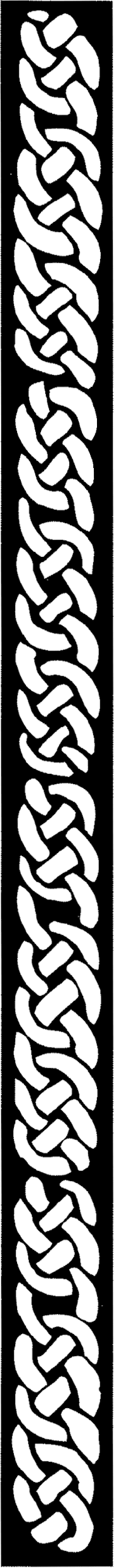 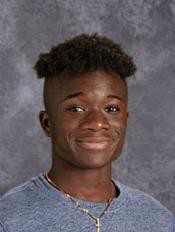 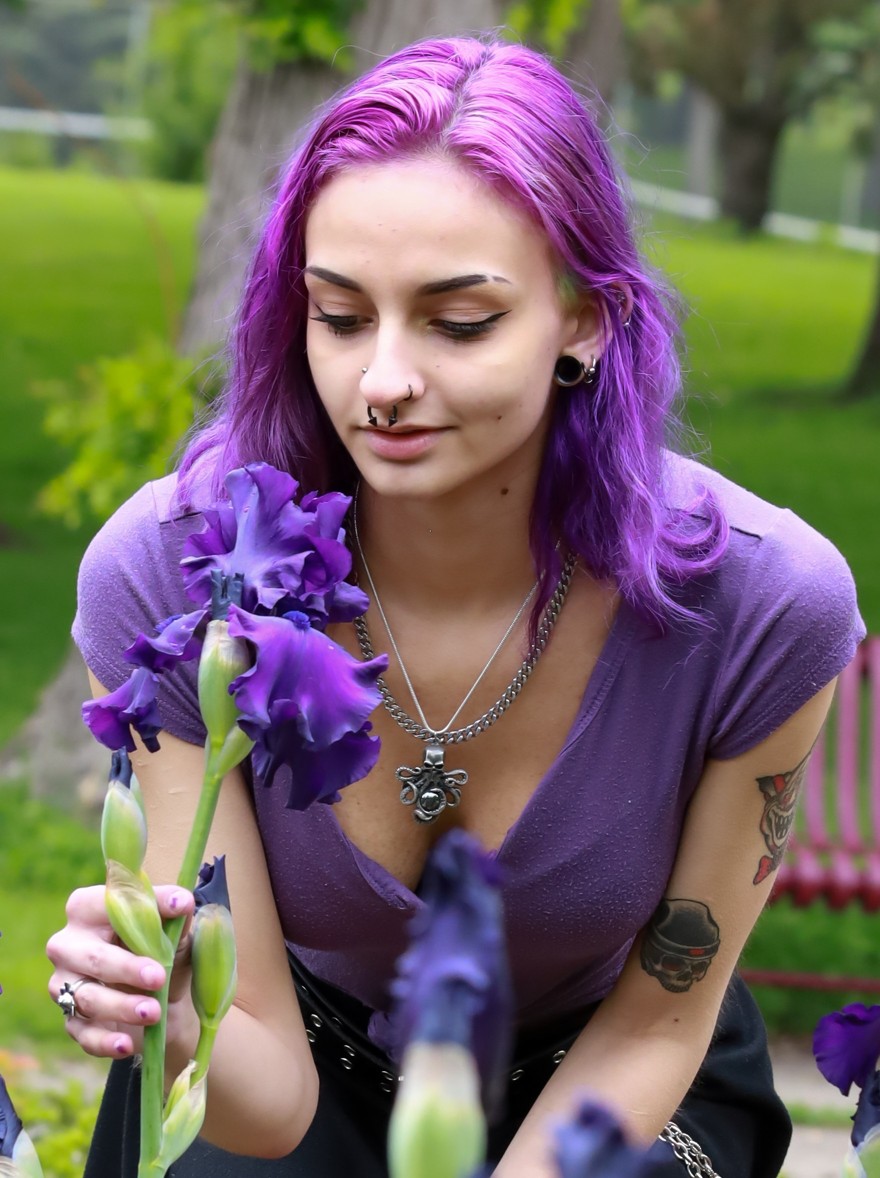 year who really taught him how to
the opener in OnStage 2019. After
be a better person, and his advice to younger students is  “Never give up and don’t listen to what anyone says,  because let’s be real: not everyone is as cool as they  seem, and we are cooler than we take ourselves for.”
high school, she plans to study audio production at  Hennepin Technical College.
Charlie Banta sang in Cantemus,  Vivace, Da Capo, Luminos, and  Concert Choir. He was also in Tri-M  Honor Society and performed in  OnStage this year (his favorite high  school memory). Outside of the  arts, Charlie was a member of the  boys’ swim team. He plans to begin  his college journey at Inver Hills CC.
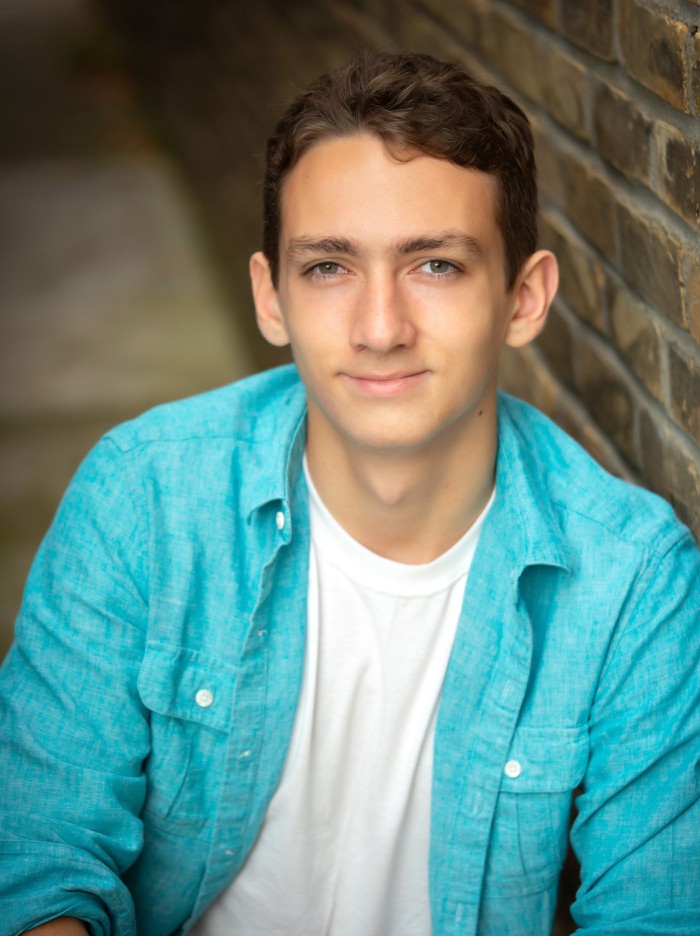 Ryan Armstrong sang in Concert  Choir this year, his first and last year  of choir. He was also active in  theatre and band, performing in  OnStage, Shrek the Musical, and  Marching Band, and working on the  tech crew. Ryan plans to pursue a  BFA in Acting at the University of  Minnesota–Duluth. He wants to  thank all the teachers in the
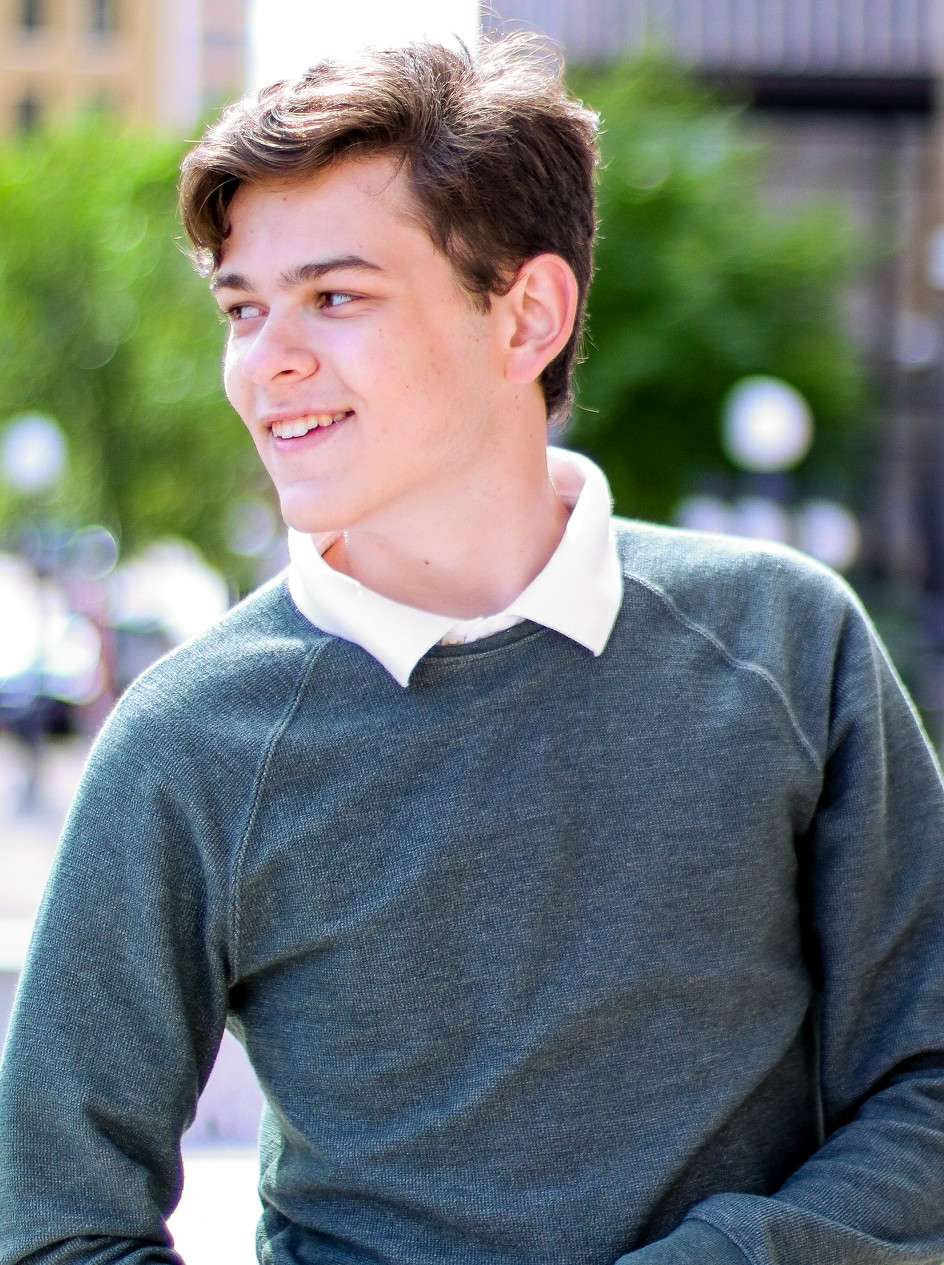 Charlie’s advice to younger
students is “Never tell yourself you’re not ready to do  something, because in truth, there are some things  where you’ll never be completely ready. And if you never  will be, you might as well just do it anyway.”
performing arts department for providing such great  opportunities for students.
Syd Ausen sang in Cantabile, Bel  Canto, and Concert Choir. She will  attend MSU–Mankato and plans to  study psychology. Syd wants to  thank her mom for always pushing  her to do her best, and for being  her biggest fan, supporter, and her  rock through everything. Syd’s  advice to younger students is to  stay on top of your schoolwork, but
Charlie Barnick sang in Cantemus,  Vivace, and Concert Choir. He also  played football and competed in  track and field. His favorite choir  memory is singing with his brother  at the holiday concerts. Charlie will  attend Gustavus Adolphus College  to study business and play football.  He advises younger students in the  choral program to make the most of
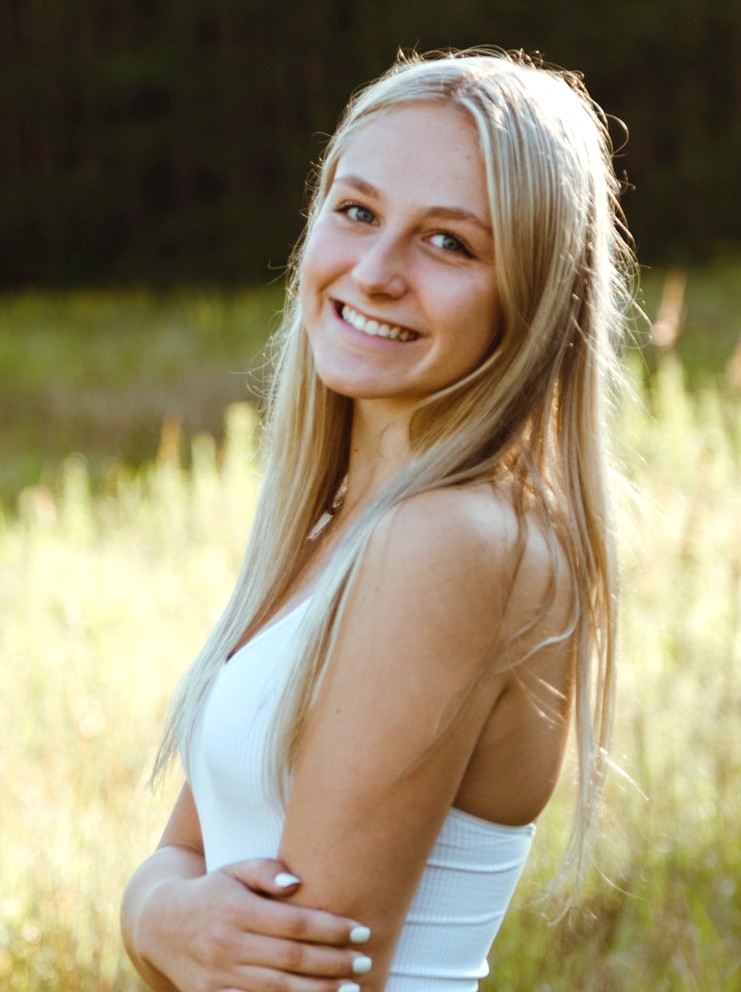 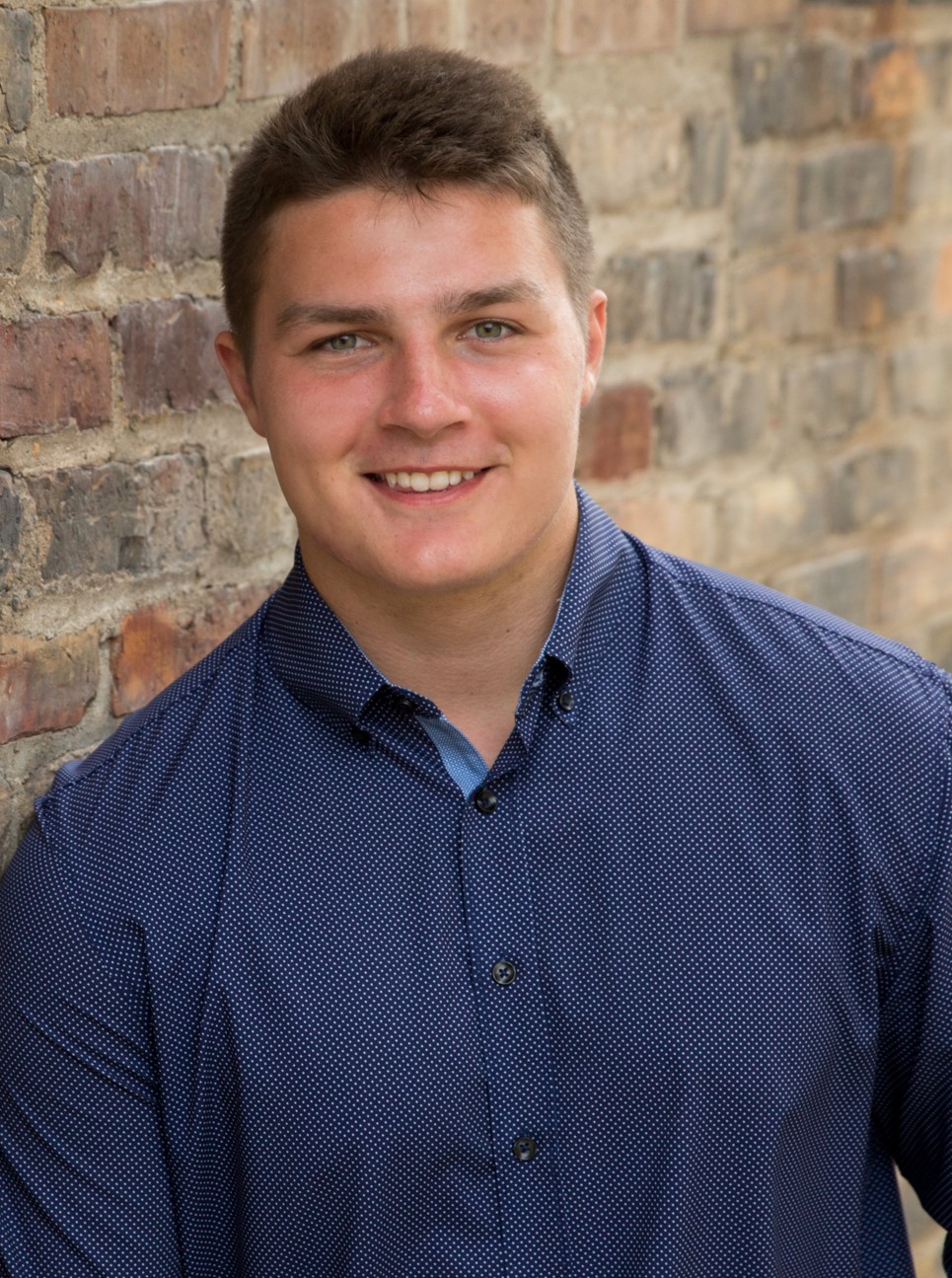 their time in choir, and he thanks his parents for always  being there for him and having faith in him.
don't forget that you have just four short years of high
school — so do what YOU want to do, have fun, join clubs  and activities, and most importantly find friends that  make you happy and push you to be the best version of  yourself.
Ahilya Bharrat sang in Cantabile,  Cantabile Chamber Ensemble, Bel  Canto, Da Capo, Aurora, and  Concert Choir. She was also active  in Tri-M, OnStage, theater and  event tech, Spanish National Honor  Society, speech, and debate.
Ahilya’s favorite choir memories are  the Bel Canto trip to Chicago and
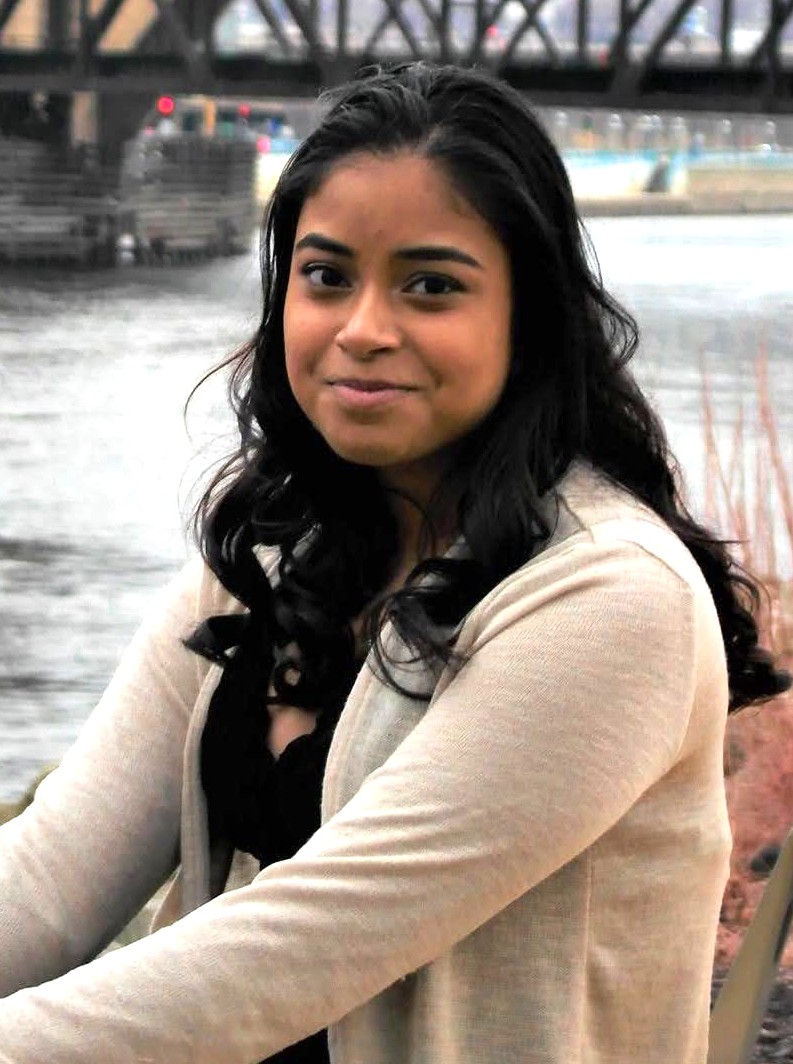 Katie Austin sang in Cantabile and  Bel Canto. Her favorite choir  memory is the Chicago trip with Bel  Canto her sophomore year. She  was also heavily involved in the  theatre program and did tech for  every theatre production during  her four years at RHS. Katie will  attend the University of Wisconsin–
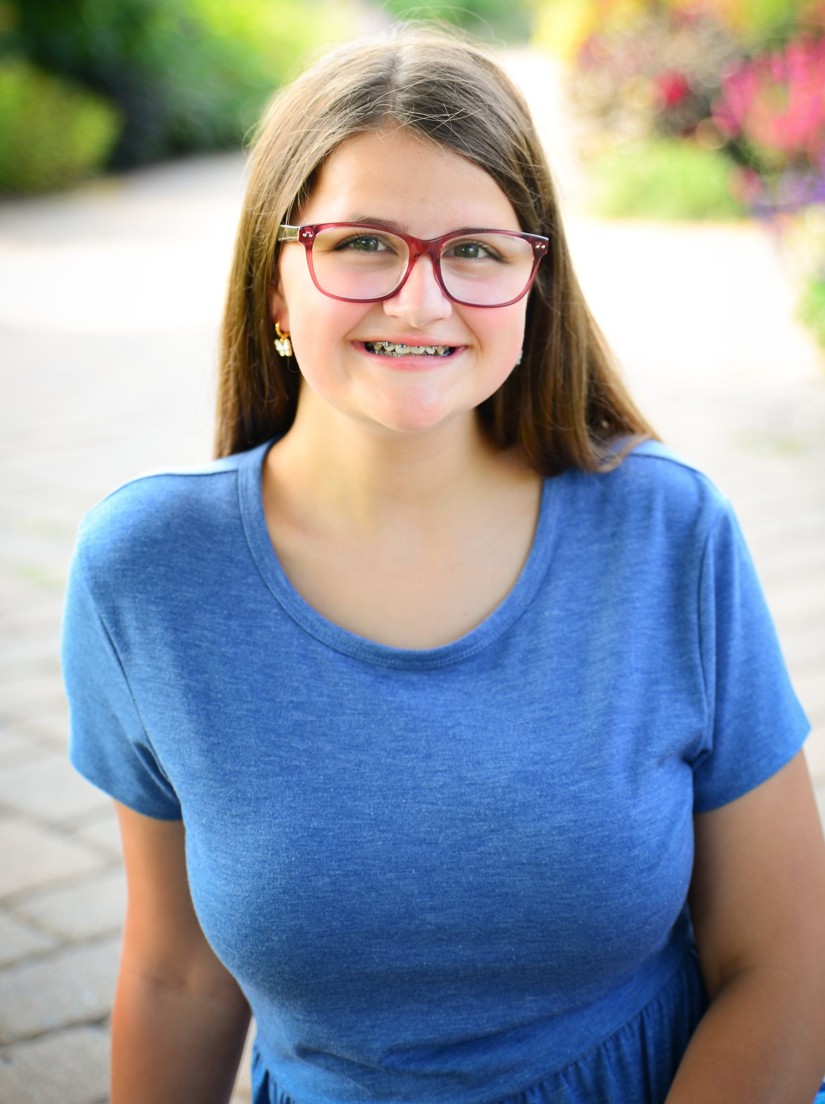 singing at Shepherd of the Valley
Lutheran Church with Dr. Andrew Last. After graduation,  she will pursue a Bachelor of Science degree in Health  Science on the pre-medical track at the University of  Minnesota–Rochester. Ahilya wants to thank her best  friend Jenna for being by her side.
Eau Claire to pursue a degree in
English education. She wants to thank Mrs. Toso for  always being there for her students.
Brian Boakye-Ansah sang in  Cantemus, Cantemus Chamber  Ensemble, Vivace, and Concert  Choir. He was also active in  football, basketball, and track. Brian  looks forward to studying business  administration at the University of  Minnesota while also running track  for the Gophers. His parting advice
Ethan Christensen sang in  Cantemus, Vivace, and Concert  Choir. He also performed in  OnStage, which is his favorite high  school memory. Ethan plans to  attend St. John’s University and is  currently undecided about a major.  He advises younger students to  make the most of the time you have
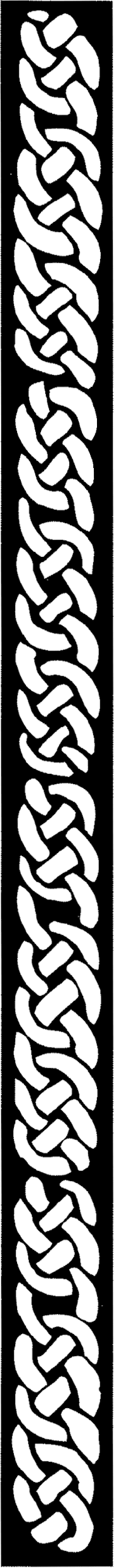 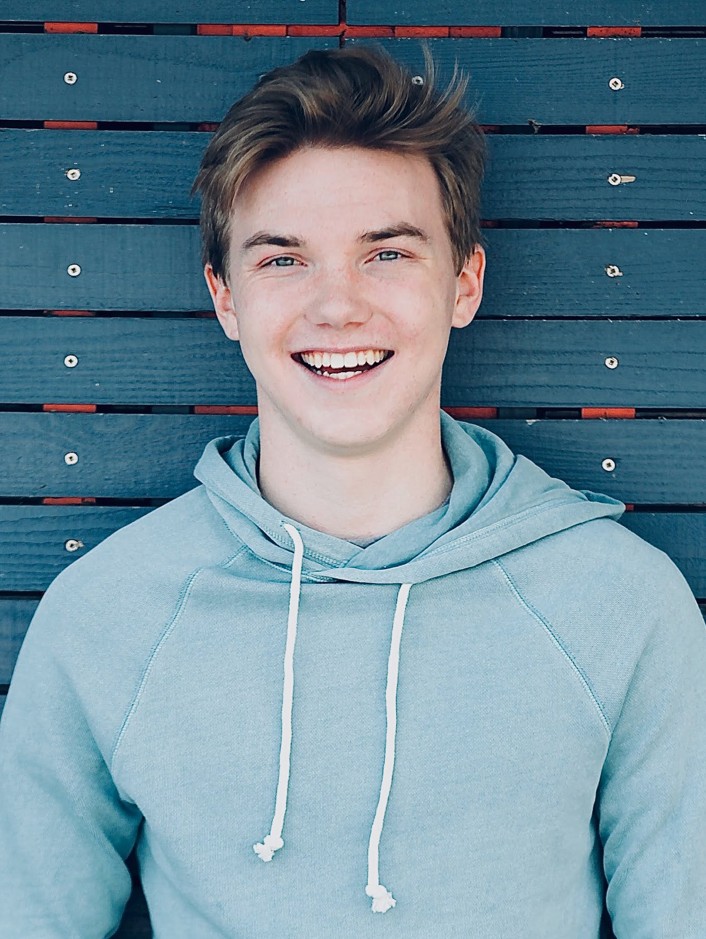 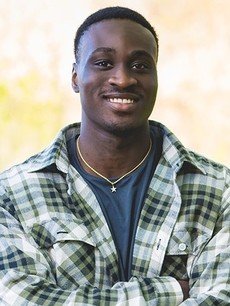 is to enjoy every moment of high
in high school, and thanks his
school, because it really does go by very fast.
parents for making him the person he is today.
Henry Buck sang in Cantemus,  Cantemus Chamber Ensemble,  Vivace, Da Capo, Luminos,  Chamber Singers, and Concert  Choir. He is a two-year member of  the Minnesota All-State Choirs and  was selected for Regional Honor  Choir his junior year. He also played  soccer for three years and
Claire Chumbley sang in Concert  Choir, Da Capo, and Aurora. She  was also in Marching Band, Jazz  Band, OnStage, Tri-M Honor  Society, National Honor Society,  and Spanish National Honor  Society, and participated in Science  Olympiad and golf. Claire plans to  study exercise science on a pre-
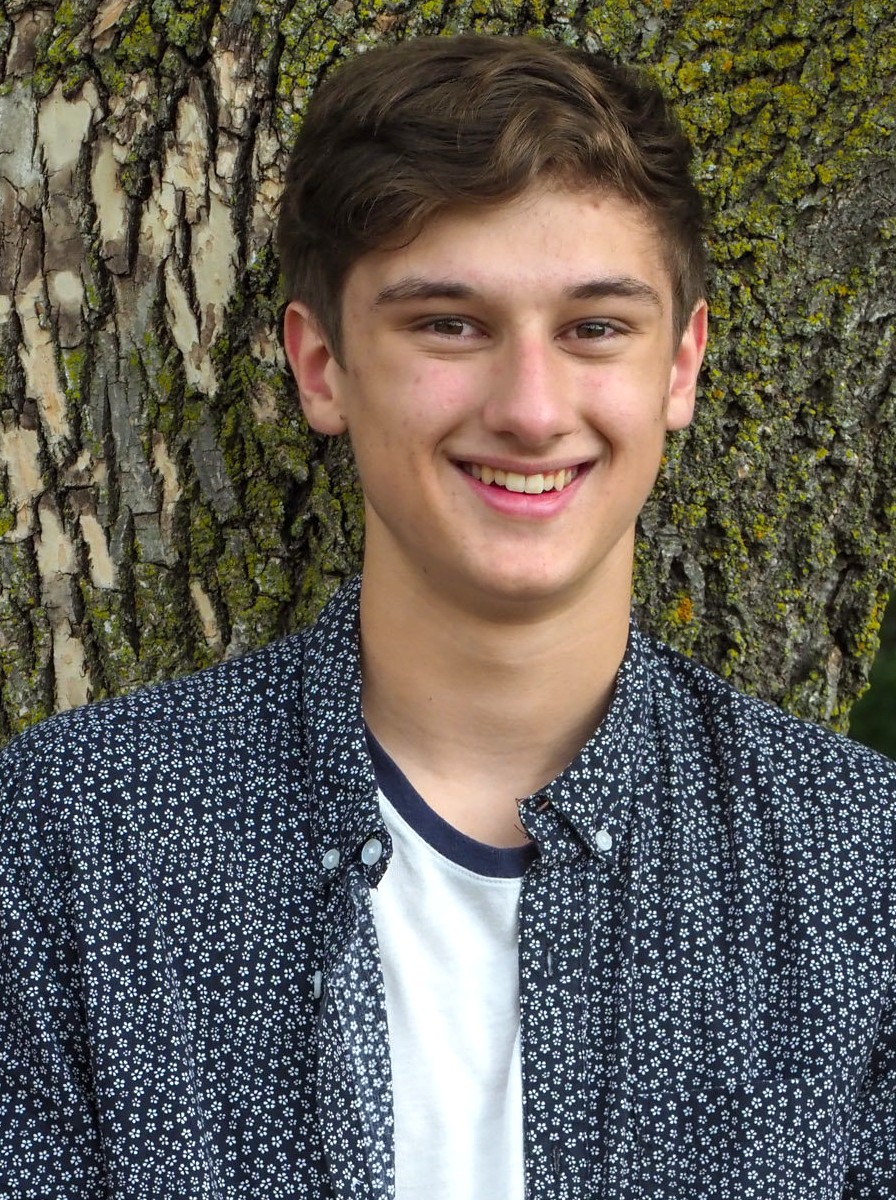 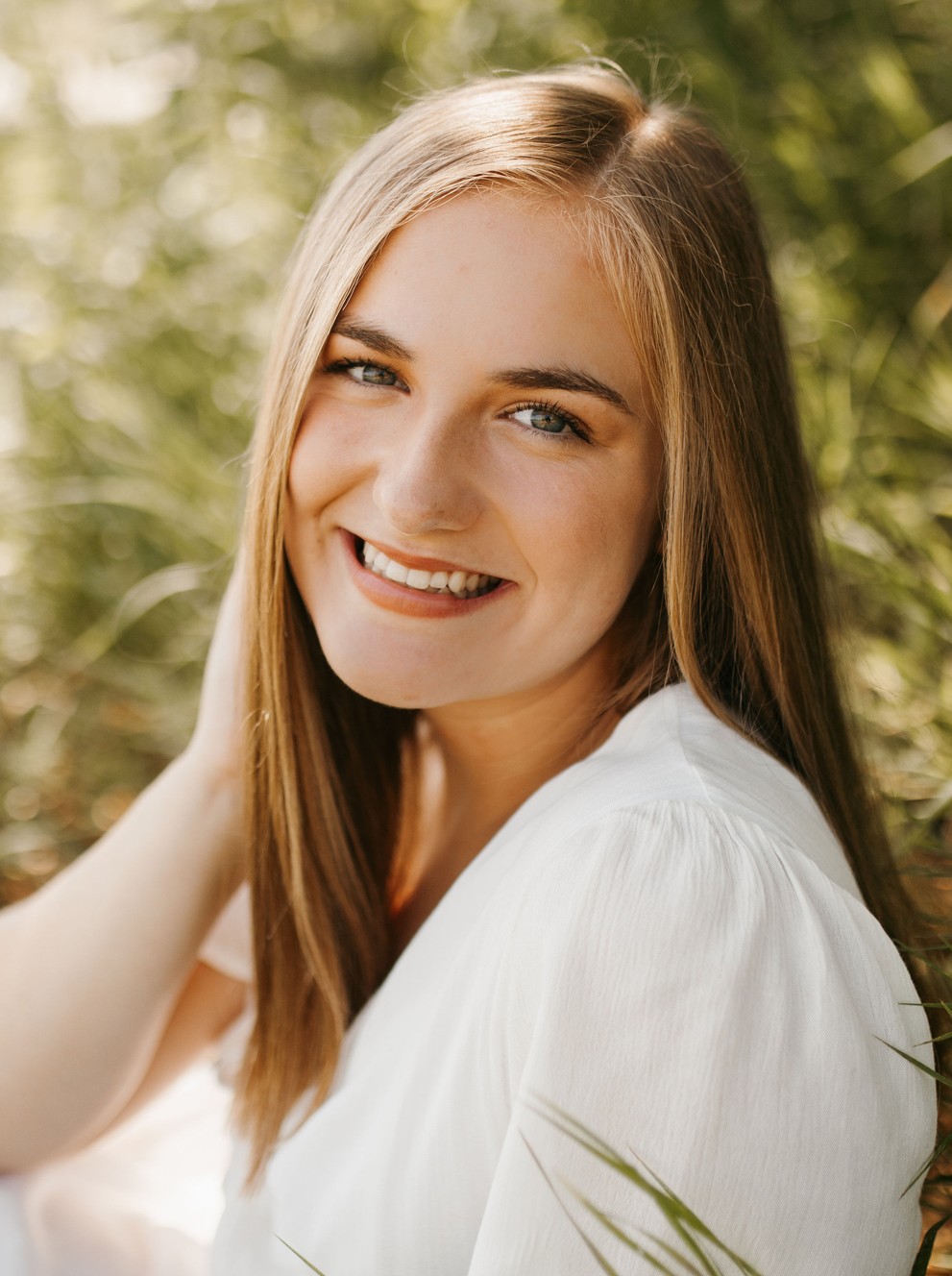 performed in OnStage every year of
physical therapy track at Loyola
high school. Next year he plans to take a gap year and  make music. Henry thanks his parents, his first music  teachers, for encouraging his passion for music and  supporting him in everything he does.
University in Chicago. Her favorite choir memory is the  Concert Choir lock-in her junior year, because it was the  first time everyone met and sang together. She thanks  Mr. A for encouraging her to join curricular choir when  she had only been in OnStage and co-curricular choir.
Guyal Buckley sang in Cantemus,  Cantemus Chamber Ensemble,  Vivace, Da Capo, Luminos,  Chamber Singers, and Concert  Choir. He also performed in  OnStage, musicals, plays, and the  dance show, and was a member of  Tri-M Honor Society. His favorite  high school memory is being voted
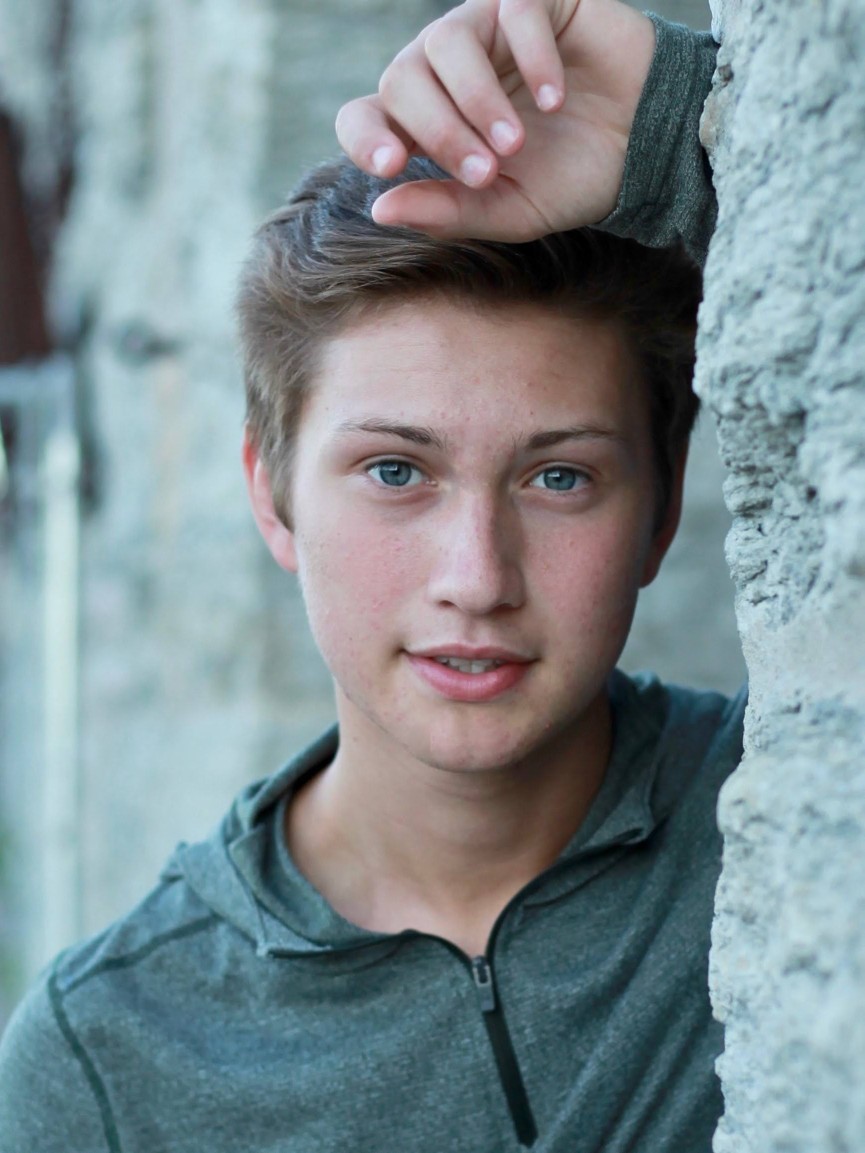 Joshua Cobian sang in Cantemus,  Cantemus Chamber Ensemble,  Vivace, Da Capo, Luminos,  Chamber Singers, and Concert  Choir. He also participated in  OnStage, Tri-M, NHS, and German  National Honor Society, and was  captain of the swim team. His  favorite choir memory is the  Concert Choir lock-in his junior
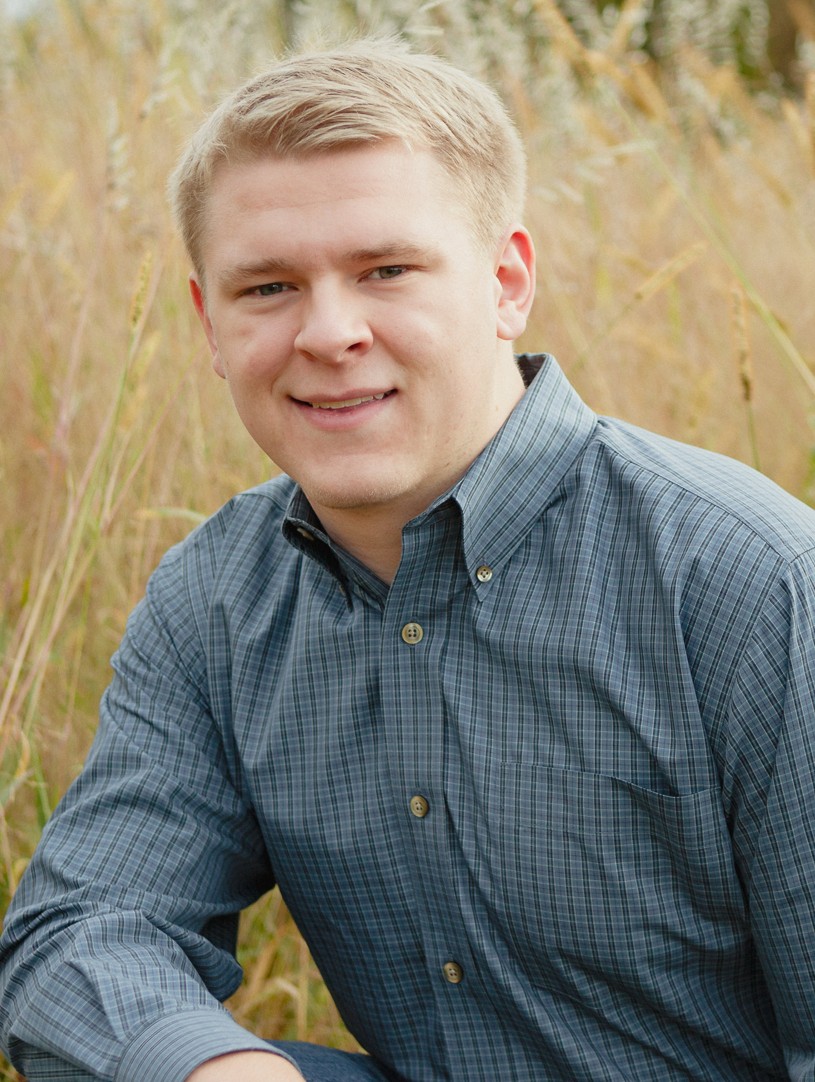 an Irish Royal by his peers. Guyal
plans to study mechanical engineering at UW–Stout. His  parting advice to younger students is not to limit yourself  and to try out for everything you can, because the fun  you’ll have and the friends you’ll make when you step  outside your comfort zone will enrich your life immensely.
year. Joshua plans to study computer engineering at
UW–Madison. He advises younger students to be  confident, and remember they’re here for a reason. He  thanks Mr. A for inspiring him to make singing such a  huge part of his life.
Mercy Bullen sang in Cantabile,  Cantabile Chamber Ensemble, Bel  Canto, and Concert Choir, and  participated in OnStage, Tri-M, the  dance show, Beyonds Hip Hop  Dance Team, Inclusivity Club, Prom  Committee, and Reimage Student  Committee. She will pursue a music  degree with a minor in acting at
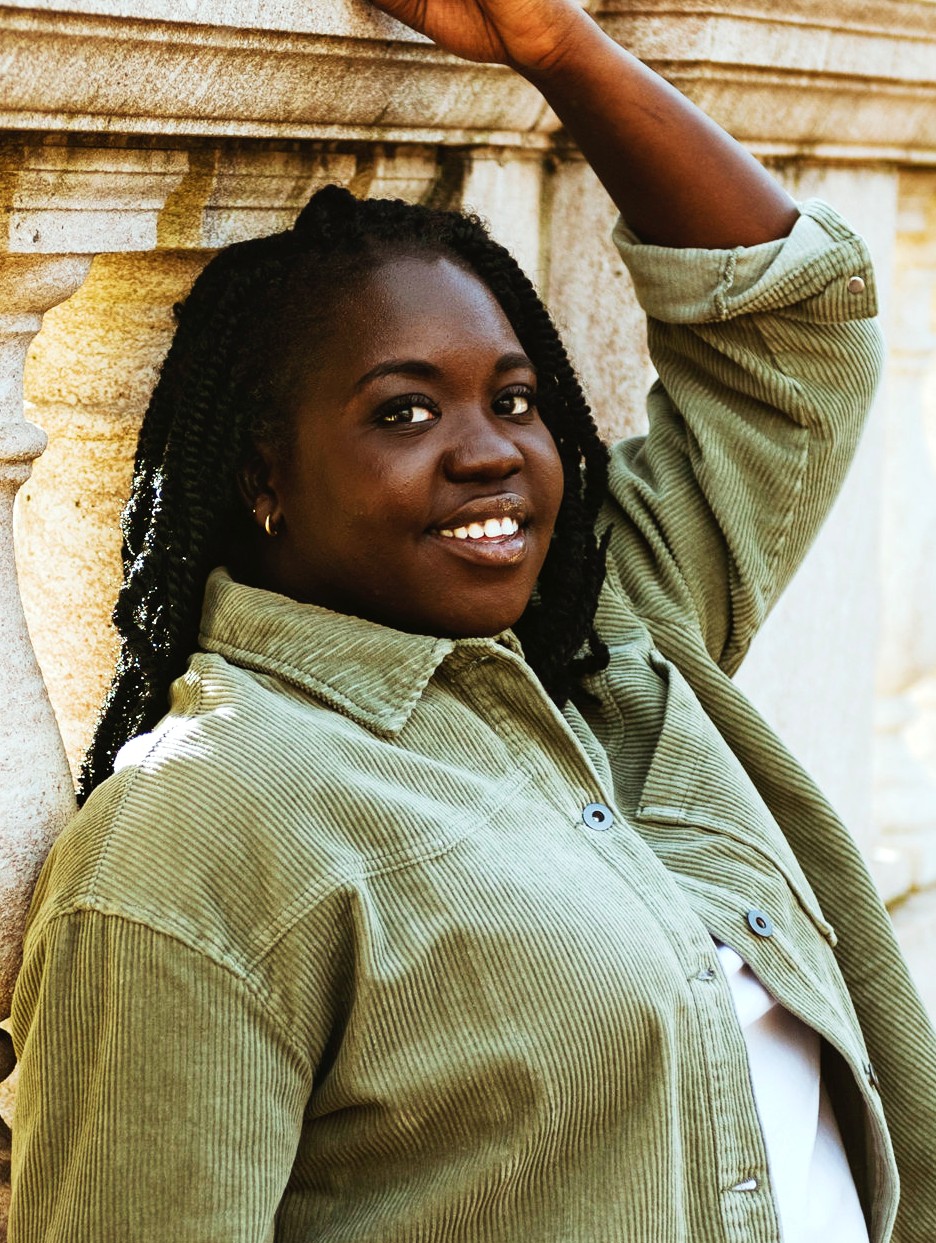 Sydney Dixon sang in Concert  Choir and Aurora. She was also in  band, Marching Band, Tri-M,  OnStage, and Icettes. Her favorite  performing arts memory is  OnStage her junior year, especially  the number “No Good Deed.”  Sydney plans to pursue a musical  theatre degree with a minor in arts
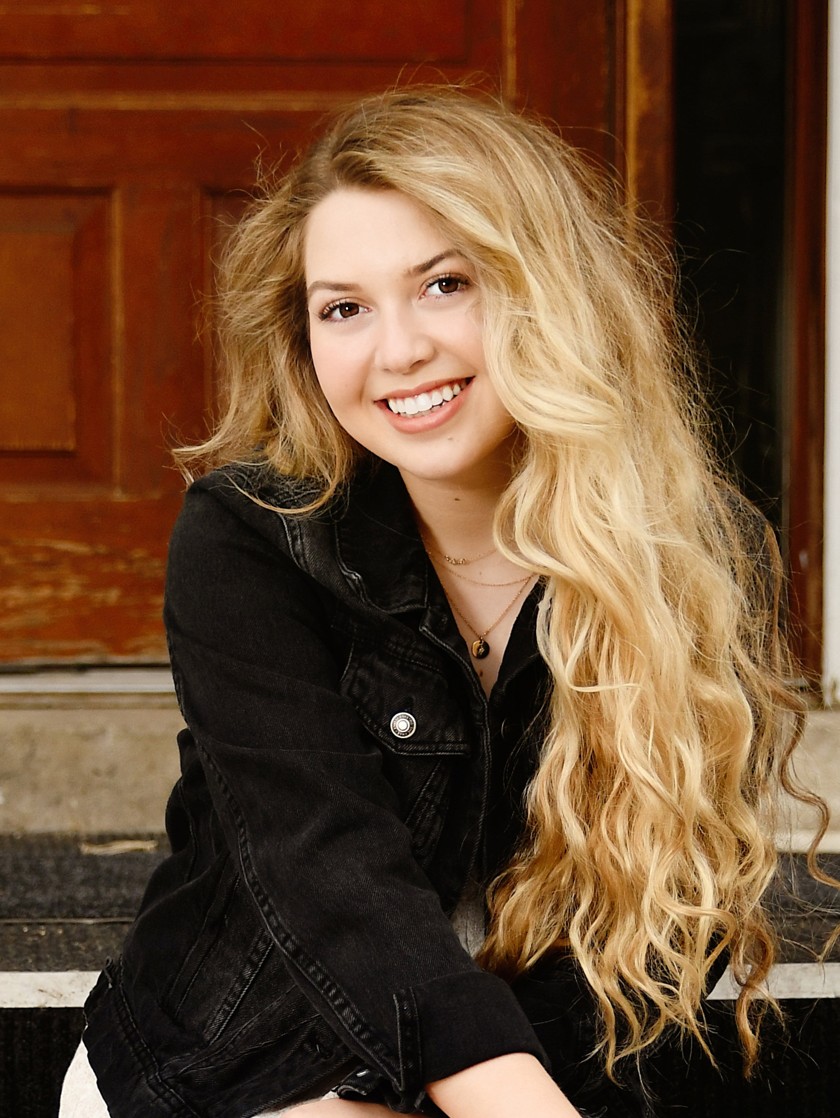 Columbia College in Chicago. Her
favorite high school memories are the OnStage and
administration at the University of
Beyonds dance rehearsals and performances. Mercy’s  advice to younger students is to take care of yourself, be  yourself, and enjoy every single moment, because your  high school years pass in the blink of an eye.
Wisconsin–Eau Claire. Sydney is grateful for so many
great memories with friends, and thanks her parents for  supporting her and always encouraging her to do what  she loves.
Hailey Gallagher sang in Da Capo,  Aurora, and Concert Choir, and  also performed in Marching Band,  Jazz Band, Wind Ensemble, Pep  Band, OnStage, and other theatre  productions. Her favorite high  school memories came from being  involved in all of the arts programs,  as they always gave her something
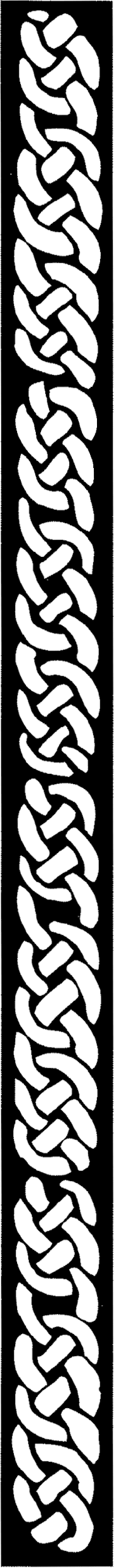 Joey Hall sang in Cantemus,  Cantemus Chamber  Ensemble, Vivace, Da Capo,  Luminos, and Concert Choir.  He was also in plays,  OnStage, and the musical,  and his favorite memories
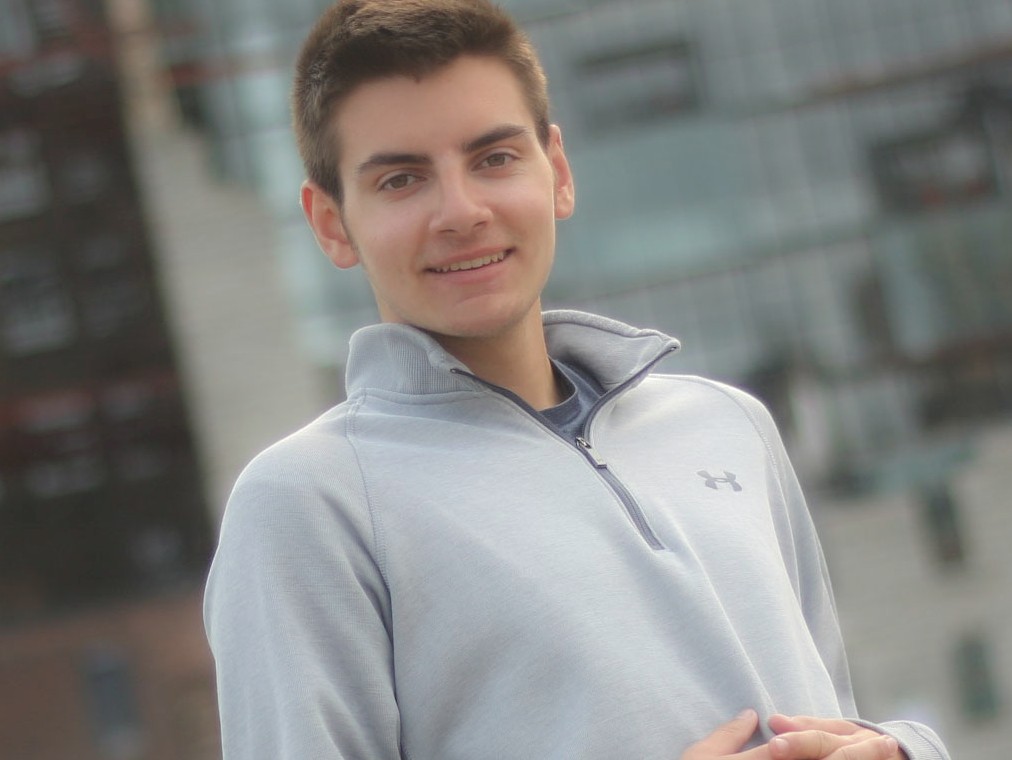 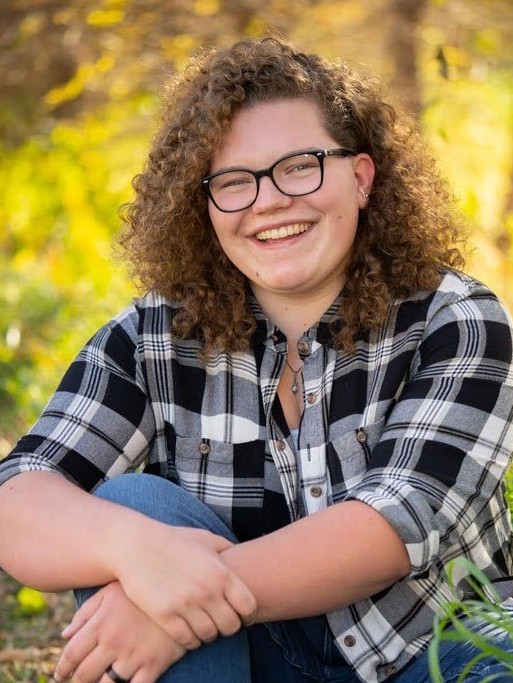 are of performing live on stage. Joey plans to study
environmental science at the University of Minnesota. He  encourages younger students to try everything; don’t be  afraid to branch out and experience new things.
to look forward to. Hailey plans to
pursue a double major in psychology and criminology at  the U of M–Duluth to. Her parting advice is to participate  in everything you can without stretching yourself too thin;  you won't regret it!
Heidi Hanson sang in Cantabile,  Cantabile Chamber Ensemble, Bel  Canto, Da Capo, Aurora, Chamber  Singers, and Concert Choir. She  was also in Tri-M, NHS, GNHS, and  was heavily involved in RHS theatre  as a student director, a performer in  OnStage and the musicals, and a  member of the tech crew. A favorite
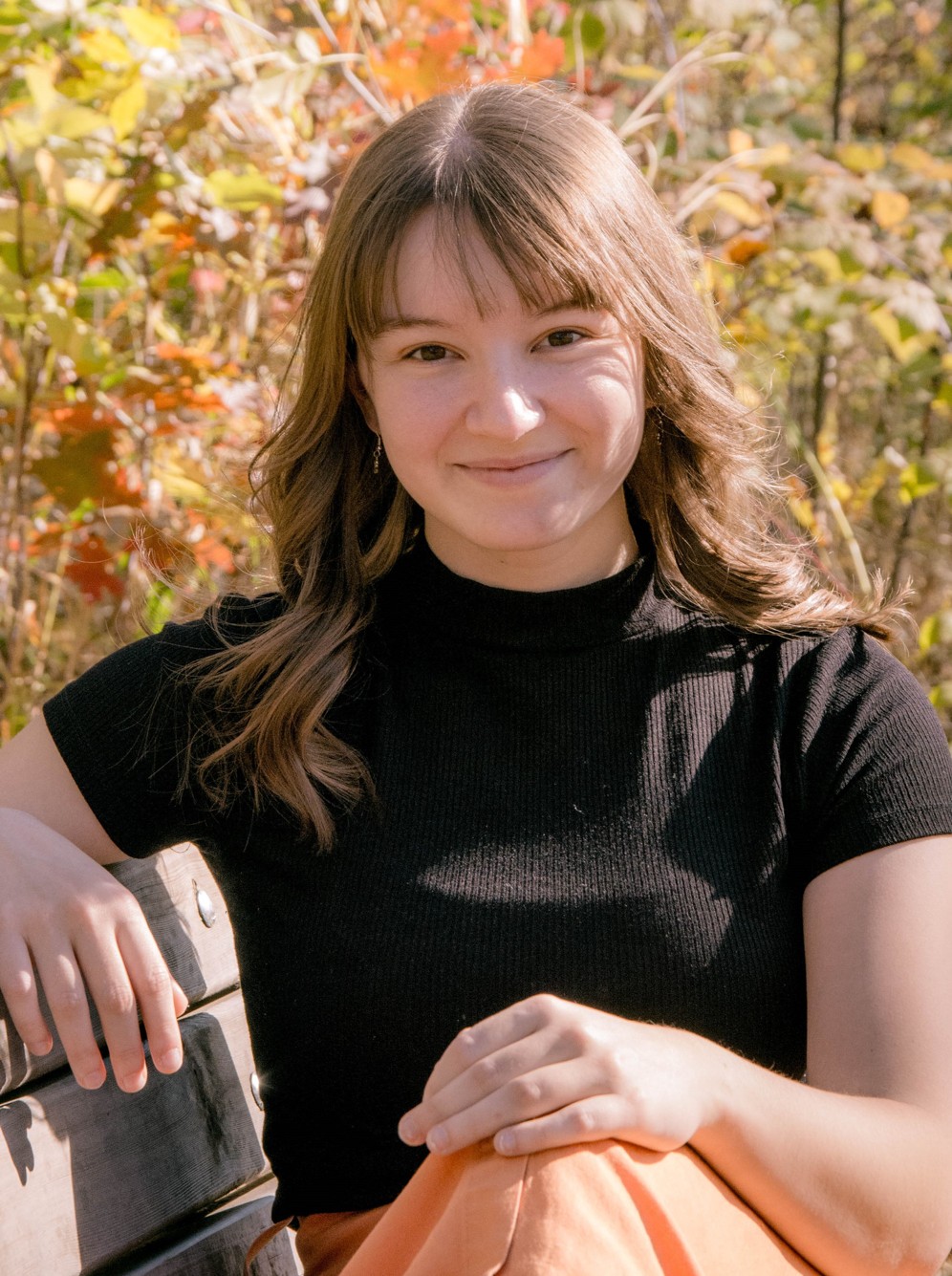 Cap George was in choir from the  start of ninth grade until the middle  of his junior year. He sang in  Cantemus, Cantemus Chamber  Ensemble, Da Capo, and Vivace.
Cap was also involved in numerous
other school groups and activities  including football, basketball, and  Student Council. He had a fine  tenor voice, a smile that lit up the
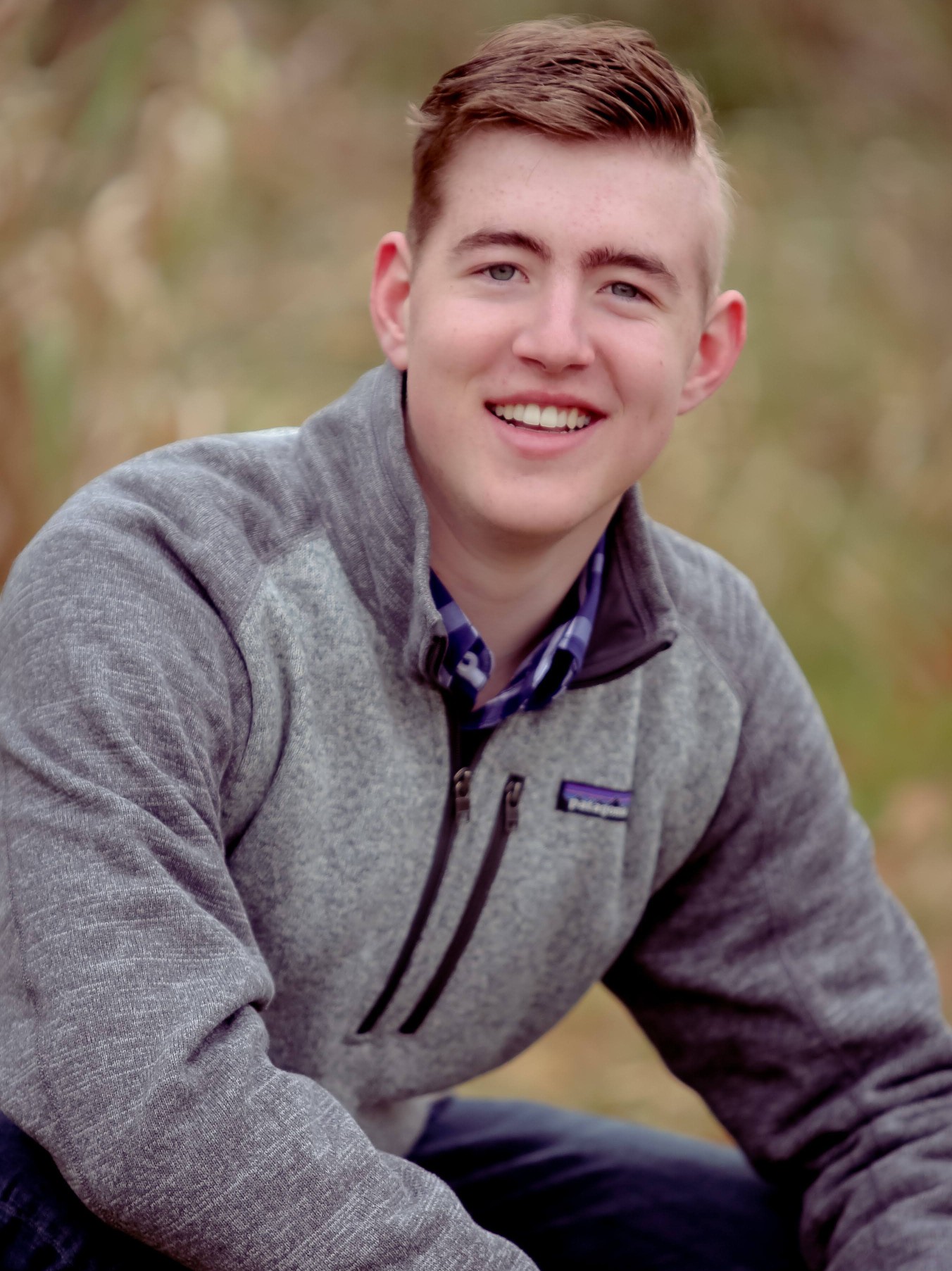 (awkward?) memory is when she
asked a student teacher his favorite color. (Turned out,  he's colorblind.) Next year Heidi will pursue an English  degree at Winona State University. She thanks Mrs. Toso  for teaching her that her opinions are wanted, important,  and NOT stupid at any time. :’)
room, and a heart big enough to hold everyone. We
were blessed and inspired by his zest for life and his  fighting spirit. Though his time here ended far too soon,  he left his handprint on all of our hearts, and we will carry  him with us always as we go forward into the world.
Robbie Hayes sang in Cantemus,  Cantemus Chamber Ensemble, Vox  Nova, Da Capo, Vivace, Luminos  and Concert Choir. He was also in  OnStage and played baseball and  basketball. His favorite memory by  far is OnStage; he never expected  it to be such an awesome  experience. Robbie will attend  Iowa State University. His parting
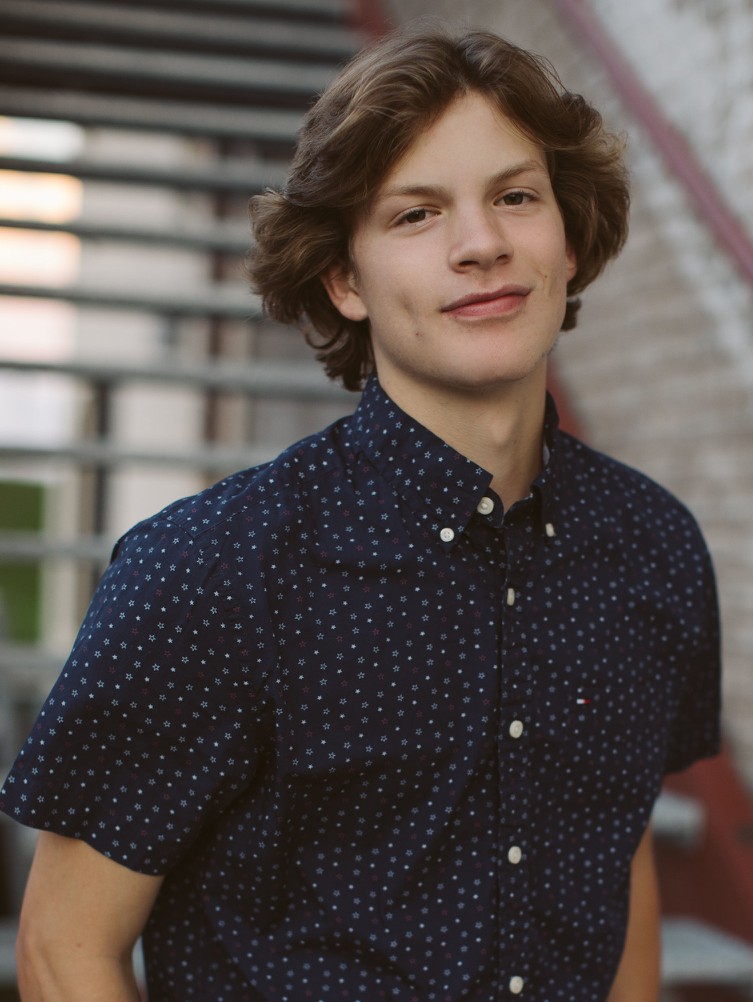 Greta Green sang in Cantabile,  Cantabile Chamber Ensemble, Bel  Canto, Chamber Singers, Aurora,  and Concert Choir. She was also  actively involved in the dance  program, NHS and Tri-M Honor  Society, and was a member of the  Modern Dance Company. Greta  will attend the University of Kansas  to earn a degree in elementary
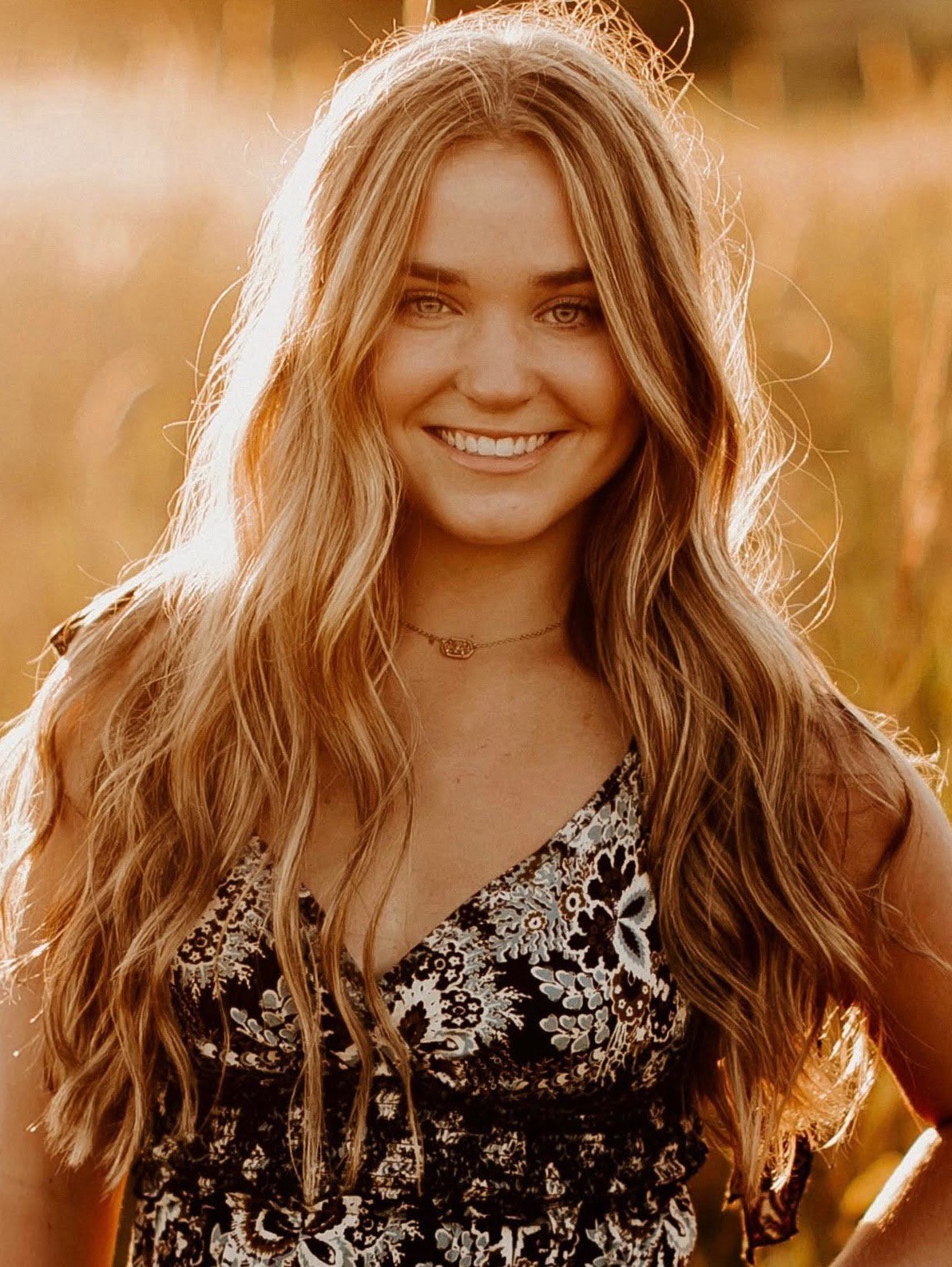 advice to younger students: If you play sports or your
friends think it’s nerdy to be a singer, don’t listen to them.  Do what makes you happy. No one is “too cool” to sing!
education with a minor in dance. She reminds everyone  to enjoy the little things.
Amber Hernandez sang in  Cantabile, Cantabile Chamber  Ensemble, Bel Canto, Da Capo,  Aurora, Chamber Singers, and  Concert Choir. She was also active  in Tri-M, OnStage, and solo-  ensemble contest. She will never  forget the moment when the  massed choir started singing with  the orchestra at the Dakota Valley
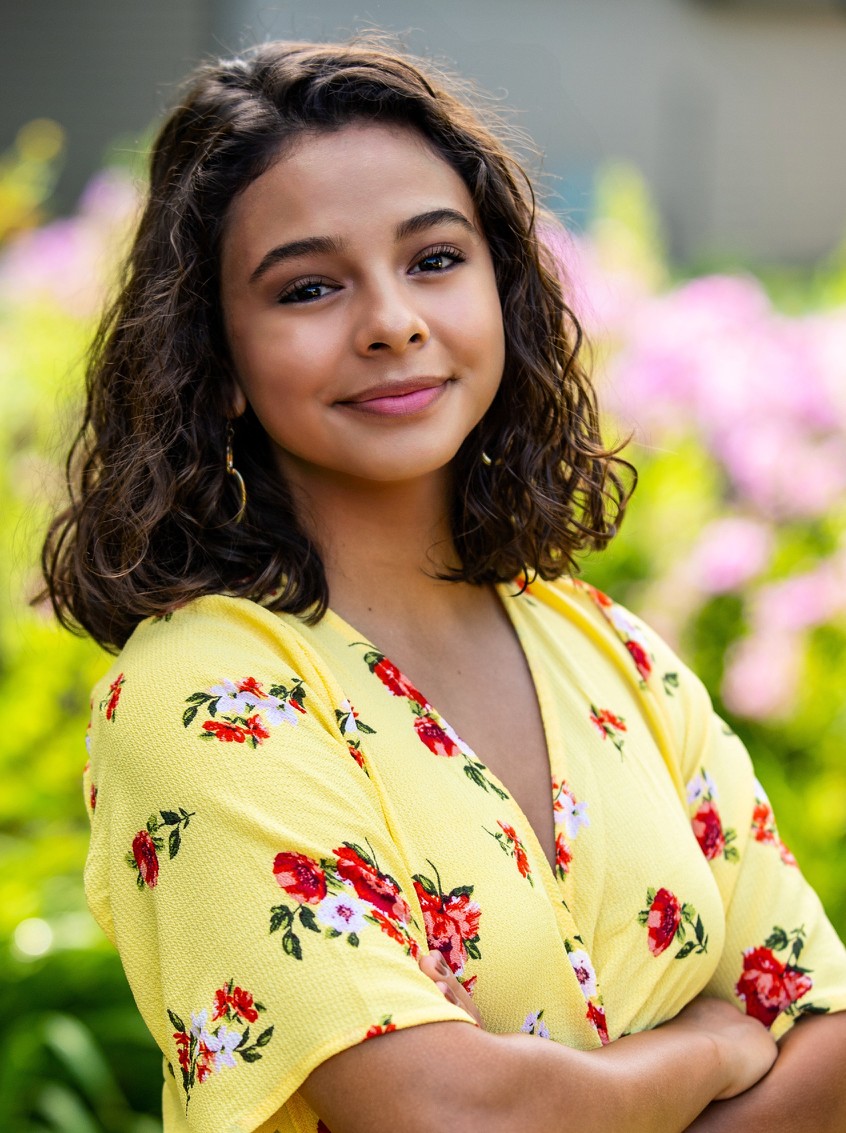 Christopher Guden sang in Vivace  and also performed in Marching  Band and OnStage. His favorite  high school memories are of the  time he spent with his friends.
Christopher plans to attend the  University of Wisconsin–Madison.  He wants to thank his family for
always supporting him.
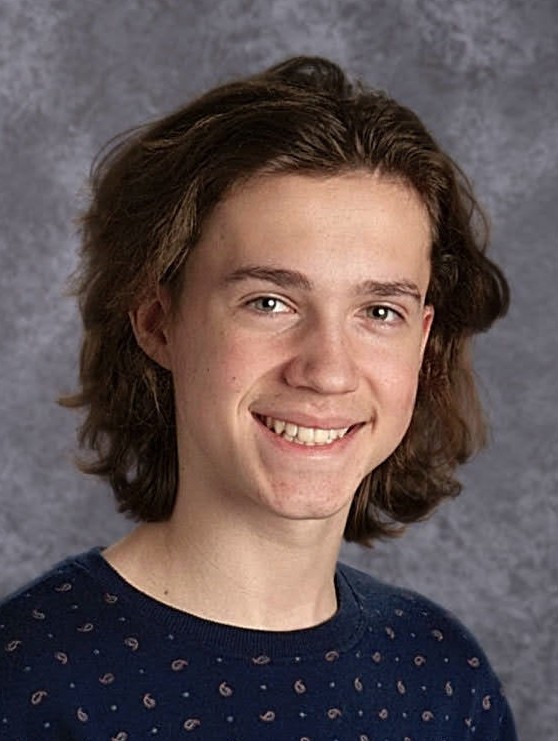 Choral Festival her junior year. Next year Amber will
begin a degree in English education at UW–Eau Claire.  She thanks all the teachers who never gave up on her  and helped her when times were hard, and she reminds  younger students to get involved and meet as many  people as they can.
Kyle Hynes sang in  Cantemus and Vox Nova,  and participated in speech  and debate his freshman  year. He will start his college  career at Normandale  Community College and
Maddy Kulbitski sang in Cantabile  and Bella Voce. Besides singing,  she loves karate, art, and water  balloons. Her favorite choir  memory is performing in concerts,  especially the Showcase concert  her sophomore year when she had  a solo. Maddy is looking forward to  attending Transition Plus next year.
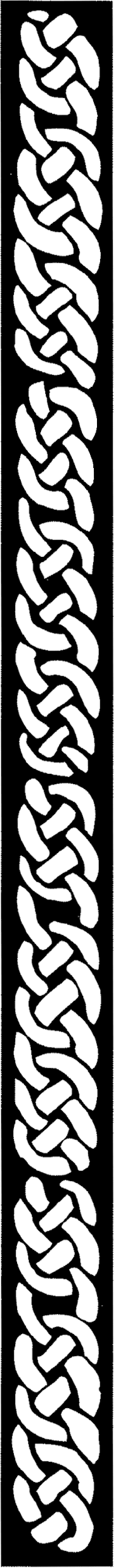 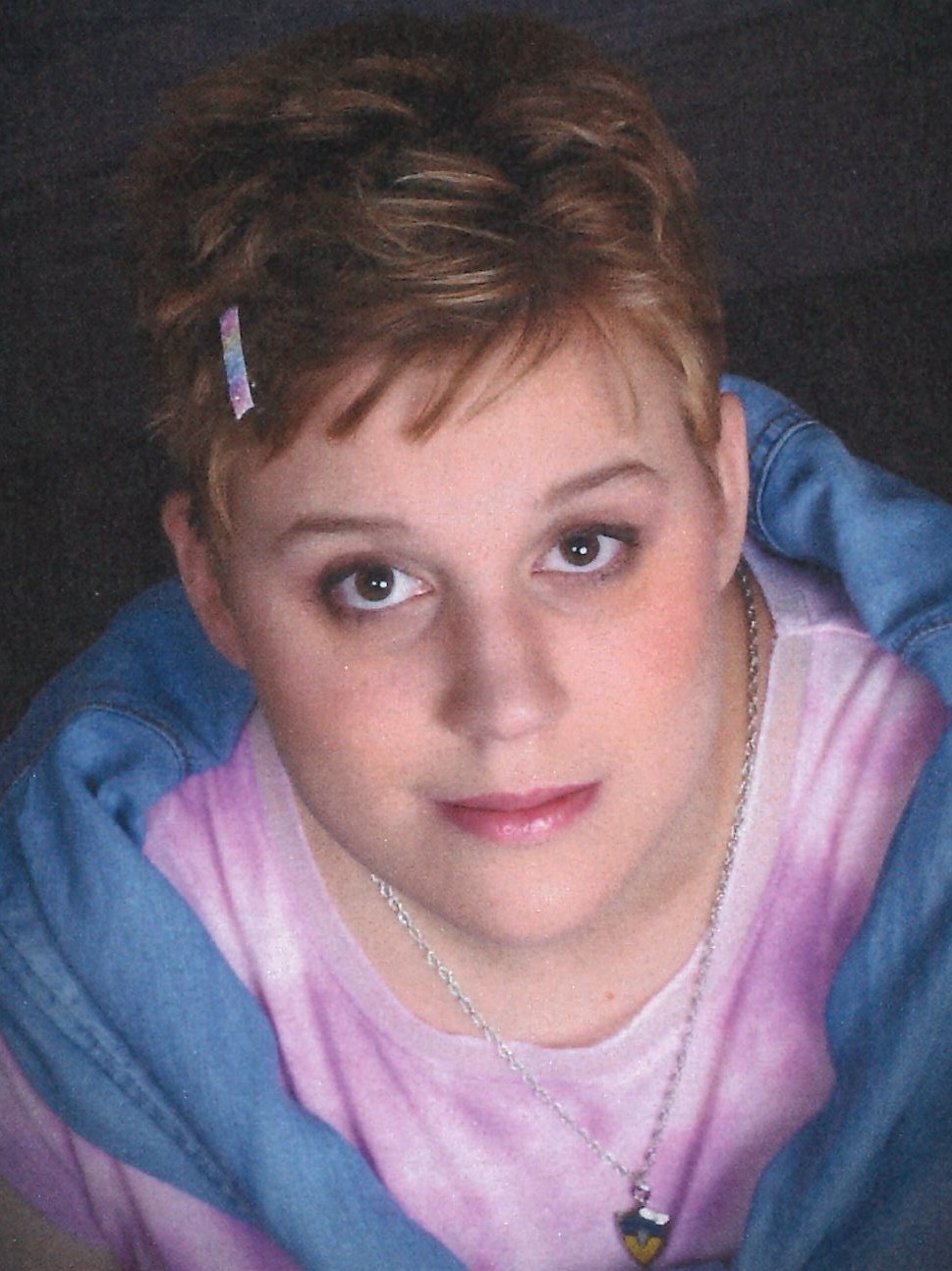 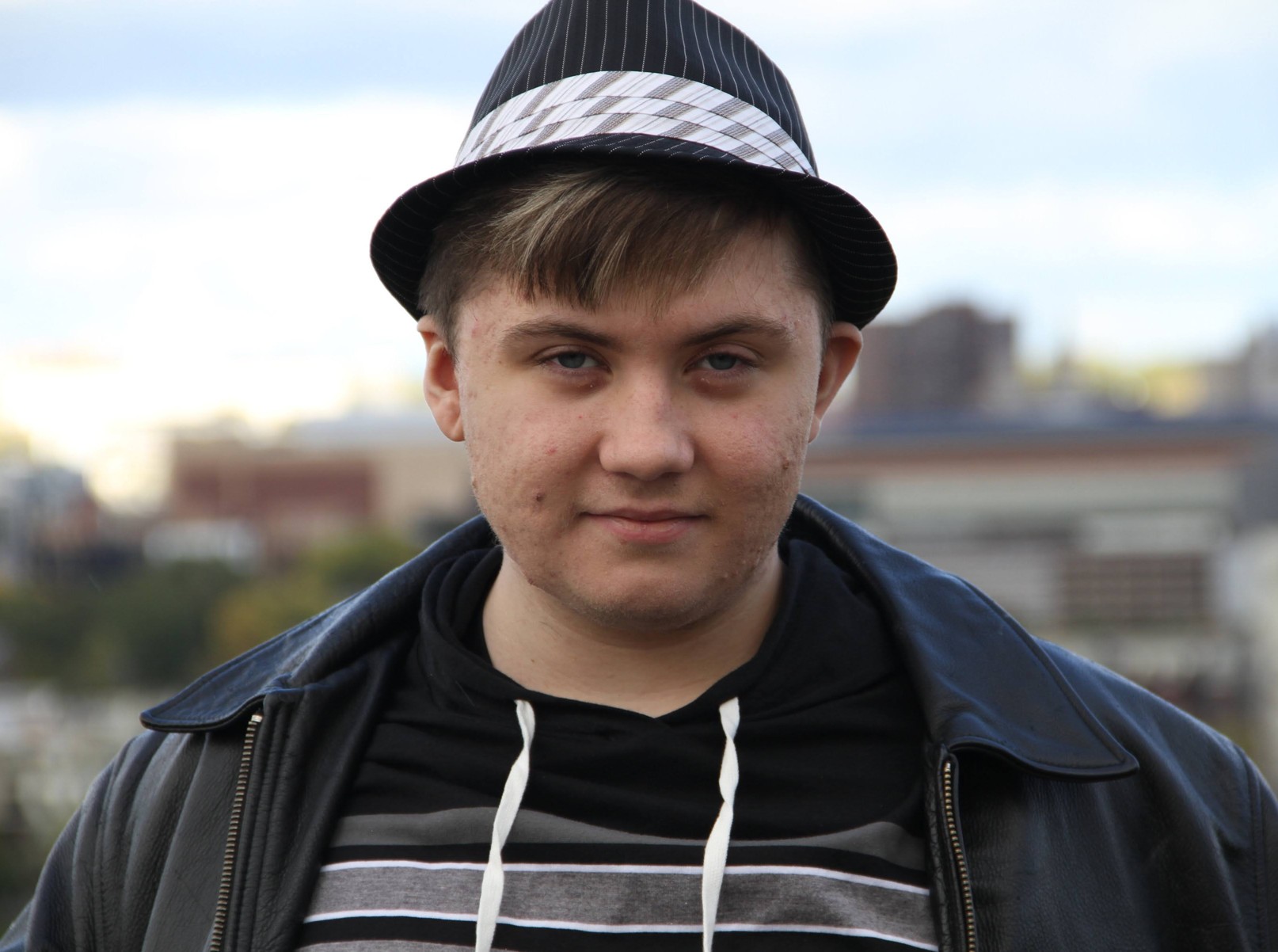 wants to purse writing as a profession. Kyle’s parting
advice to younger students is to remember that even  though high school is only one stage of your life, be sure  to try your best while you’re here, invest time in what you  truly want to do, and don’t be too hard on yourself if you  struggle sometimes.
She thanks her friend Deja, her
mom, and her family for encouraging and supporting  her.
Courtney Landgrebe sang in  Cantabile, Bel Canto, Da Capo,  Concert Choir, and Chamber  Singers. She was also active in Tri-  M and OnStage. Her favorite  performing arts memory is her first  OnStage performance during her  junior year. Courtney will attend  the University of Minnesota to  study political science and Spanish.
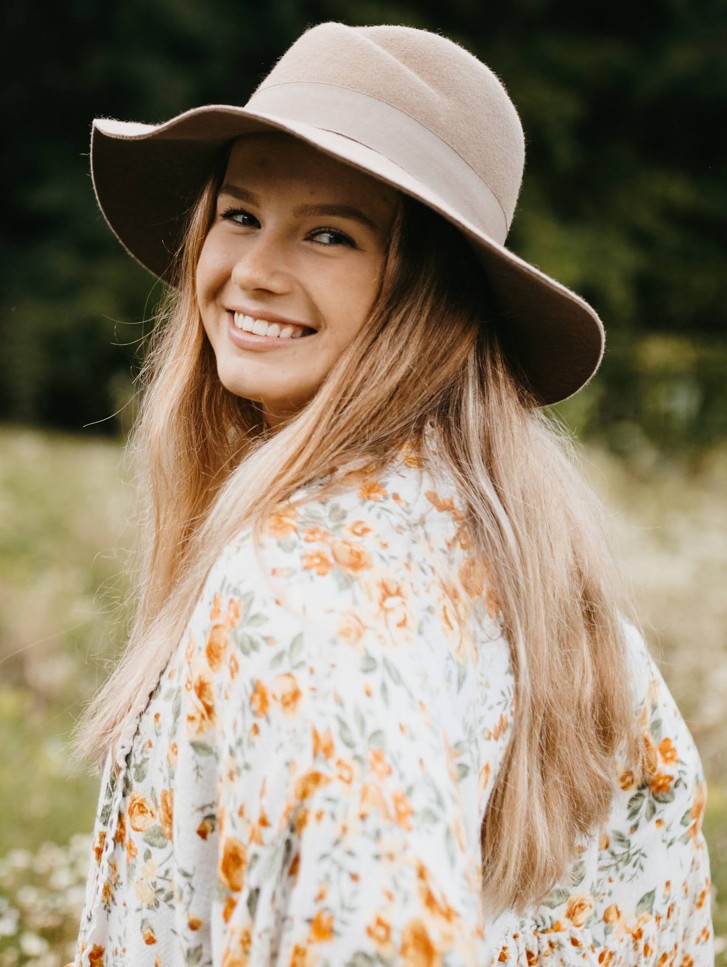 Danielle Johnson sang in  Cantabile, Cantabile Chamber  Ensemble, Bel Canto, Da Capo,  Aurora, and Concert Choir. She was  also active in OnStage, Tri-M, NHS,  and French National Honor Society.  Her favorite memory is the OnStage  productions, where she made so  many amazing friends. Danielle  plans to pursue a major in
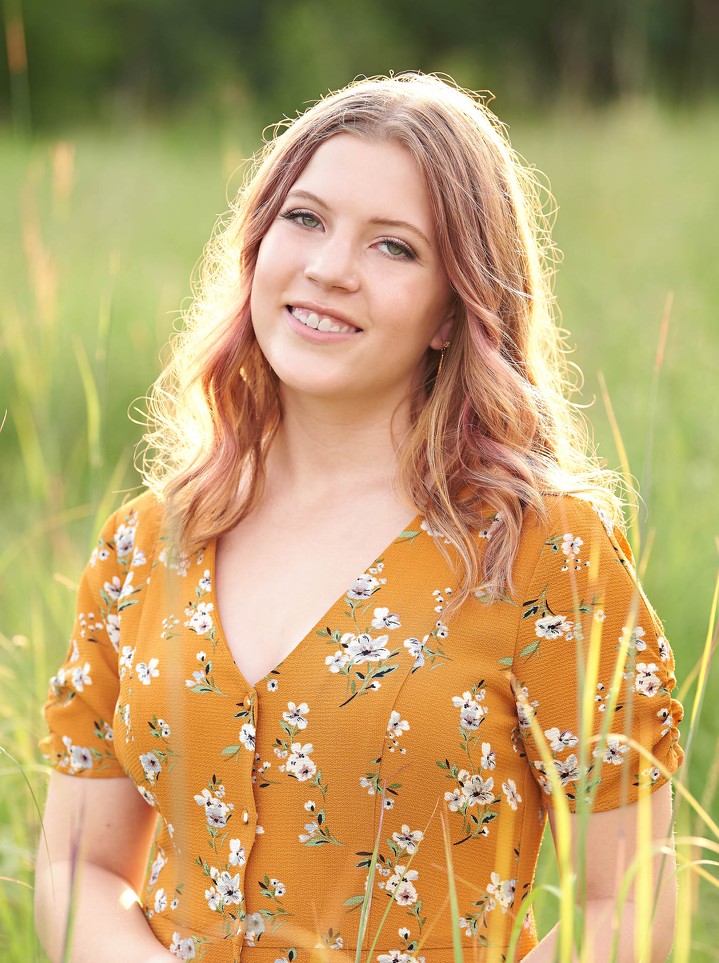 She advises younger students to not be afraid to get out  of their comfort zone!
biochemistry/biomedical engineering and a minor in
French at Montana State University. She thanks her  parents, friends, and teachers, because she wouldn’t be  where she is without all of their support.
Rachel Leholm sang in Concert  Choir and was also in band, Tri-M  Honor Society, and OnStage.
Additionally, she was active in girls’
swimming and diving, NHS, and  Spanish National Honor Society.  Her favorite memory is the closing  night performance of OnStage.
Rachel will attend Iowa State  University and plans to study
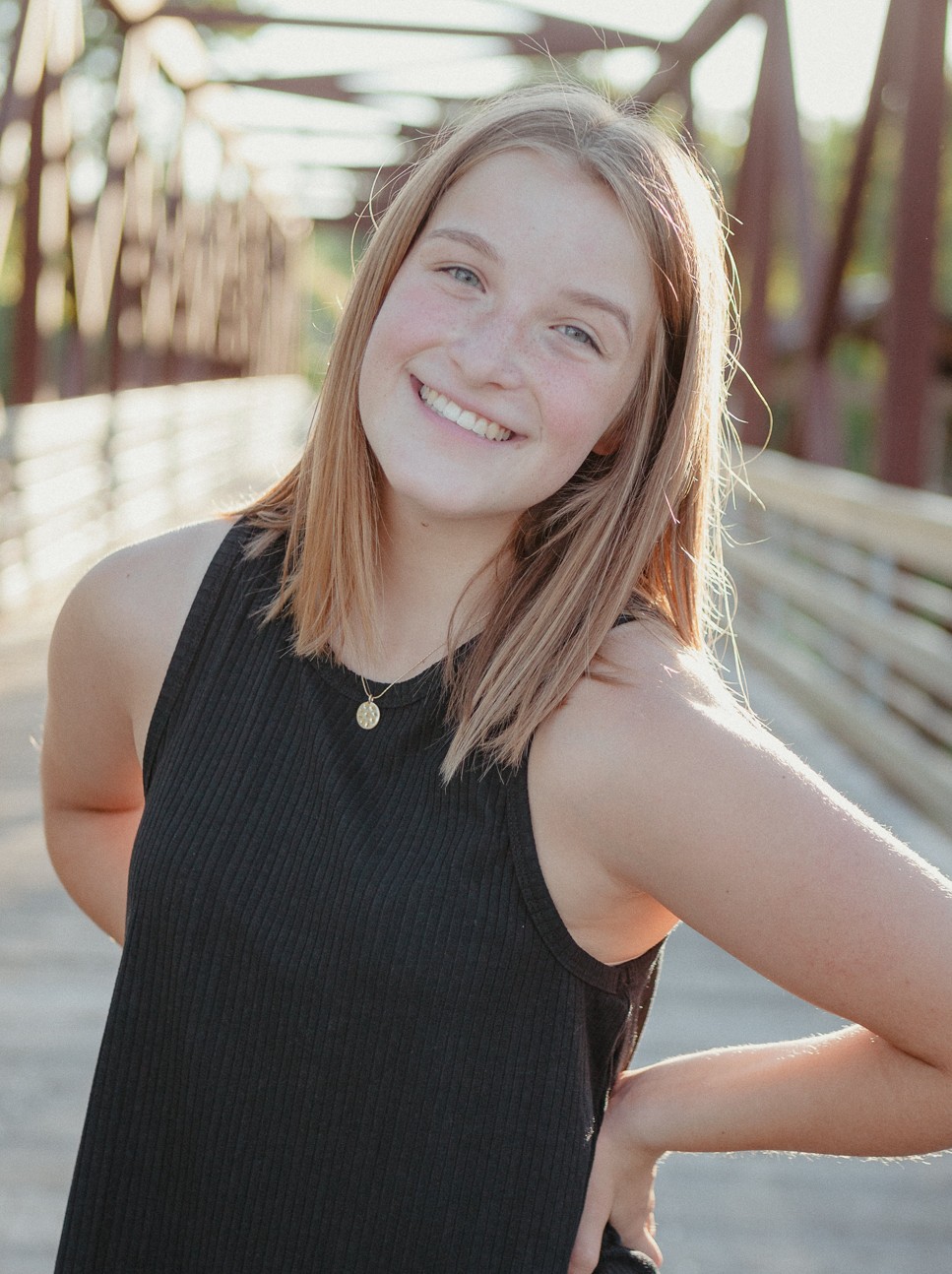 Jaden Johnson sang in Cantemus,  Vox Nova, and Vivace, and his  favorite memory from choir is the  field trip to St. Olaf. He plans to  take a gap year to figure out what  he wants to study in college.
Jaden’s advice to younger students  is not to get distracted, stay  focused on what you want to
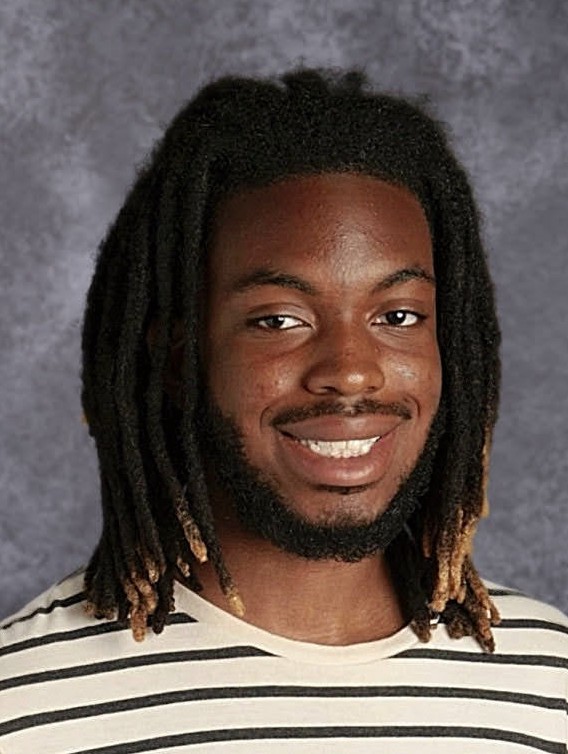 chemical engineering. She reminds younger students to  be open to anything and everything, because you’re  never too cool to have fun.
accomplish and keep working
toward your goals. He gives special thanks to his old  friend Gavin, and he’s sorry he never got to say goodbye  to him when he moved away.
Luke Levandowski sang in  Cantemus, Vox Nova, Vivace, and  Concert Choir. He also plays  hockey. Luke plans to play in the  USHL with the Chicago Steel. After  the USHL, he plans to attend the  University of Wisconsin–Madison to  pursue a degree and play hockey.  He thanks Ms. Sandham for putting
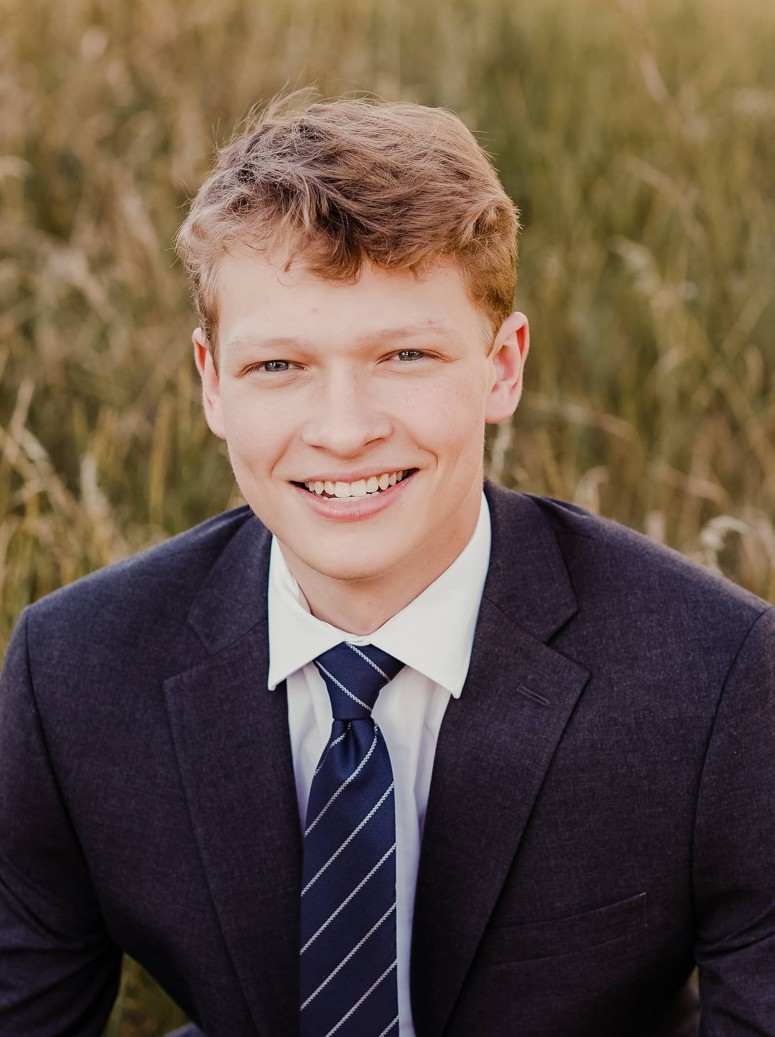 Kezelee Jones sang in Concert  Choir and was also involved in  OnStage and Marching Band. His  favorite performing arts memories  are of dancing with his friends and  marching at Super Regionals in  Indianapolis. Kezelee plans to  pursue a degree in secondary  education and teach biology. His
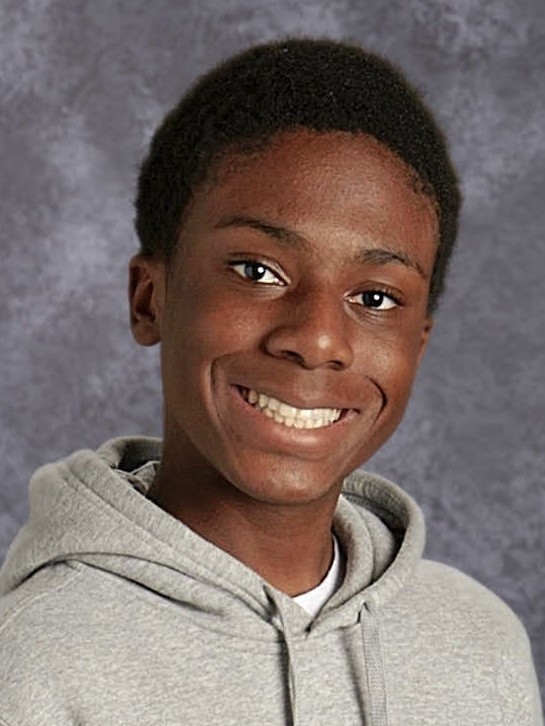 together his senior bio based on
the caption next to his picture across from the main  office.
parting advice: Don’t focus on
being the best, focus on doing your best.
Melissa Mancha sang in Bel Canto  and Concert Choir. She also played  alto sax in band for two years of  high school. Of all her high school  memories, the one she cherishes  most is her Spanish Heritage class  with Ms. Nyseth. Melissa plans to  pursue a career as a dental  hygienist. Her advice to younger
Alex Nunez sang in Cantemus,  Vivace, Da Capo, Luminos,  Chamber Singers, and Concert  Choir, and he participated in  theatre productions during the past  two years. Alex was also selected  for 9-10 State Honor Choir and All-  State Choir. One high school  memory that particularly stands out
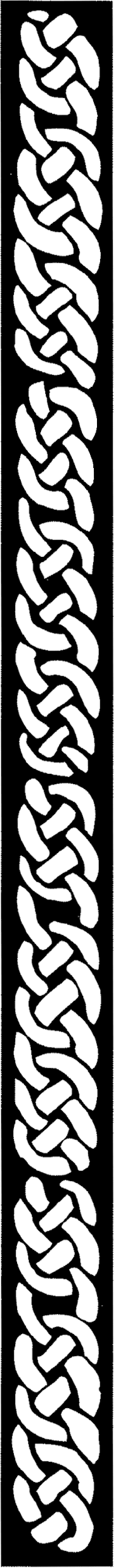 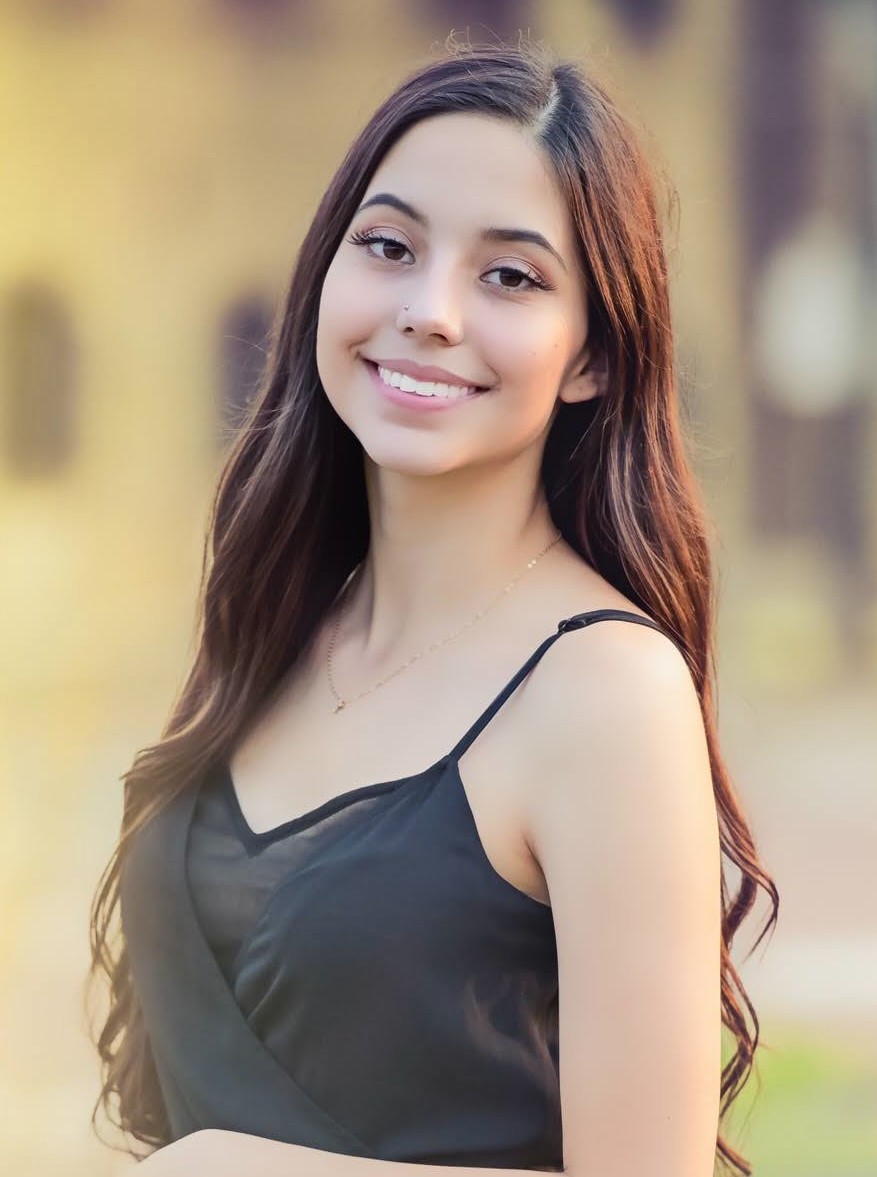 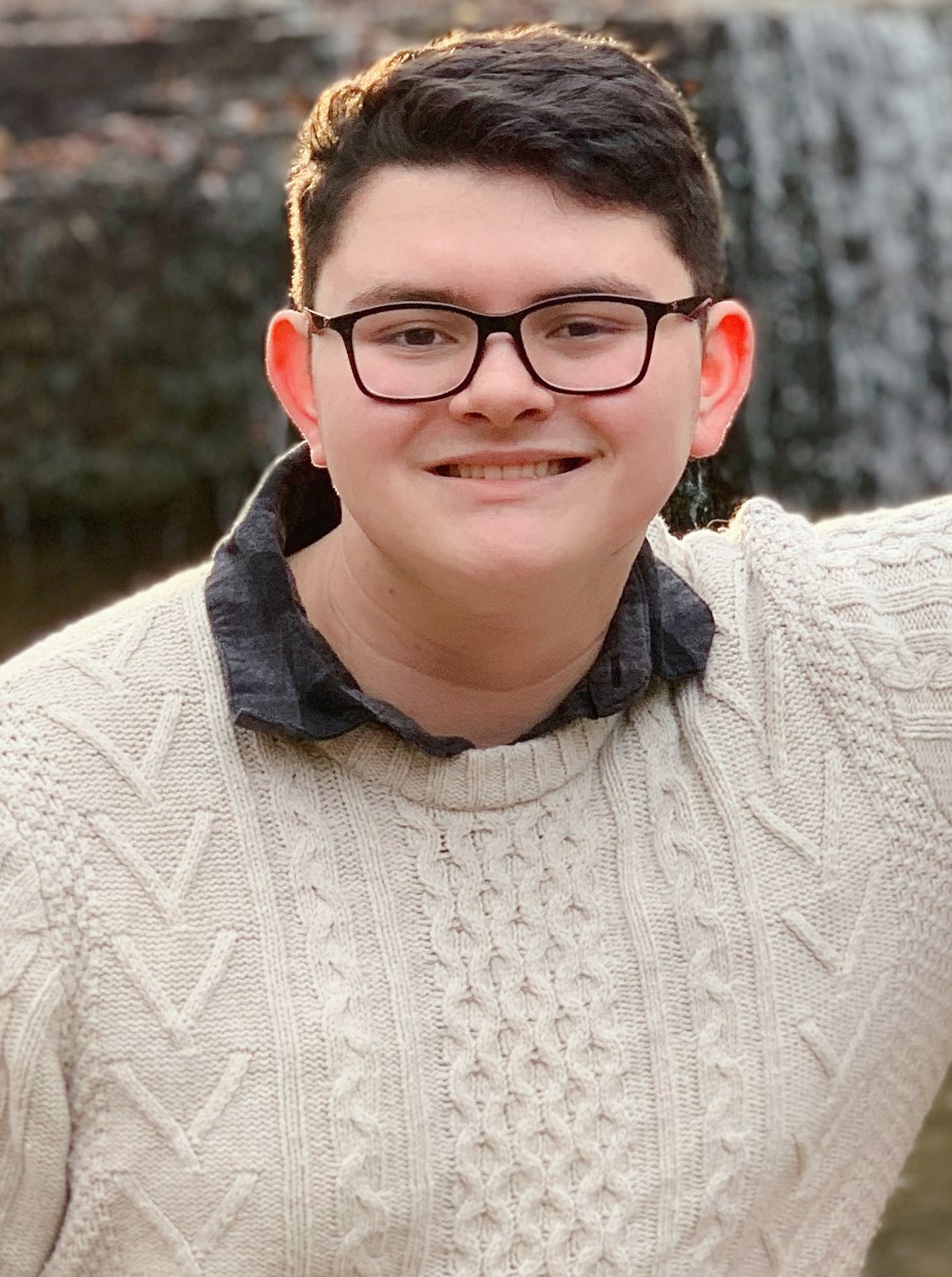 students is to avoid procrastinating.
is his first Chamber Singers
performance, when he ripped his pants. Alex plans to  pursue a teaching career. He extends very special thanks  to Mr. Miller and Ms. Sandham.
She thanks her parents for their support.
Easton Milne sang in Cantemus,  Vivace, and Concert Choir, and  played percussion in band through  middle school. He played hockey  all four years of high school and  now plays volleyball as well. Easton  plans to pursue a criminal justice  degree at St. Cloud State. His  parting advice: School can be a  constant source of stress, but things
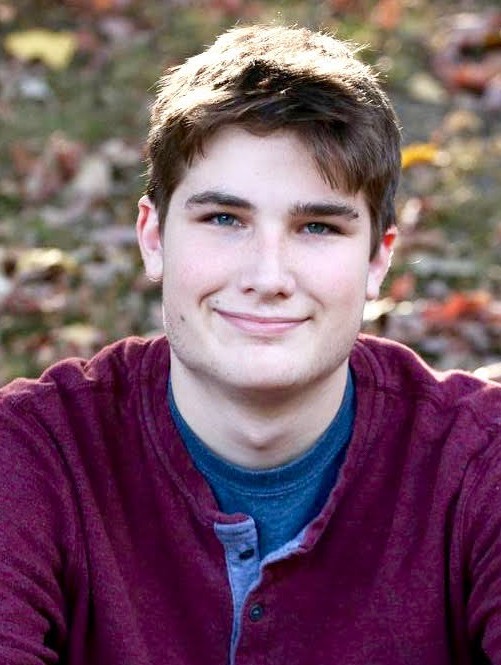 Pieper Olson sang in Cantabile,  Cantabile Chamber Ensemble, Bel  Canto, Da Capo, and Concert  Choir. She was also in Tri-M Honor  Society. Pieper’s favorite choir  memory is all the concerts. She  plans to start her post-secondary  journey at community college and  wants to study kinesiology.
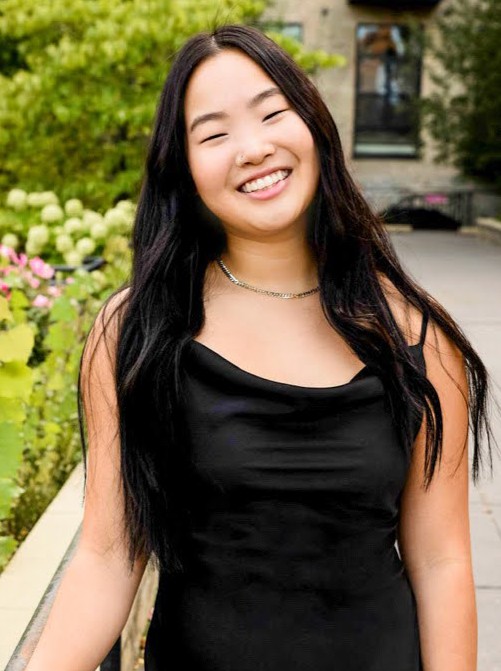 usually end up how they’re supposed to; so just take a
breather and focus on doing your best. Easton thanks his  parents, friends, family, and all of his amazing teachers.
Lexi Orlando sang in Cantabile,  Bel Canto, and Concert Choir. She  was also a varsity soccer player.
Her favorite high school memory is  playing in the state soccer  tournament at U.S. Bank Stadium.  Lexi plans to attend college at  North Central University. She is  currently undecided about her  major.
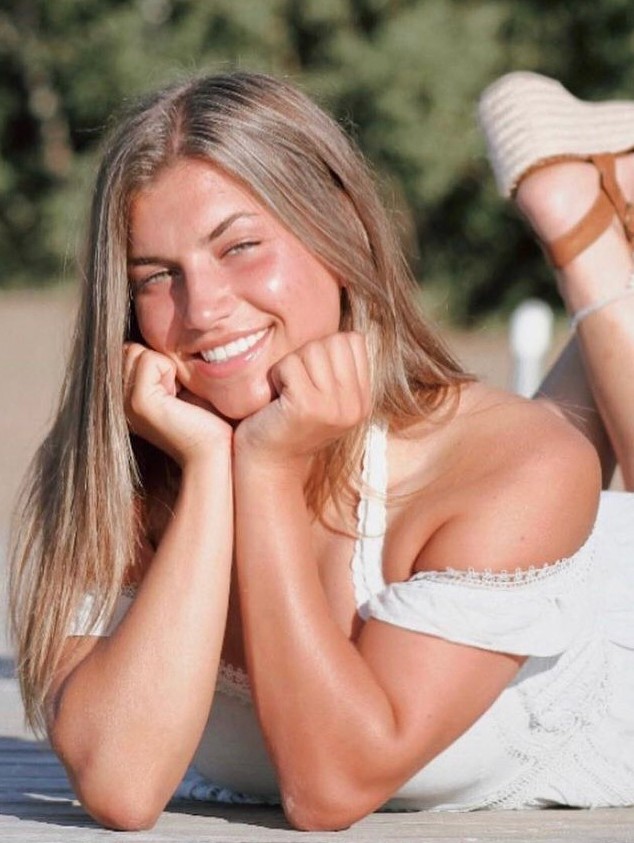 Ian Morris sang in  Cantemus, Vivace, and  Concert Choir, and was in  band for five years. Among  his favorite memories are of  the football games and choir  concerts. Next year, Ian will
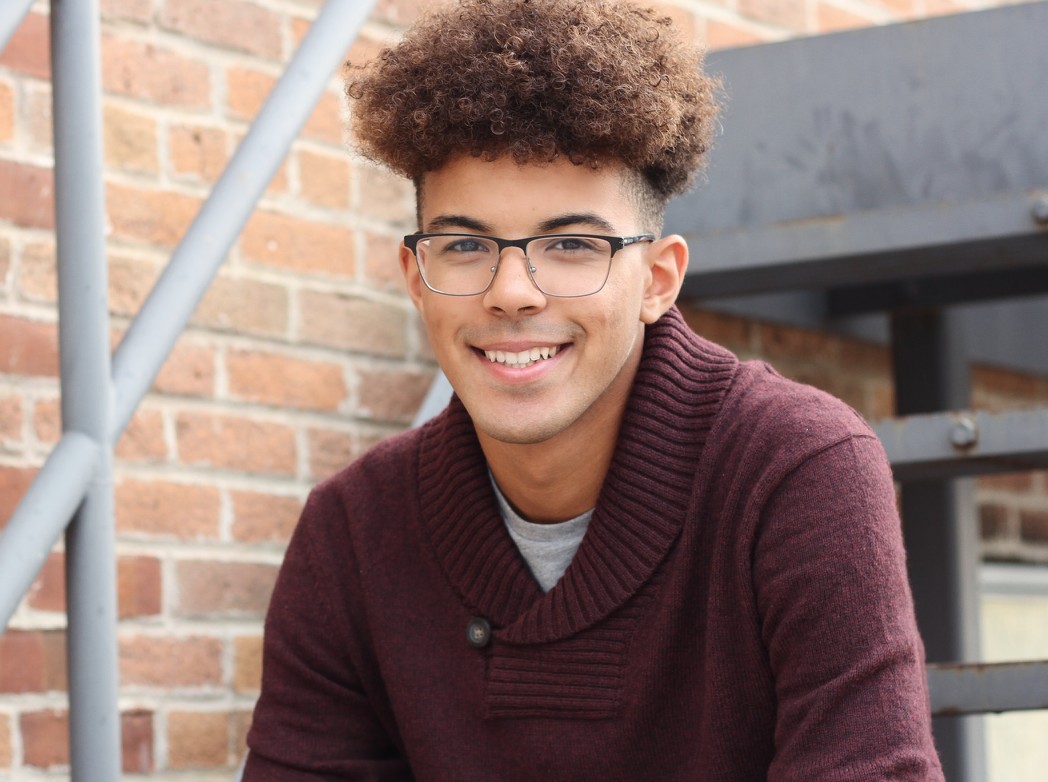 head to Montana State University to study mechanical  and aeronautical engineering. He advises younger  students to do their work and enjoy their time in high
school, because it goes by super, super fast. He is  grateful to his parents for their constant support, both for  his studies and for all of his outside-of-school endeavors.
Jacob Otness sang in Cantemus,  Cantemus Chamber Ensemble,  Vivace, Da Capo, and Concert  Choir. He also played on the tennis  team. His favorite high school  memories are of playing varsity  tennis and singing in choir. Jake  intends to start his college career at  a community college and then
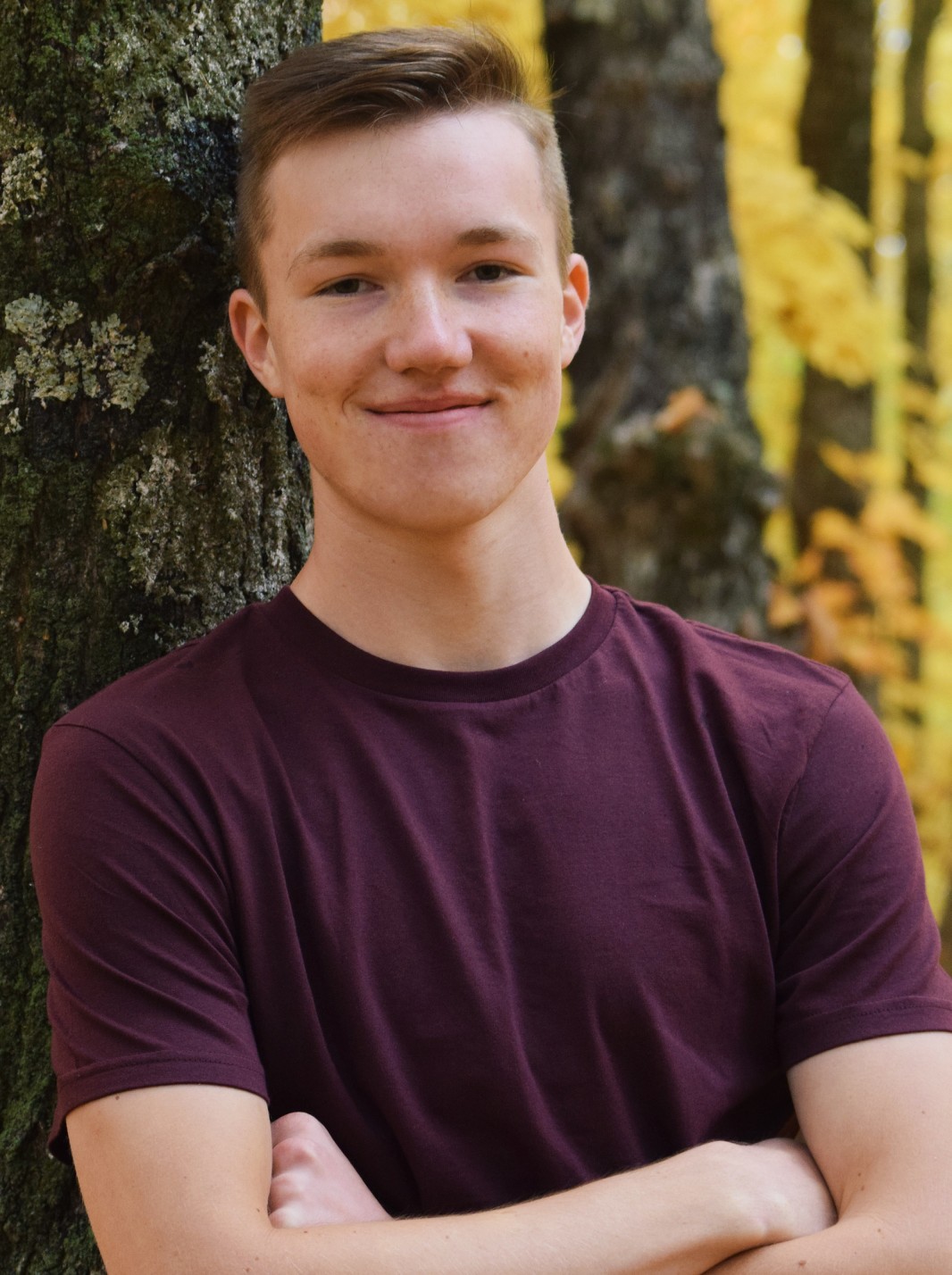 Sydney Nelson sang in  Cantabile, Bel Canto,  Concert Choir. She was also  active with Math Team,  Science Olympiad and  volleyball. Her favorite choir  memory is the Bel Canto trip
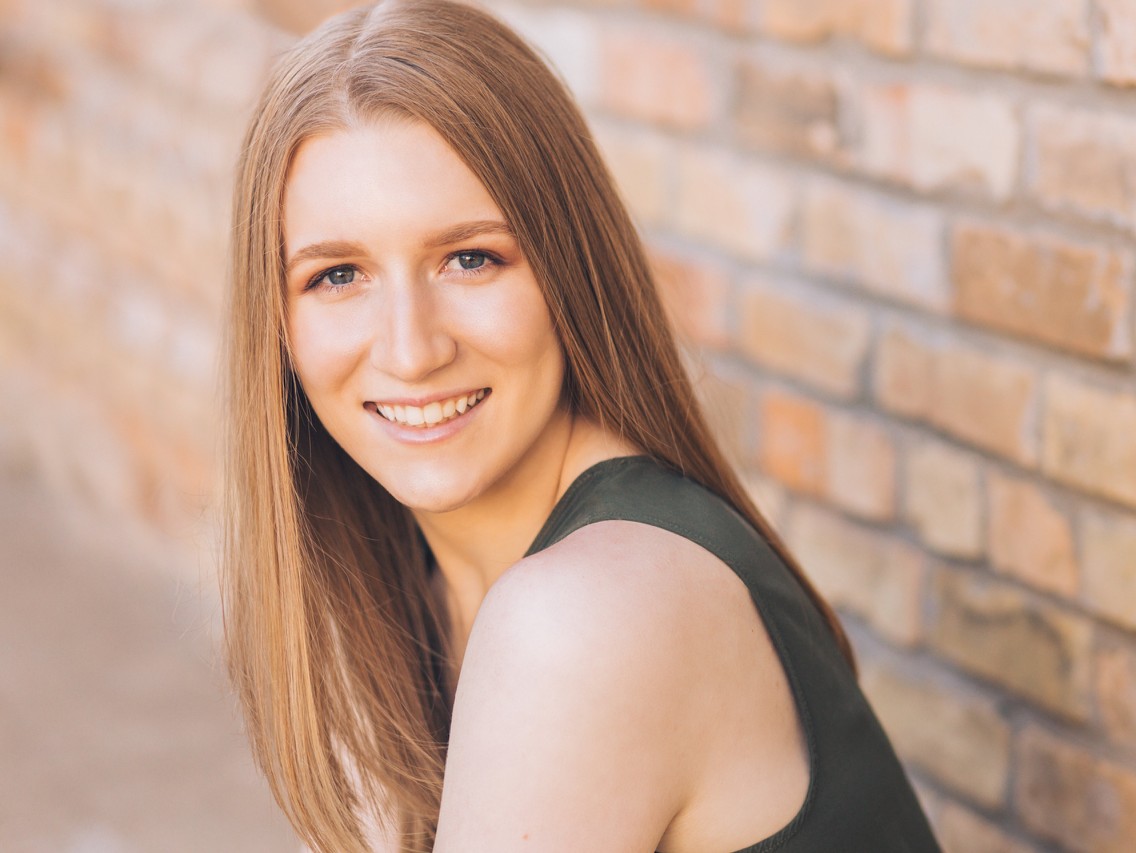 transfer to a school where he can
earn a four-year degree, though he is not yet sure of his  field of study. He thanks all of his teachers for creating a  great learning experience!
to Chicago. Sydney will study mechanical engineering at
Iowa State University. Her parting advice is to take  advantage of the many amazing opportunities RHS offers.
Alex Owens sang in Cantemus,  Cantemus Chamber Ensemble,  Vivace, Da Capo, Luminos, and  Concert Choir, and he also  performed in OnStage. He was also  selected for 9-10 State Honor Choir  and ACDA Regional Honor Choir.  Alex plans to attend the University  of Florida and study chemistry. To  younger students, he says, “Cherish
all of the special little moments, because high school  goes by in a flash.”
Conor Quinn sang in Vox Nova  and was also involved in swimming  and chess. He enjoyed seeing  everyone come closer together in  class, and is grateful to his first  music teacher who got him into  singing. (He still remembers some  songs from back then.) Conor plans  to join the National Guard and
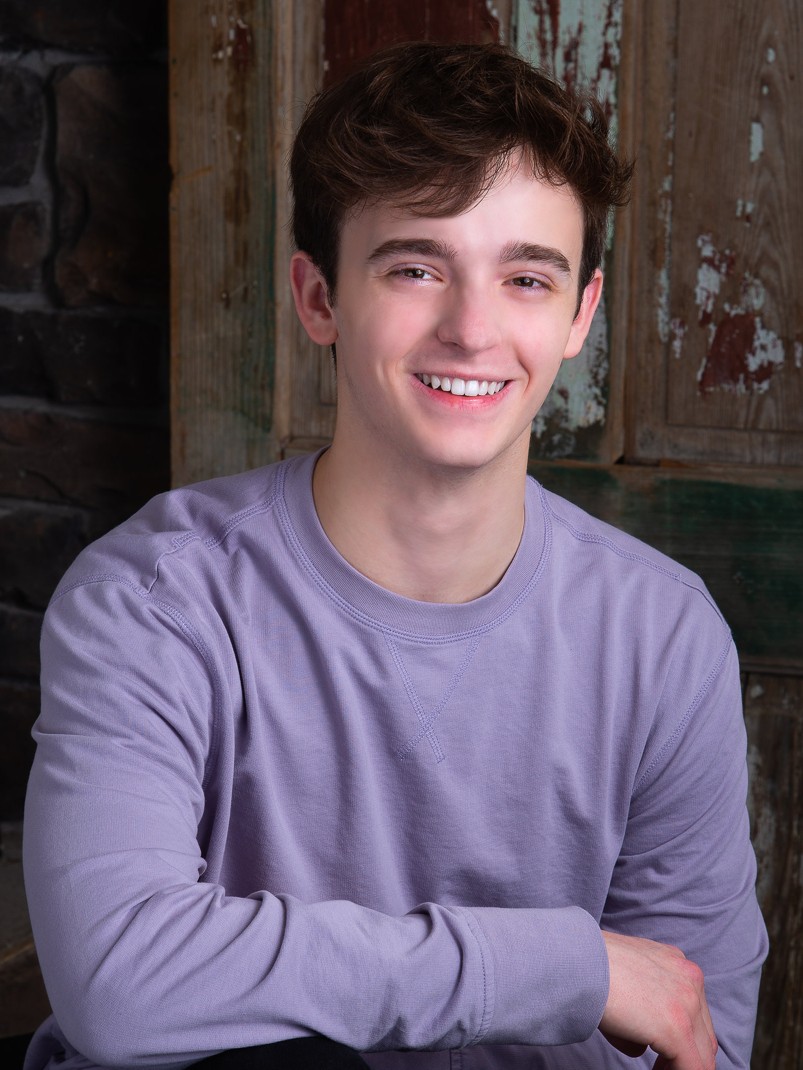 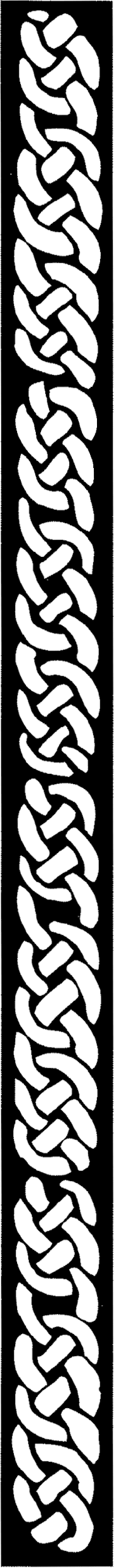 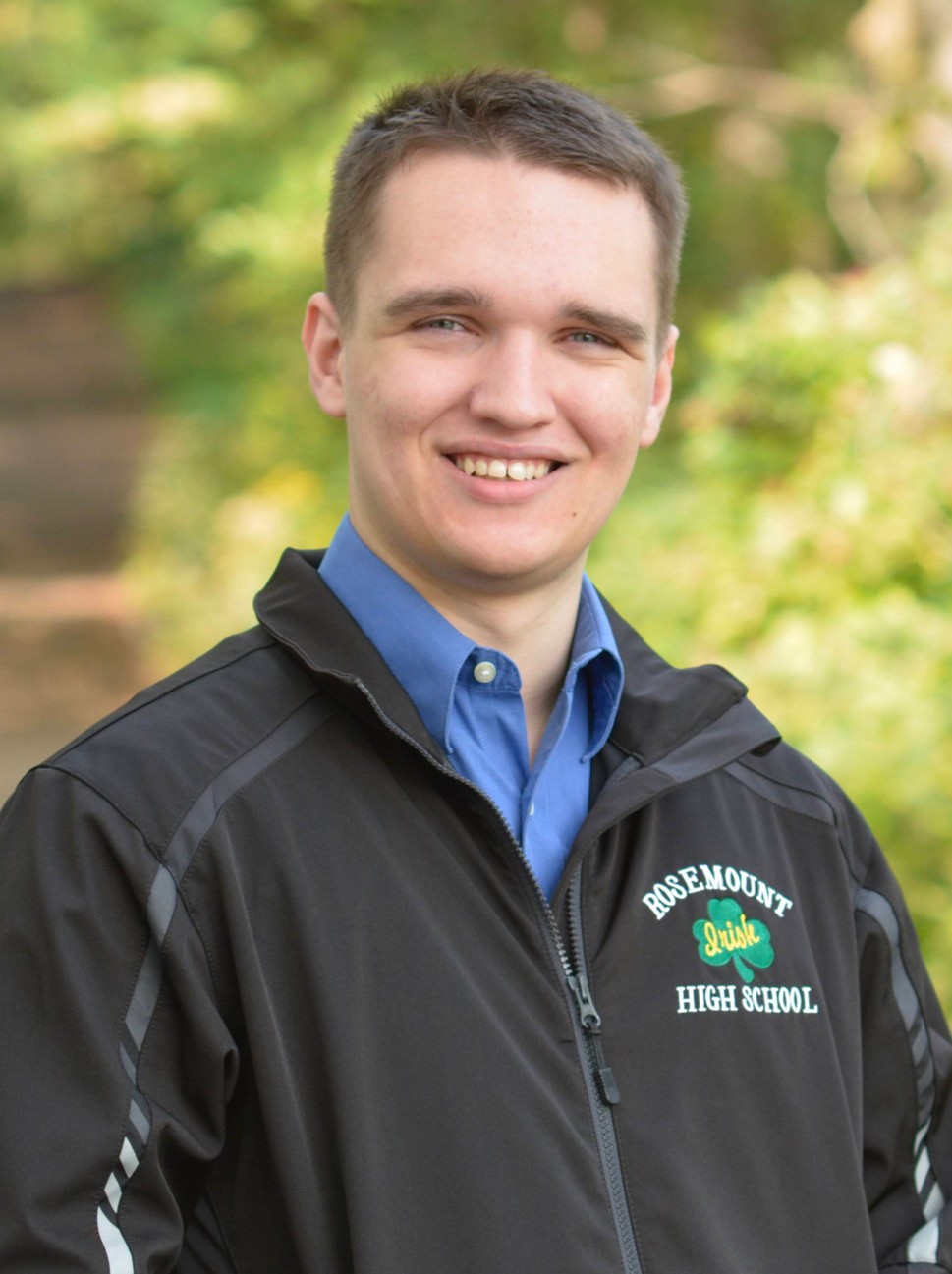 wants to enter the field of cyber
security. He reminds younger students to think of choir as  something to de-stress with and to have fun singing  together.
Isabelle Pacheco sang in  Cantabile, Cantabile Chamber  Ensemble, Bel Canto, Da Capo,  Chamber Singers, and Concert  Choir. She was also in OnStage,  musicals, and did tech for plays.  Her favorite choir memory is the Bel  Canto trip to Chicago. Belle plans  to start her college journey at  Normandale Community College.
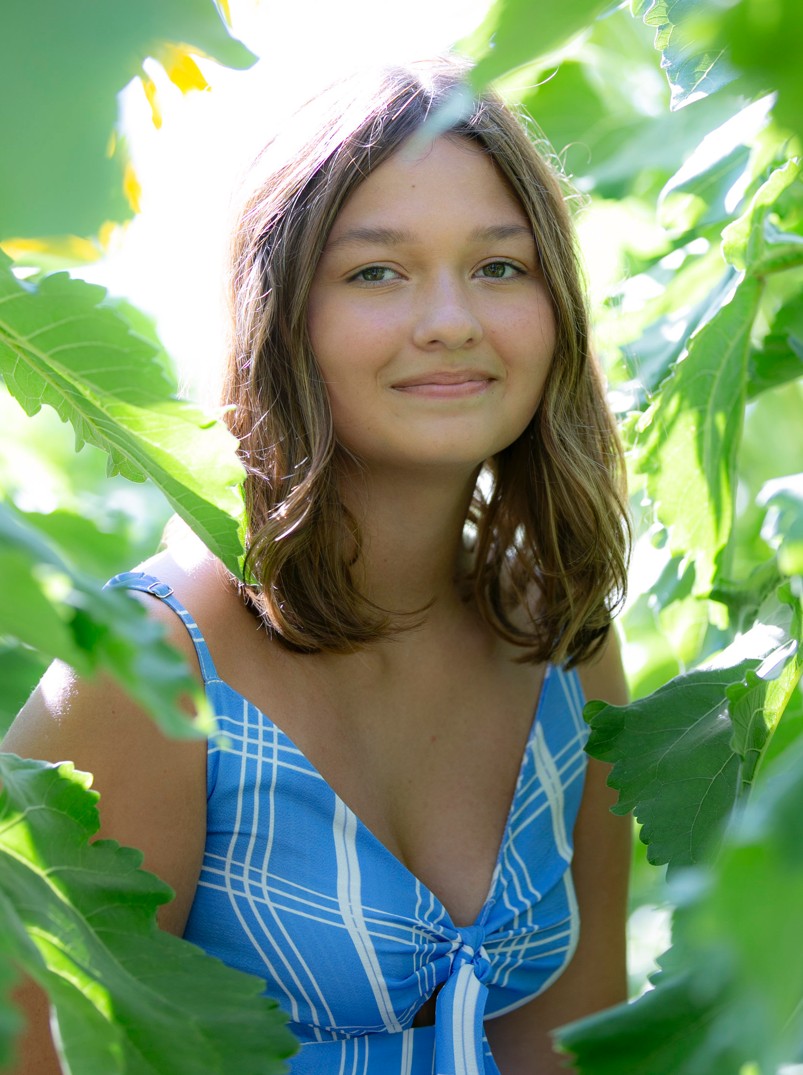 Ian Rambo sang in Cantemus, Da  Capo, and Vivace. He also did tech  for OnStage and two musicals. Ian  will always fondly remember the  fourth-floor pool. He plans to take a  gap year, then attend a two-year  college and see where his interests  lead him. He thanks his family for  being at his side through  everything.
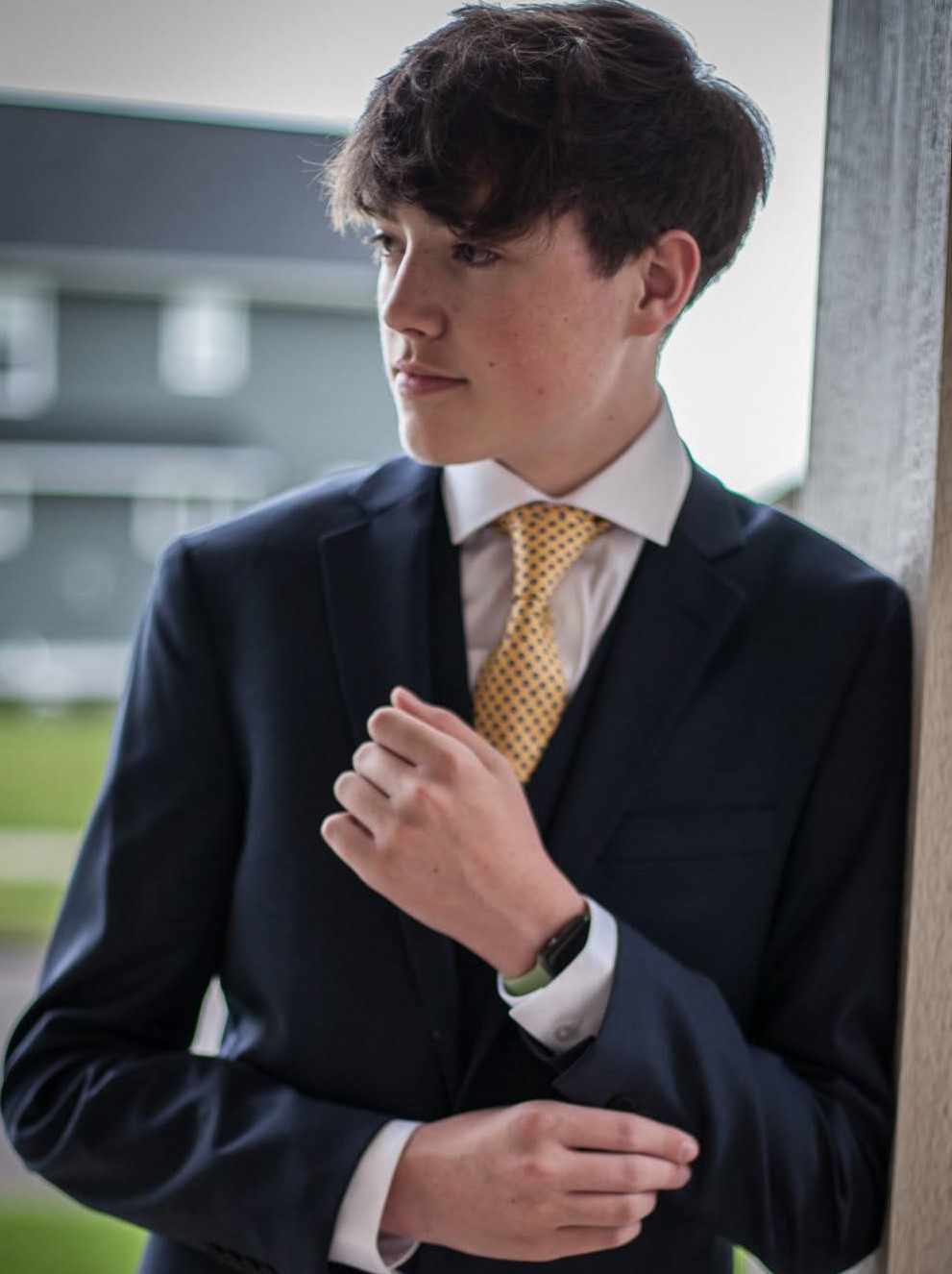 She thanks Ms. Toso for always being there for everyone,  and implores younger students to remember that your  life in high school shouldn’t revolve just around your  grades and what activities you're in. Those aren’t the  things you’ll remember 20 years from now.
Sonya Ramesh sang in Cantabile,  Bel Canto, Da Capo, and Concert  Choir. Additionally, she  participated in Tri-M, girls’ varsity  tennis, Student Council, and DECA.  Sonya’s favorite choir memory is  the Bel Canto trip to Chicago. She  is looking forward to attending  Indiana University’s Kelley School  of Business, where she plans to
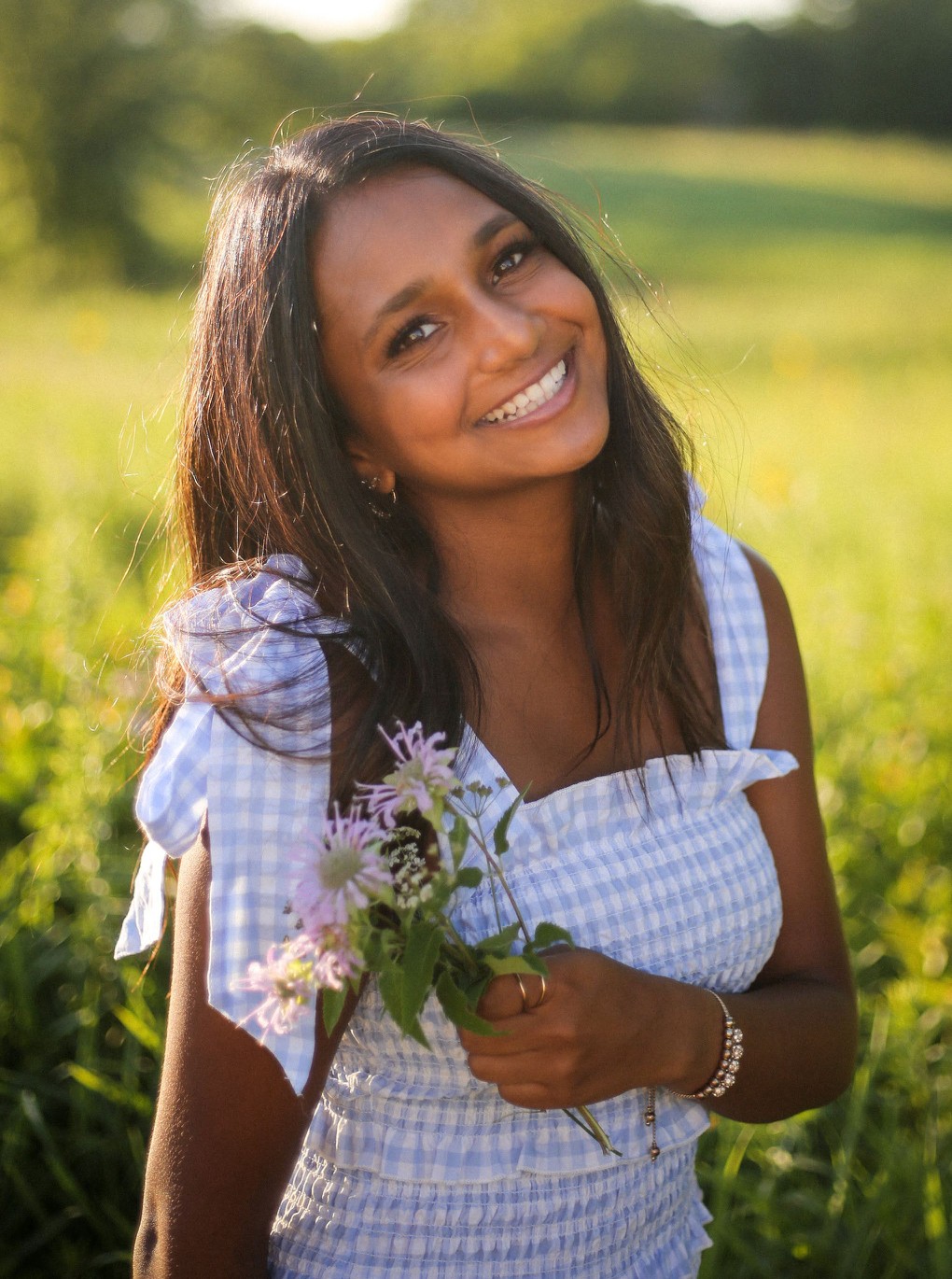 Savanna Peterson sang in  Cantabile, Cantabile Chamber  Ensemble, Bella Voce, Da Capo,  Aurora, and Bel Canto, and also  participated in Tri-M, National Art  Honor Society, and theater tech.  Her favorite high school memory is  when she and a friend got paint all  over each other while doing tech  for Shrek, The Musical. Savanna will
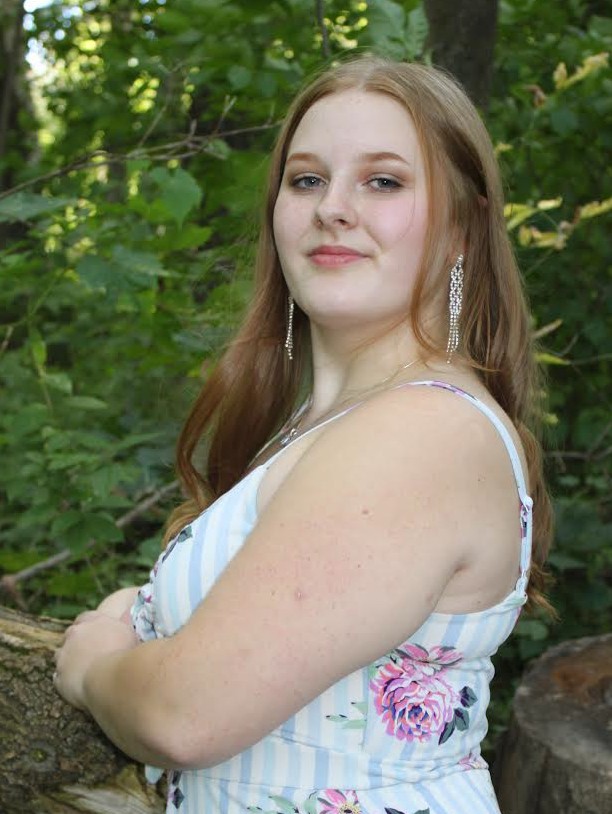 pursue a degree in information systems.
Abby Riedinger sang in Cantabile,  Bella Voce, and Bel Canto. She also  played volleyball. Her favorite high  school memory is the SES Baker  field trip. Abby plans to begin her  post-secondary career at  Dunwoody Technical College.
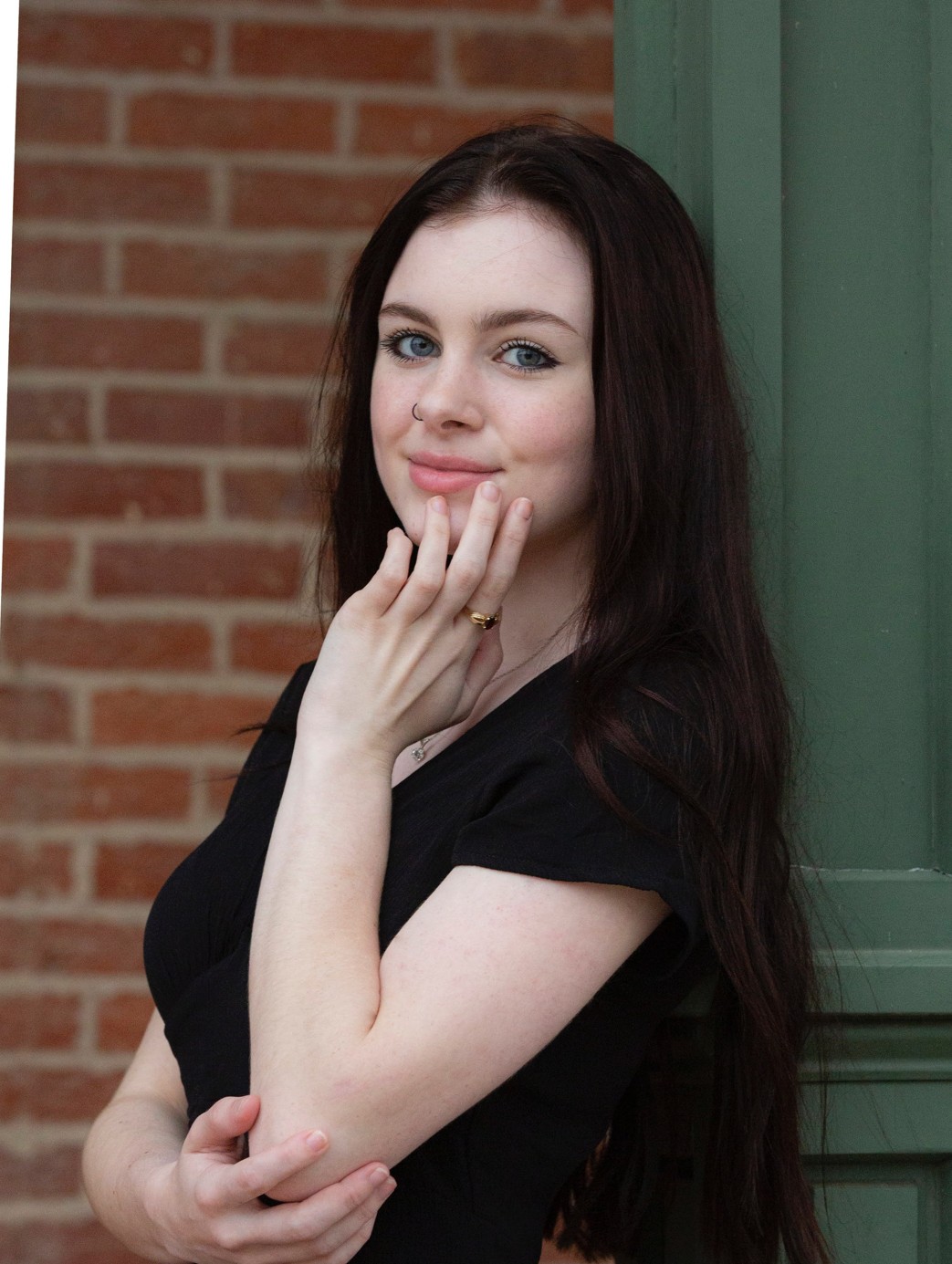 start her college journey at Inver Hills Community
College. She thanks her choir and art teachers for  encouraging her creativity and supporting her when she  struggled. Her parting advice: Be the best person you  can possibly be, and don’t let anyone deter you from  being your true self.
Charlie Prasil sang in Bel  Canto and Concert Choir  and was a member of Tri-M  Honor Society. She plans to  attend MSU and major in  aerospace engineering.
Charlie advises younger  students to remember that
high school will go by faster than they think, and to do
their best to make wonderful, lasting memories. She  thanks Mrs. Toso for helping her become a more  confident singer and person.
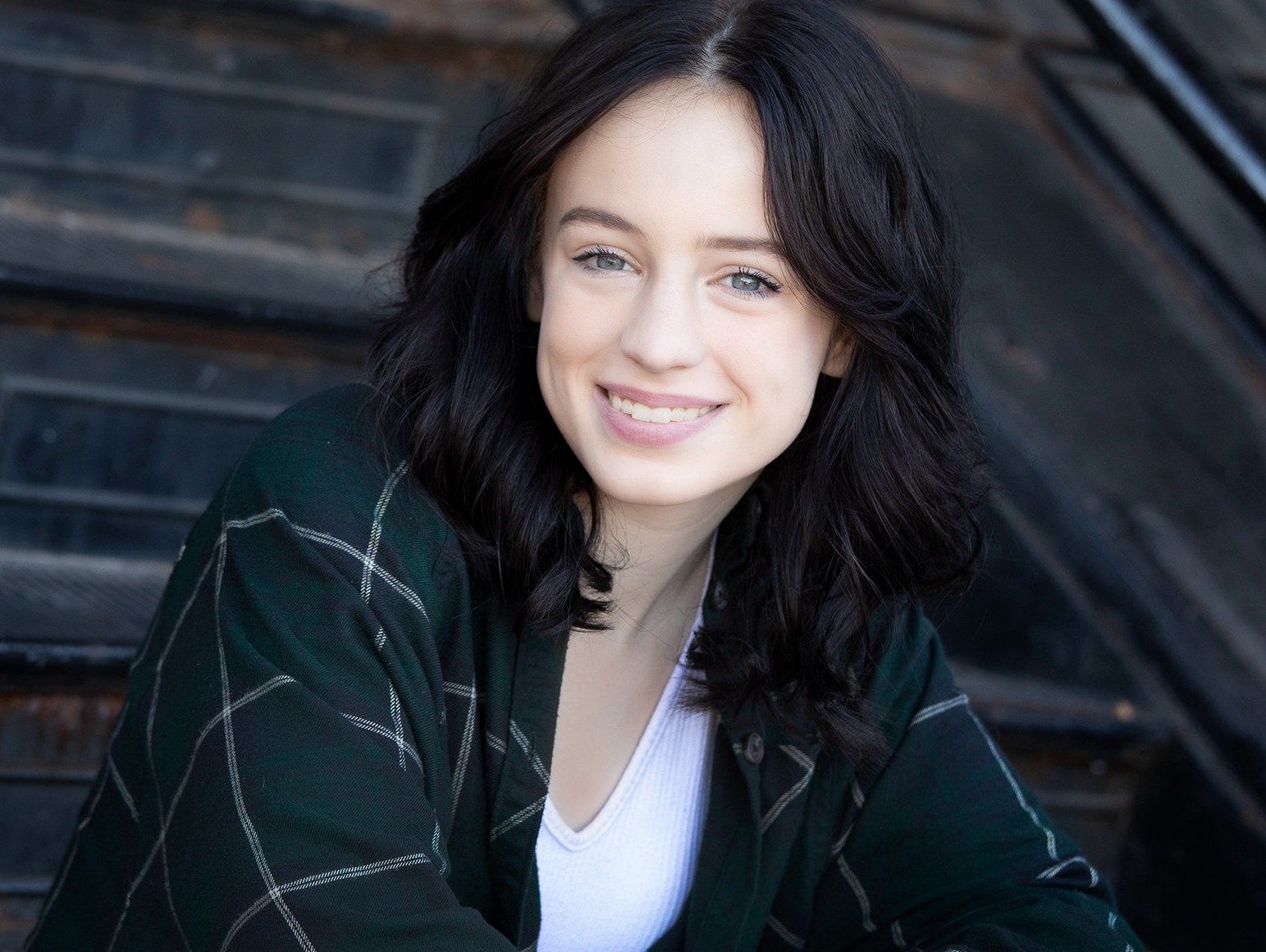 Anders Roback sang in Cantemus,  Vivace, Da Capo, Luminos,  Chamber Singers, and Concert  Choir. He also performed in  OnStage and was active in NHS,  NSHS, Student Council, track, and  cross country. His favorite  performing arts memory is being  involved in OnStage his junior year.
Julia Schorn sang in Cantabile,  Cantabile Chamber Ensemble, Bel  Canto, Da Capo, Chamber Singers,  and Concert Choir. She also  participated in Tri-M Honor Society  and OnStage and played varsity  soccer. Julia plans to attend the  University of St. Thomas to study  mathematics. Her parting advice is
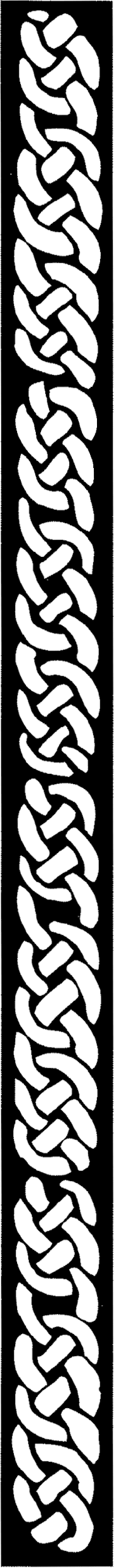 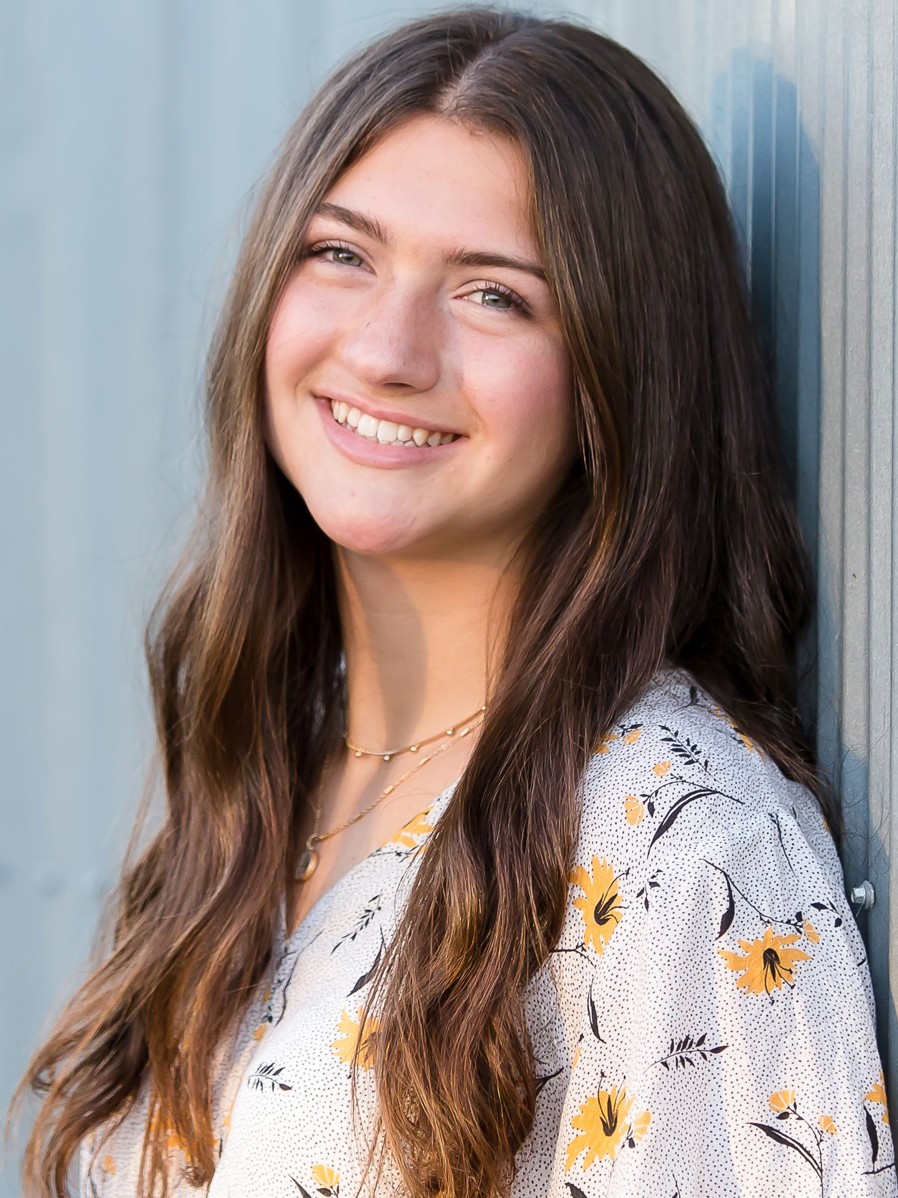 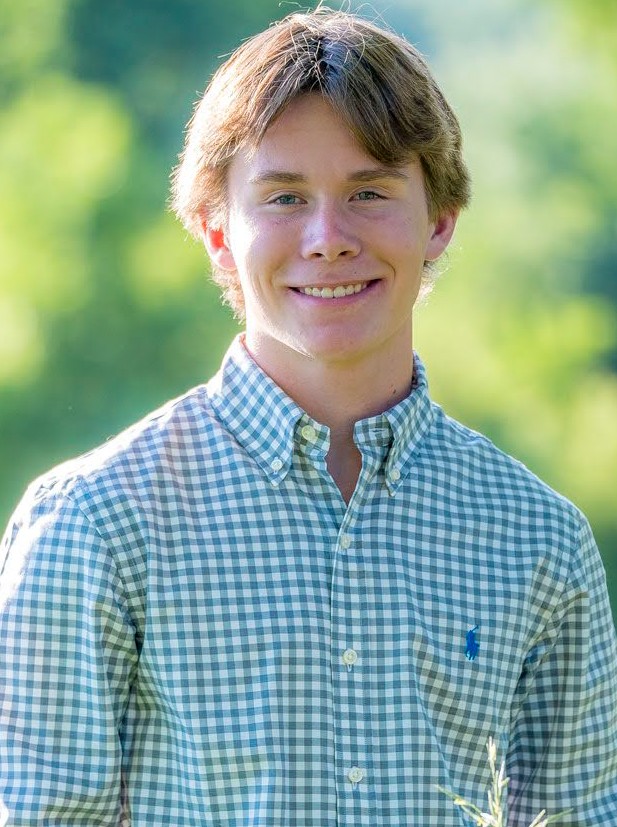 Anders plans to study mechanical
to live in the moment, and don’t
engineering at Gonzaga University. He advises younger
worry about what’s to come.
students to get outside their comfort zone, take risks, and  try new things! Growth comes from new experiences.
Gabby Stahl sang in Cantabile,  Bella Voce, and Bel Canto. She also  played soccer, hockey and softball  for the Dakota Hawks. Gabby looks  forward to continuing her  educational journey at Bethel  University. She thanks her parents  for believing in her and supporting  her in both academics and  athletics.
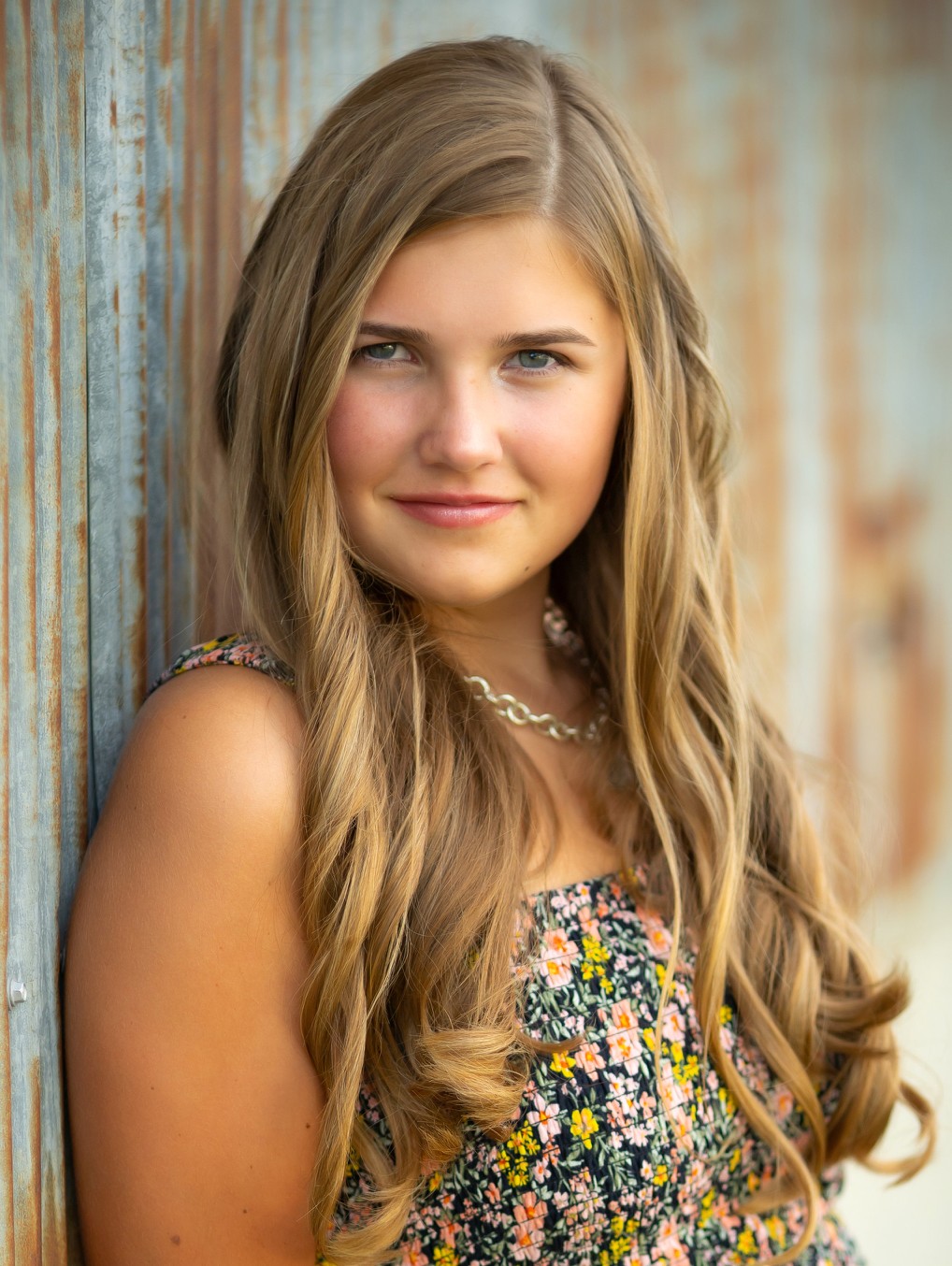 Frank Romano sang in Cantemus,  Vivace, Da Capo, Luminos,  Chamber Singers, and Concert  Choir. He also performed in  OnStage. Frank looks forward to  studying mathematics in college.  He advises younger students to  learn to relax and let go, and  thanks all of his teachers who have  a passion for teaching and creating
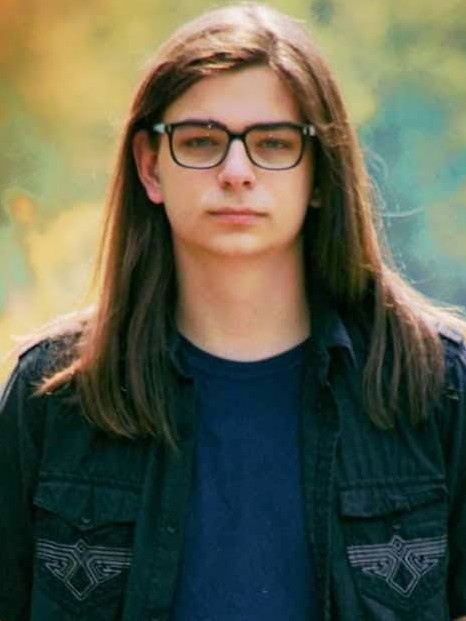 Joshua Stalsberg sang in  Cantemus and Vivace and  especially enjoyed singing  in the choir concerts. He was  also active in his youth  group. Joshua plans to
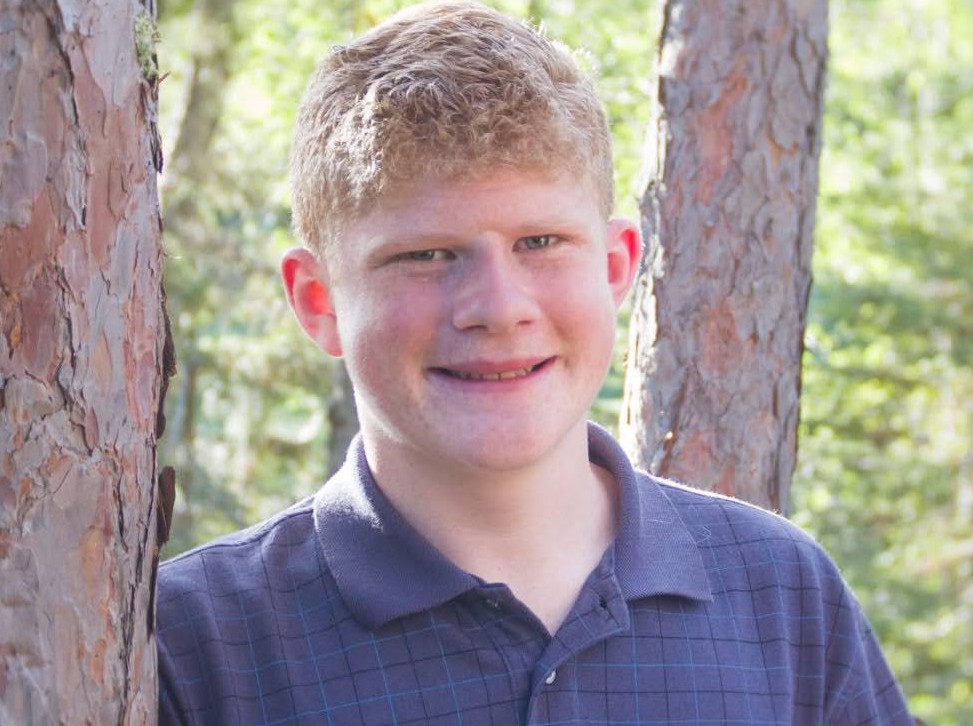 a positive learning environment.
Keilani Sandkamp sang in  Cantabile, Cantabile Chamber  Ensemble, Bel Canto, Da Capo,  Aurora, and Concert Choir. She  was also in Tri-M and was active in  RHS Theatre as a student director,  a member of the tech crew, and in  OnStage. Keilani plans to study  computer science at Keene State  College. She thanks Mr. Wahl &
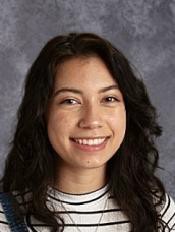 attend Inver Hills
Community College. He reminds younger students not to  sweat the small stuff, and thanks his parents for always  being there for him and helping him with any stress he  was dealing with.
Jordan Storley sang in Cantabile,  Cantabile Chamber Ensemble, Bel  Canto, and Concert Choir. She also  performed in OnStage, and was  active in soccer and track & field.
Her favorite high school memory is  being a super-fan. Jordan plans to  attend the University of Wisconsin–
Eau Claire to study business
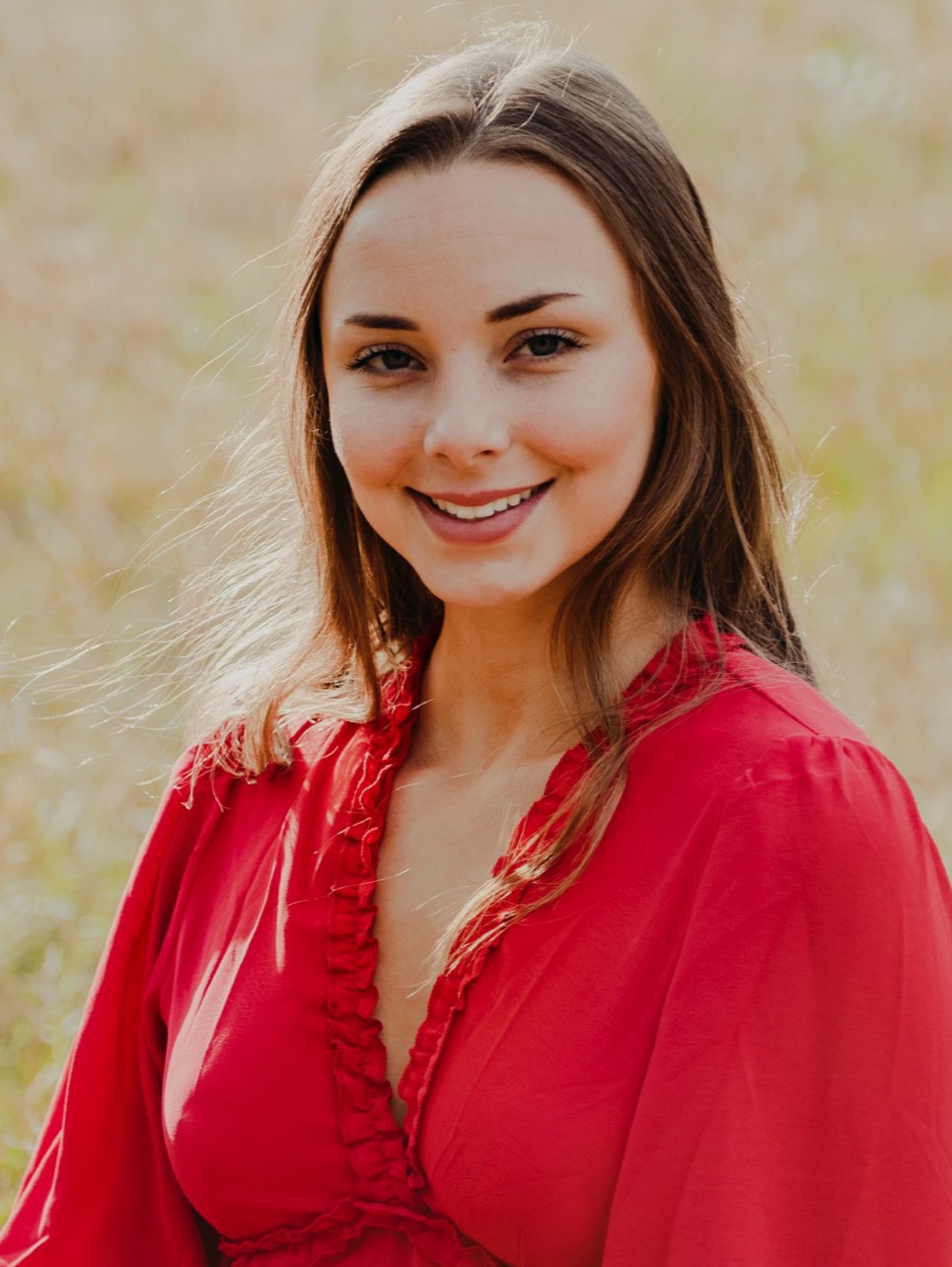 Frau Sulli for always supporting her during her struggles  in high school. She also reminds younger students to  make friends who will support you, and to not take your  time in high school for granted.
Neal Sannuli sang in Cantemus,  Cantemus Chamber Ensemble, Da  Capo, Vivace, and Concert Choir,  and also participated in OnStage.  He credits his involvement in  football for teaching him  toughness and tennis for teaching  him grit. His favorite high school  memory is his 100-yard
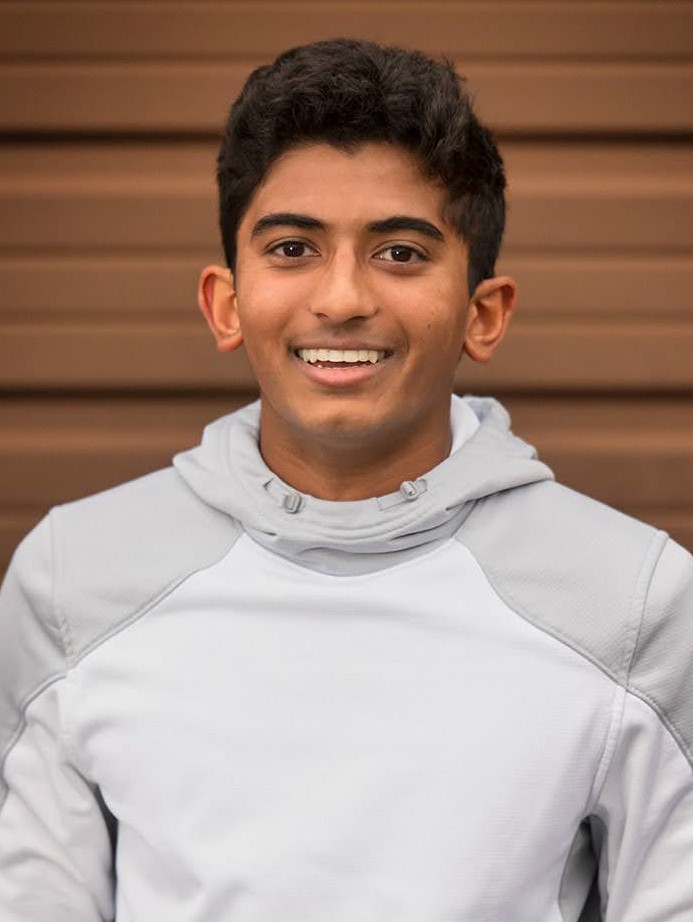 administration. She reminds
younger students that there will be times in life where  you only have yourself and can't depend on others, so it’s  important to learn to be independent and take care of  yourself. Jordan thanks her mom for always looking after  her and her dad for being an exemplary role model.
interception return. Neal plans to  attend the University of Minnesota–Rochester. He thanks  his parents for keeping him focused, Mr. Early for helping  him with his tennis game, and Mr. Albaugh for making  choir fun.
Niko Tosh sang in Cantemus,  Cantemus Chamber Ensemble,  Vivace, Da Capo, Luminos, and  Concert Choir. He was also in 9-10  State Honor Choir and performed  in OnStage. Niko wants to pursue a  career in business. He advises  younger students to stick with  choir, and he thanks his parents for
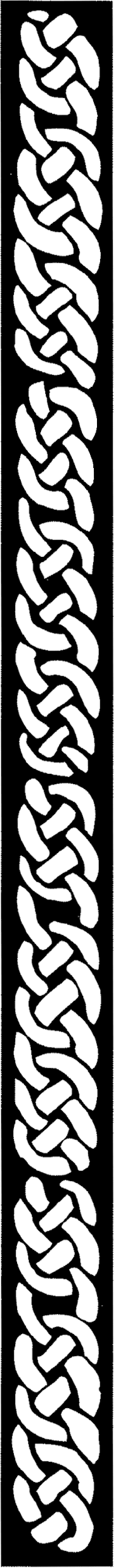 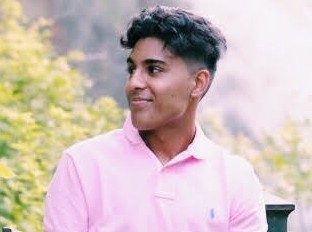 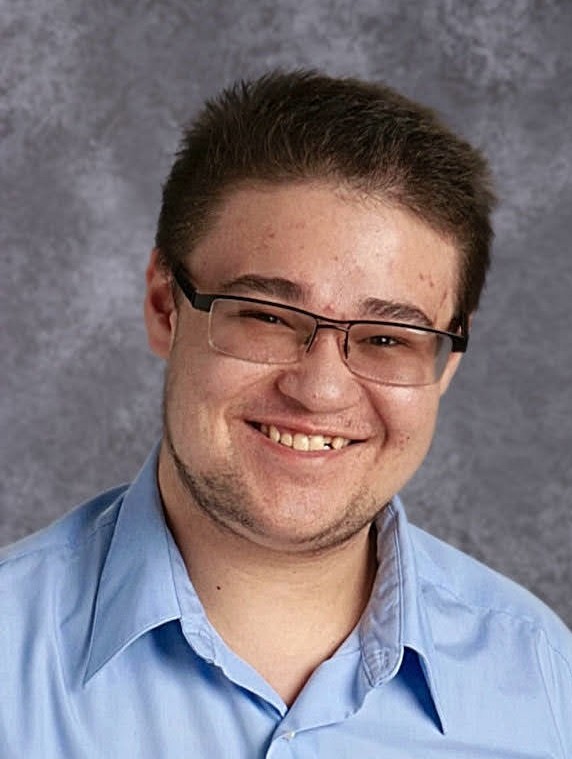 Saif Tariq sang in  Cantemus, Vox Nova,  Vivace, and Concert Choir.  He was also active in  Student Council and  lacrosse. His fondest choir  memory is doing Mr. A’s
warmups in Cantemus. Saif plans to study biology/pre-  med at the University of Minnesota. His advice to  younger students is to listen to Mr. A, he’ll make you a  better and more complete man.
always supporting him and
encouraging to continue singing.
An Thai sang in Cantabile,  Cantabile Chamber Ensemble, Bel  Canto, Da Capo, and Concert  Choir. She also participated in  OnStage, Tri-M, NHS, GNHS,  speech, and debate. She will  especially remember all the  potlucks and rehearsals with  everyone. © An will enter the pre-
Peter Toso sang in Da Capo,  Chamber Singers, and Concert  Choir, and also performed in  OnStage. He also did soccer and  track and played in Wind  Ensemble, Jazz Band, Marching  Band, and pit orchestra for the  musical. Peter will continue his  education at Luther College and
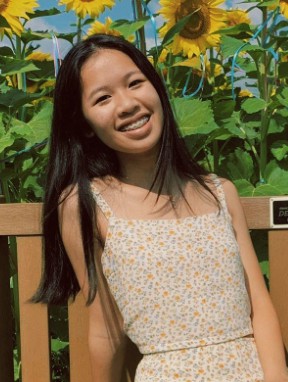 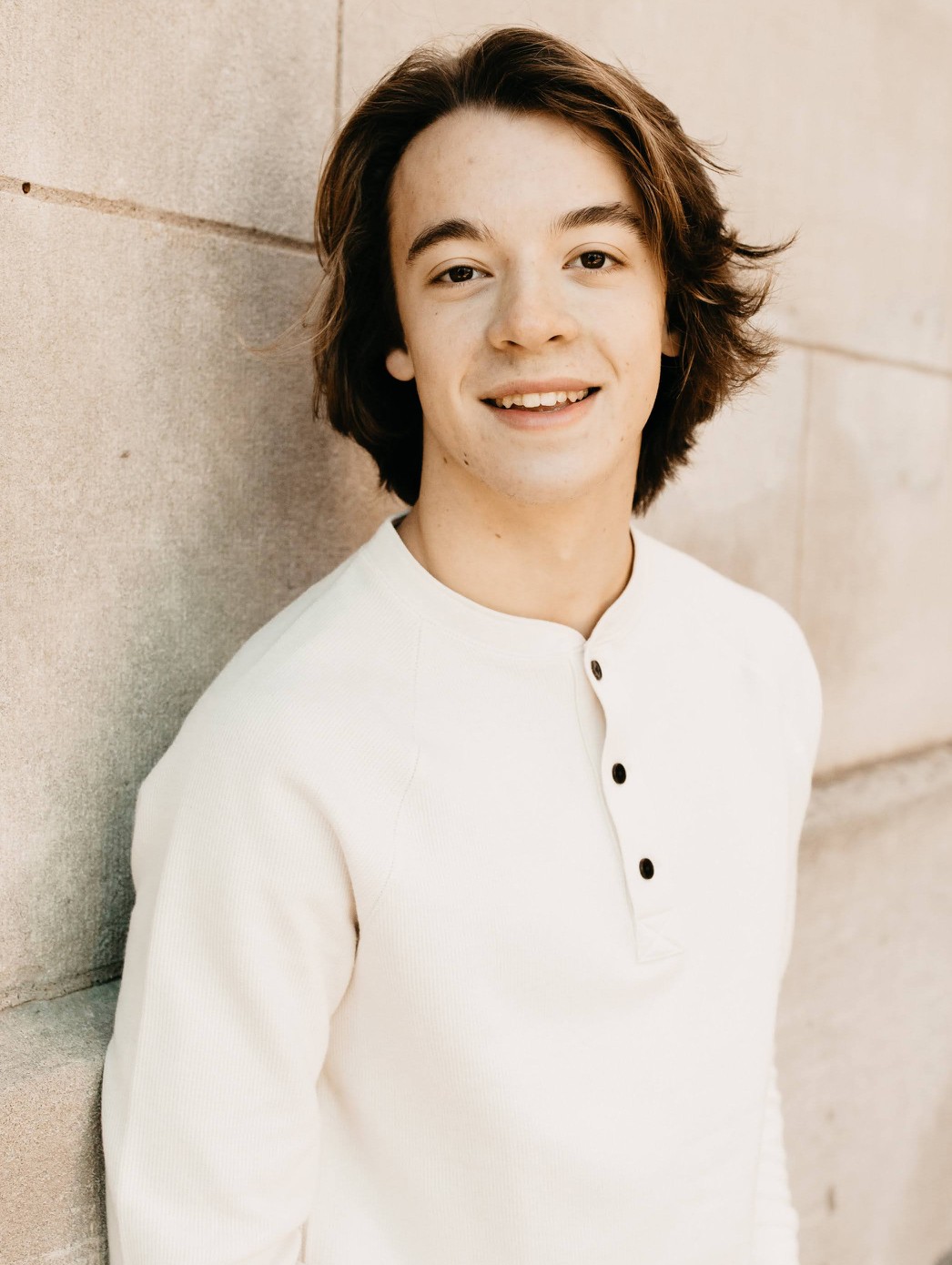 law track at Hamline University,
hopes one day to be an
pursing a major in international business and a minor in  German. Her parting advice is to trust yourself and be  confident! Everyone here believes in you and your  abilities as a performer!
entrepreneur and business owner in the field of cars or  auto mechanics. His parting advice is to do as many  activities as you can and enjoy your high school  experience while also focusing on your studies. He  thanks his mom for pushing him to be the best person  that he can be, and his dad for always being so  supportive.
Aidan Tollefson sang in  Cantemus, Vox Nova, Vivace, and  Concert Choir. Vox Nova  (sophomore year) was his favorite  choir and favorite high school class.  Aidan plans to attend Minnesota  State University–Mankato. He  advises younger students to make  sure to keep their grades up
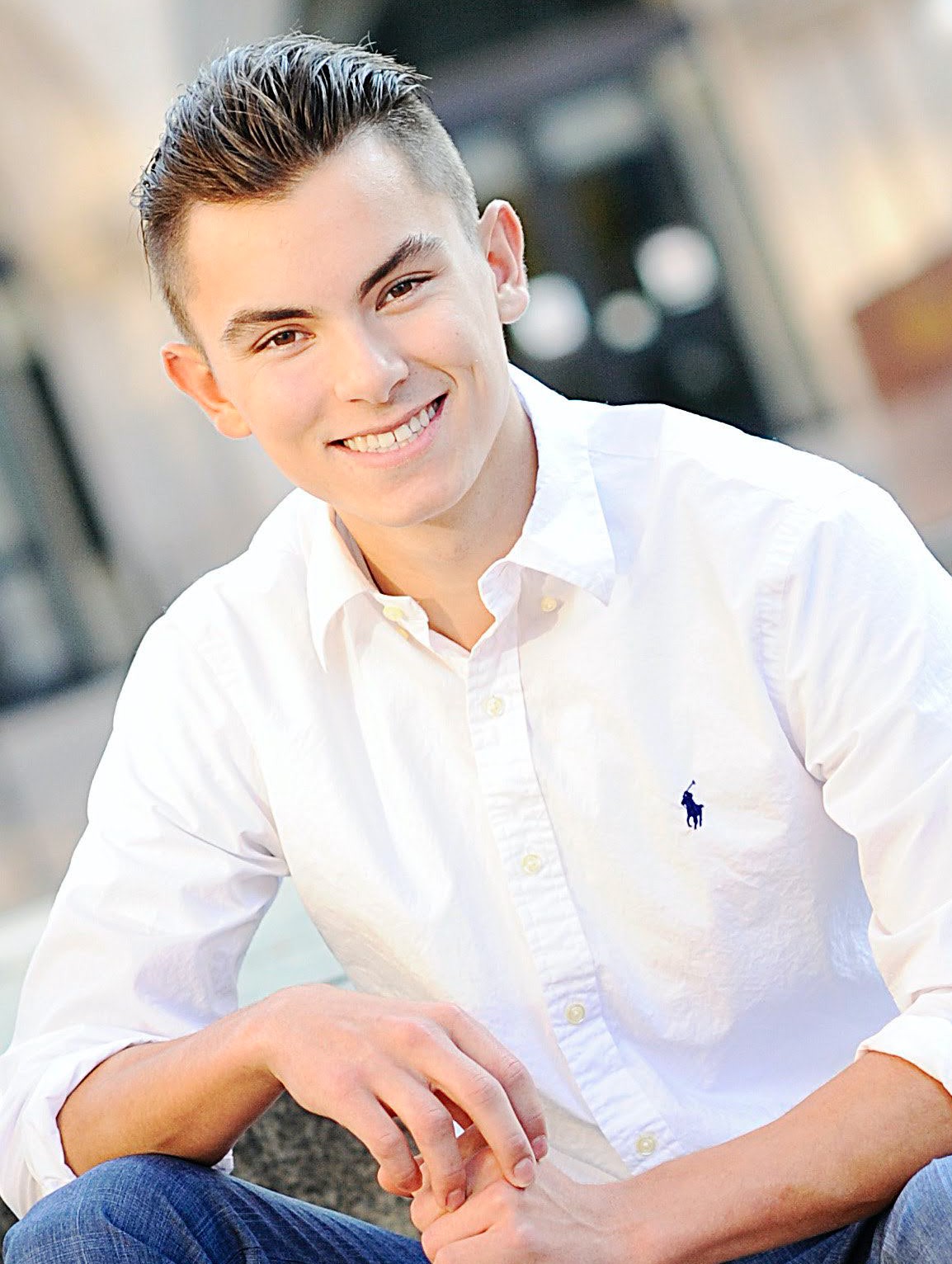 Olivia Youngberg sang in Bella  Voce, Da Capo, Aurora, and  Concert Choir. She was also in  band (including Jazz Band and  Marching Band), OnStage, Tri-M,  COVE, NHS, FNHS, and FCA. Olivia
looks forward to starting college  and thanks her family for reminding
her to not take life too seriously and
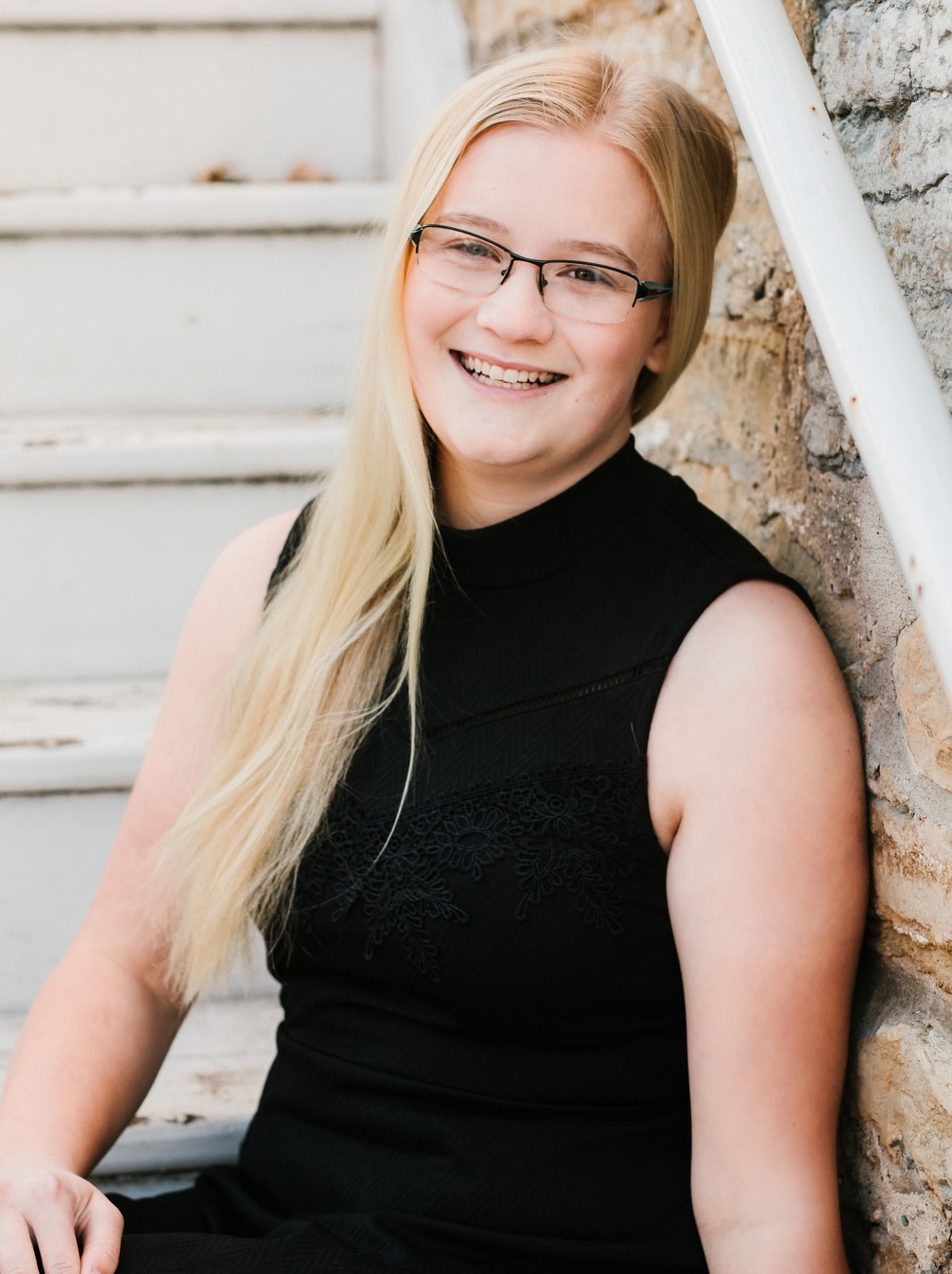 because it’s way too easy to slack;
and when things are hard, try and keep things in
perspective. He thanks Mr. A for being an amazing  teacher and also an amazing mentor.
supporting her in everything she
does. She advises younger students to remember that  there is more to high school than grades, so try new  things and get involved in different activities.
Nathaniel Tosh sang in Cantemus,  Cantemus Chamber Ensemble,  Vivace, Da Capo, and Concert  Choir, and performed in OnStage  his sophomore and junior years. He  plans to major in computer science  and cyber security at UW–Stout.
Nathaniel’s favorite thing about  choir was the enjoyment he felt
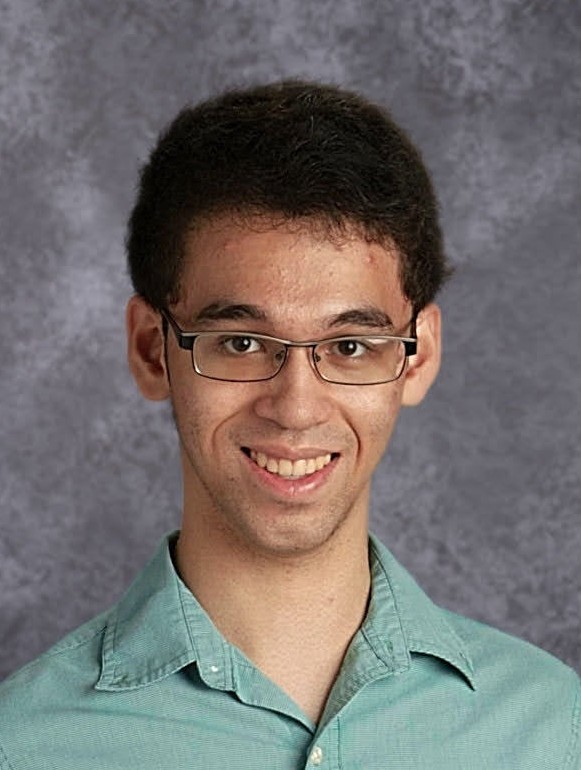 Jake Zimmer sang in Cantemus,  Vivace, and Concert Choir, and was  also involved in DECA, baseball,  and basketball. His favorite choir  memory is singing at the  Homecoming football game his  junior year. Jake plans to study  business at the University of St.
Thomas. He thanks his parents for
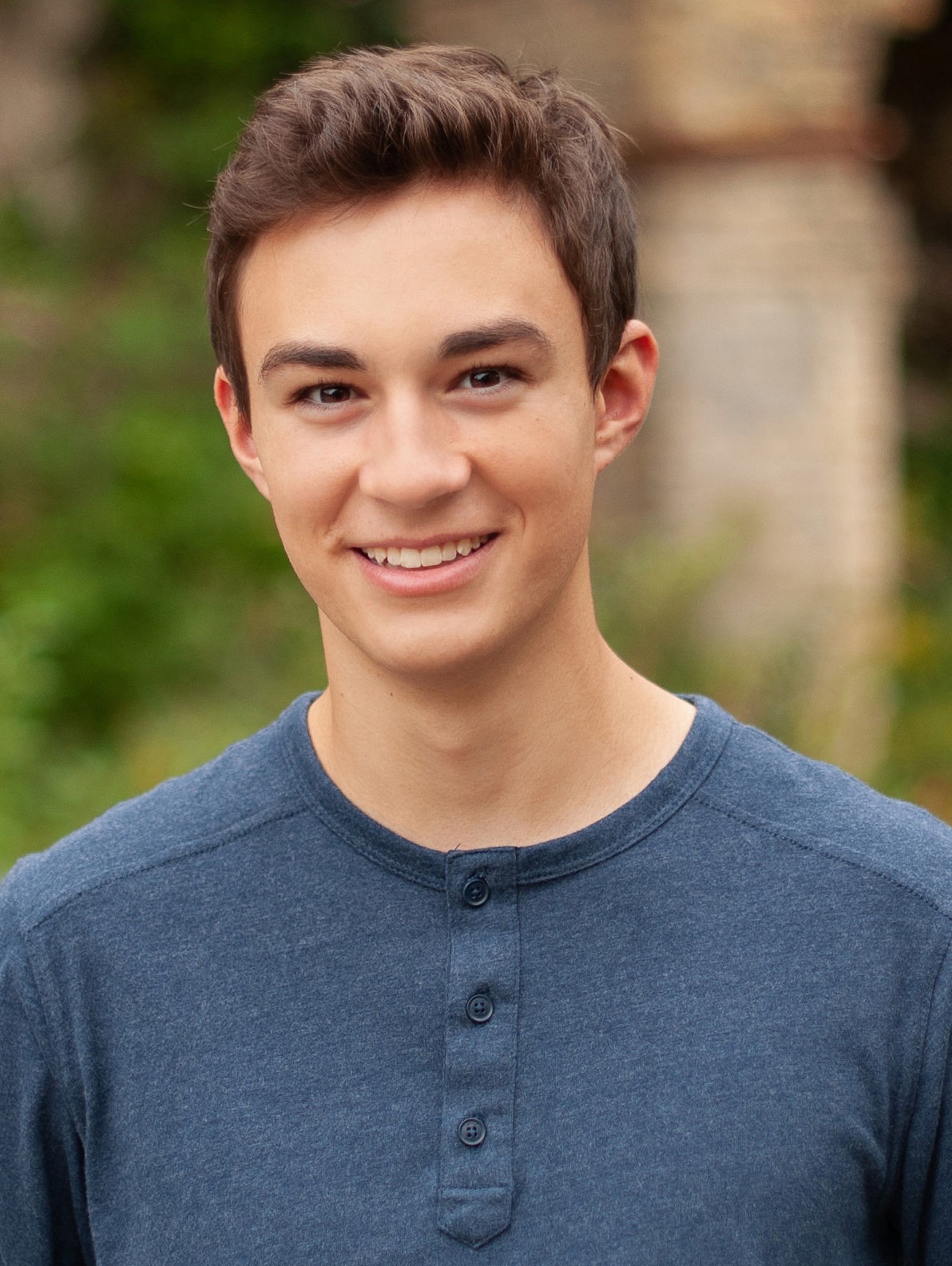 every day walking into class, and
despite the rough year everyone has had, his memories  of high school choir will stick with him forever. He wants  younger students to know that choir is really a spiritual  thing that brings light to many people's lives, and no  matter what choir you’re in, it’s a fun experience. So stick  with it; you won’t regret it.
always supporting his academic
goals. To younger students, he says, “Cherish every
moment of high school, because it will be over before  you know it.”
Senior
Video
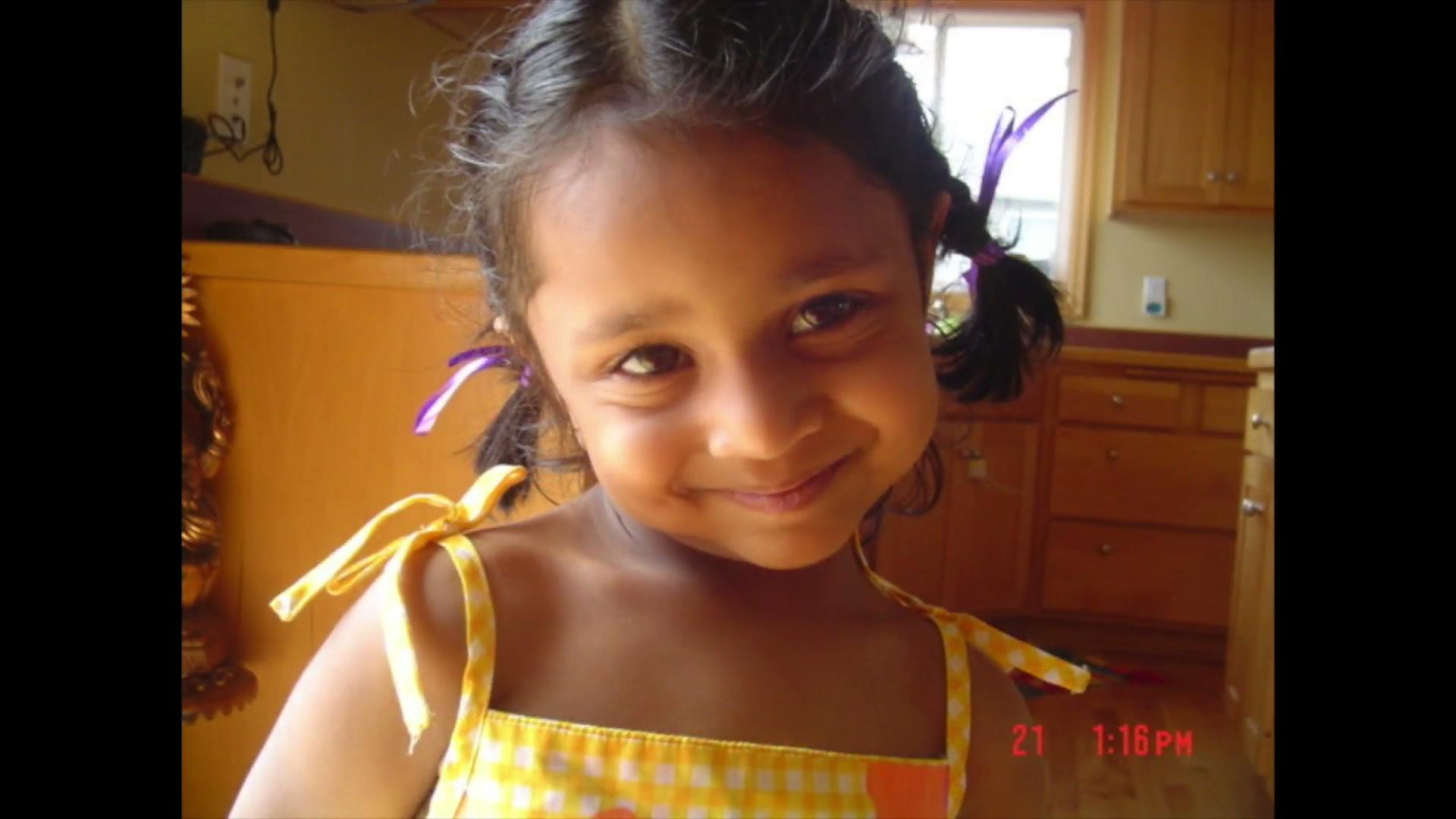 BLESSING

MAY THE ROAD
rise to meet you.
MAY THE WIND
always be at your back.
MAY THE SUN
shine warm upon your face;
MAY THE RAINS
fall soft upon your fields,
and until we meet again,
MAY GOD HOLD YOUin the palm of His hand.
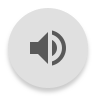